Туристичке регије света
ЈУЖНА АЗИЈА
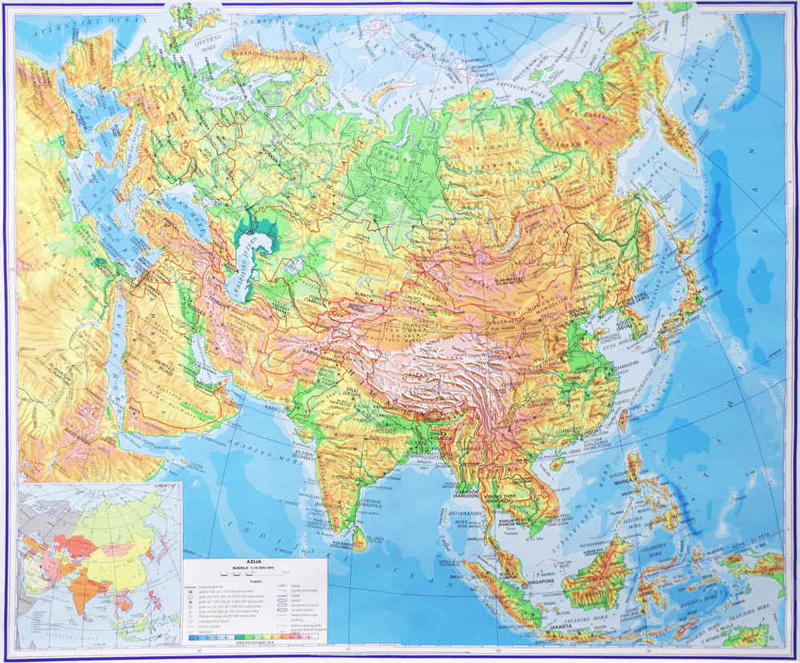 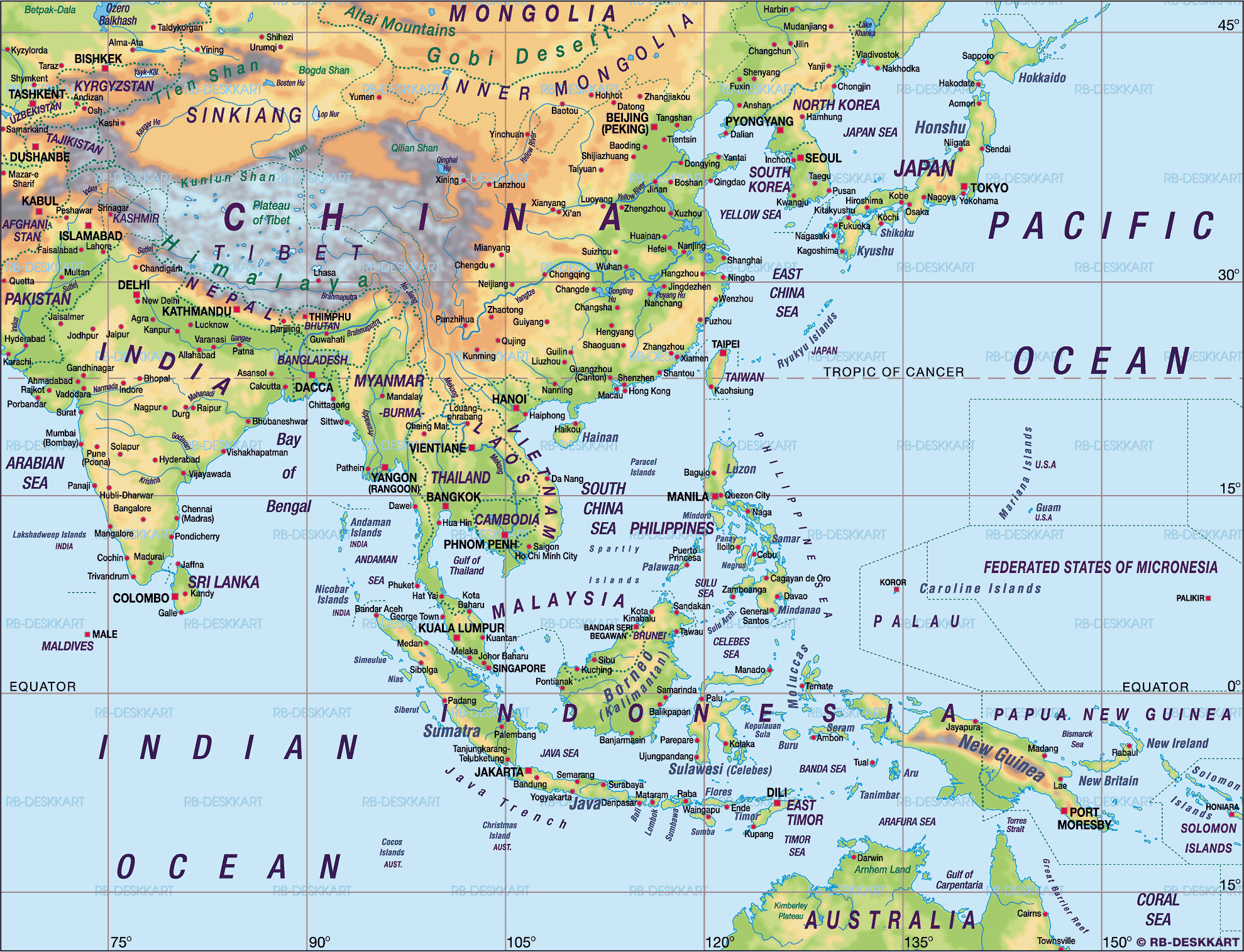 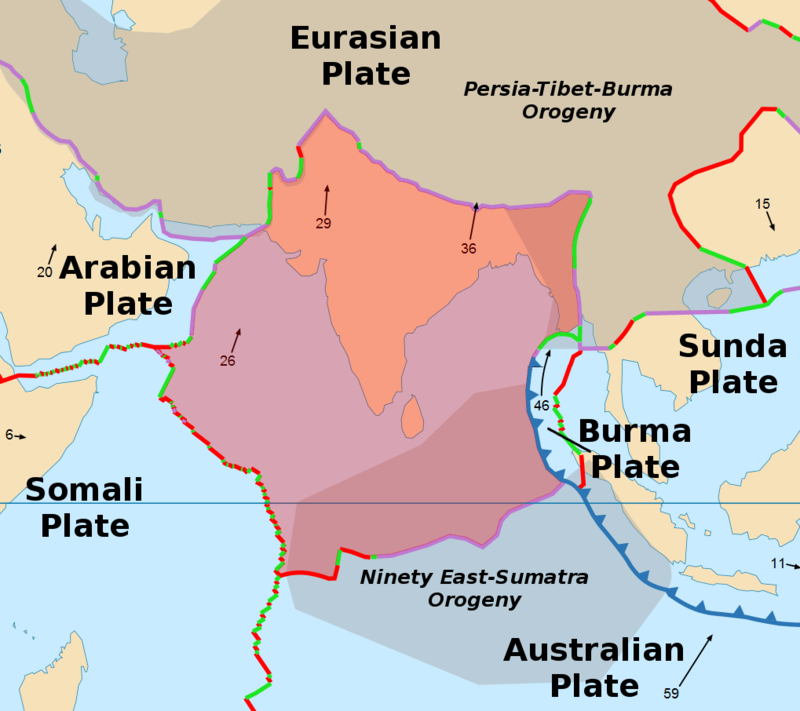 ИНДИЈСКА ПЛОЧА
11.900.000 km²
29↑ – померање у mm/год.
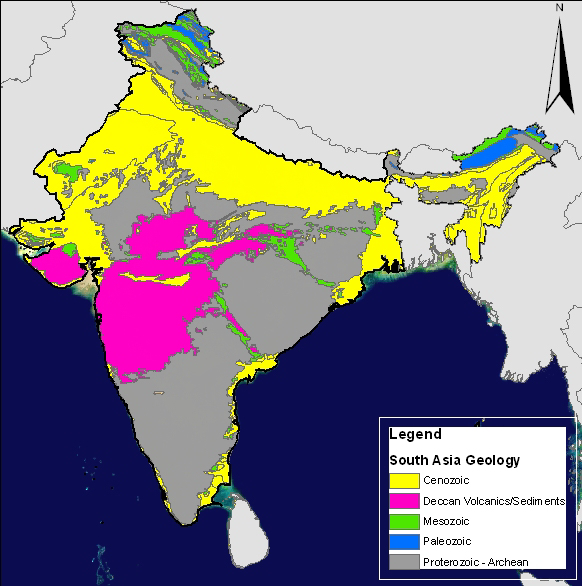 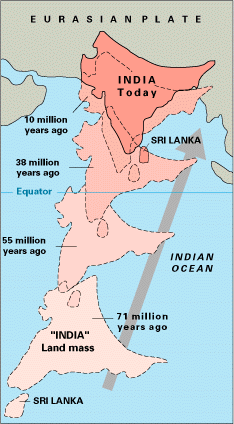 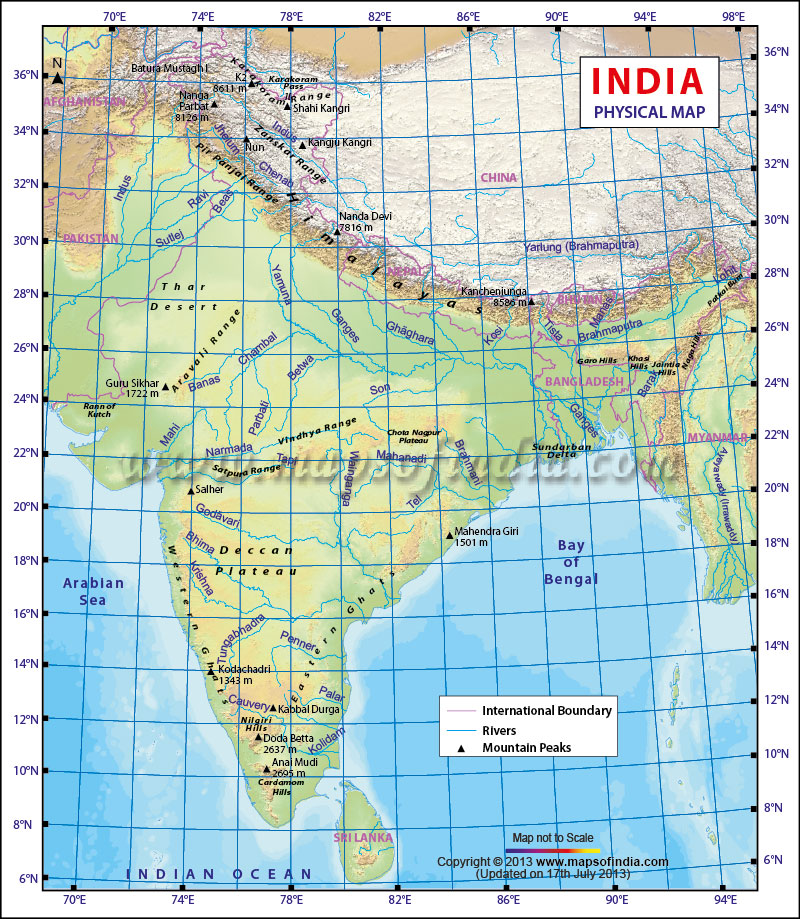 ИНДИЈА

П = 3.287.590 km²
Ст. = 1,33 милијардe
405 ст./km²
28 држава и 
7 територија
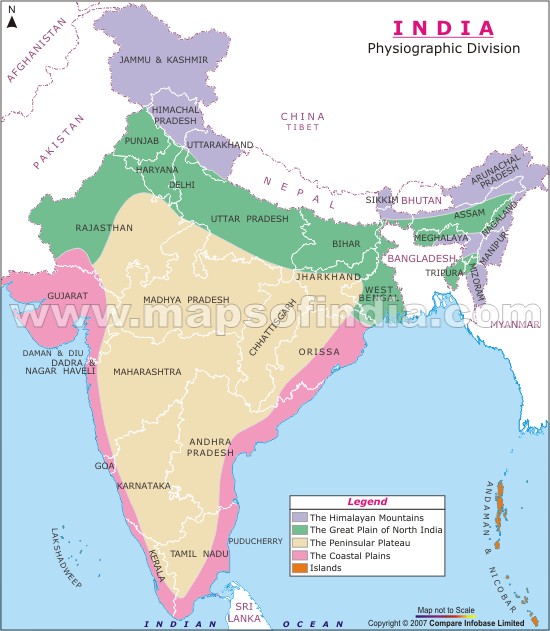 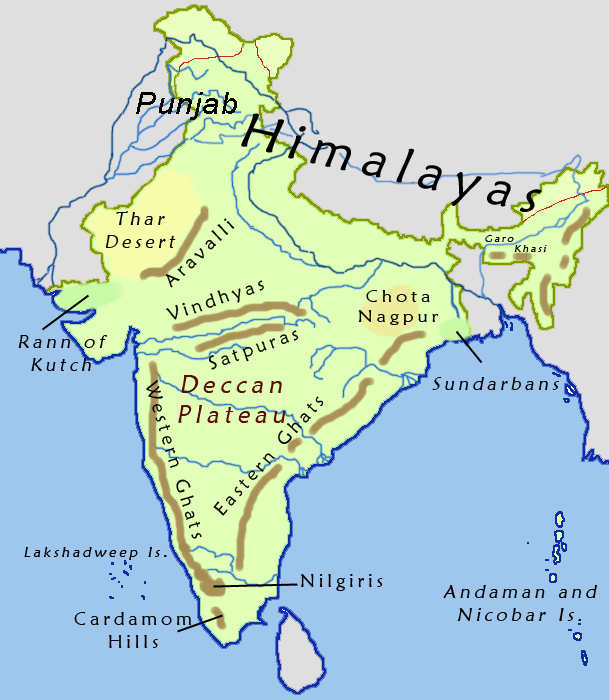 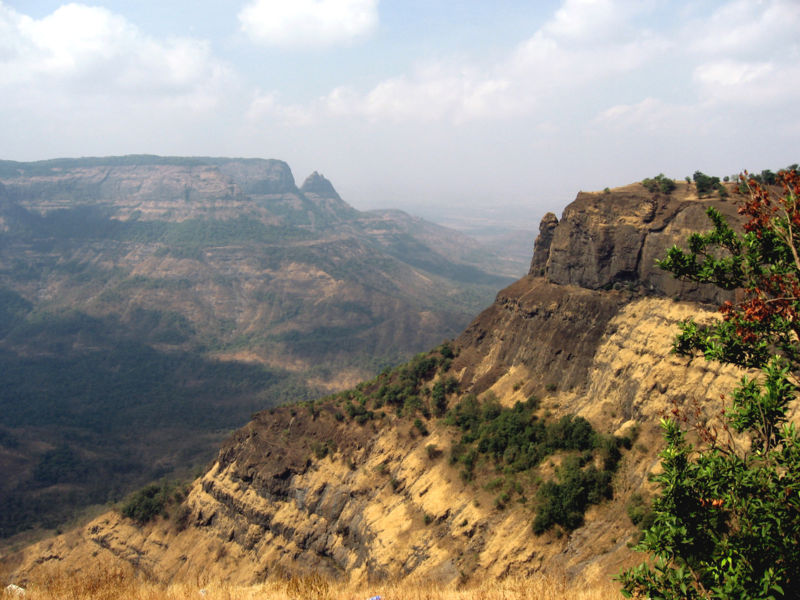 Декан источно од Мумбаја (западни део)
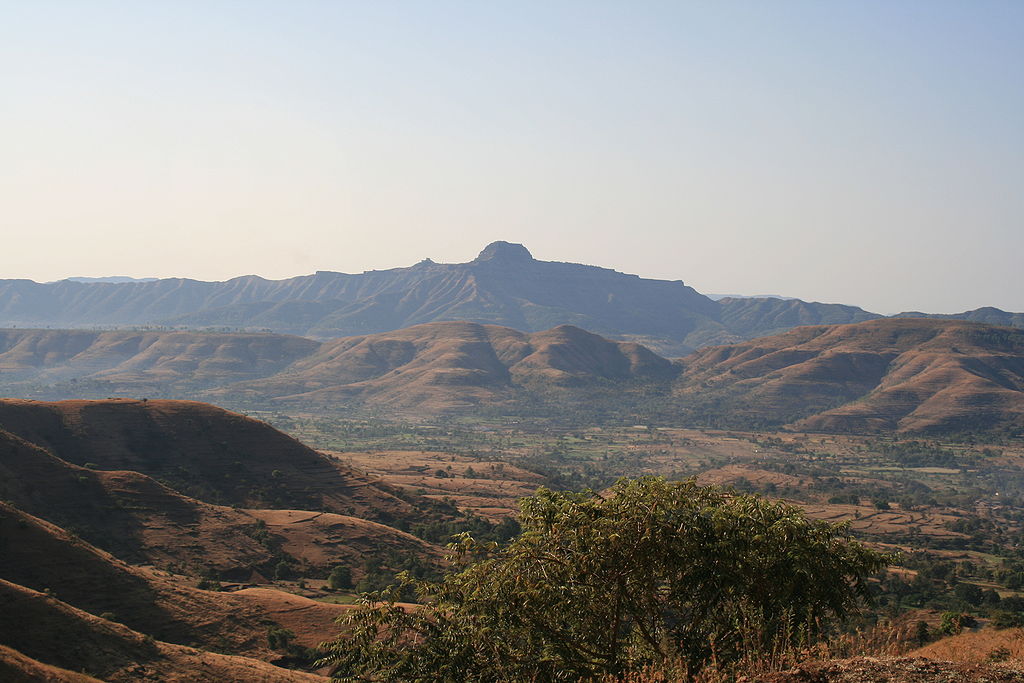 Декан код града Пуне (запад)
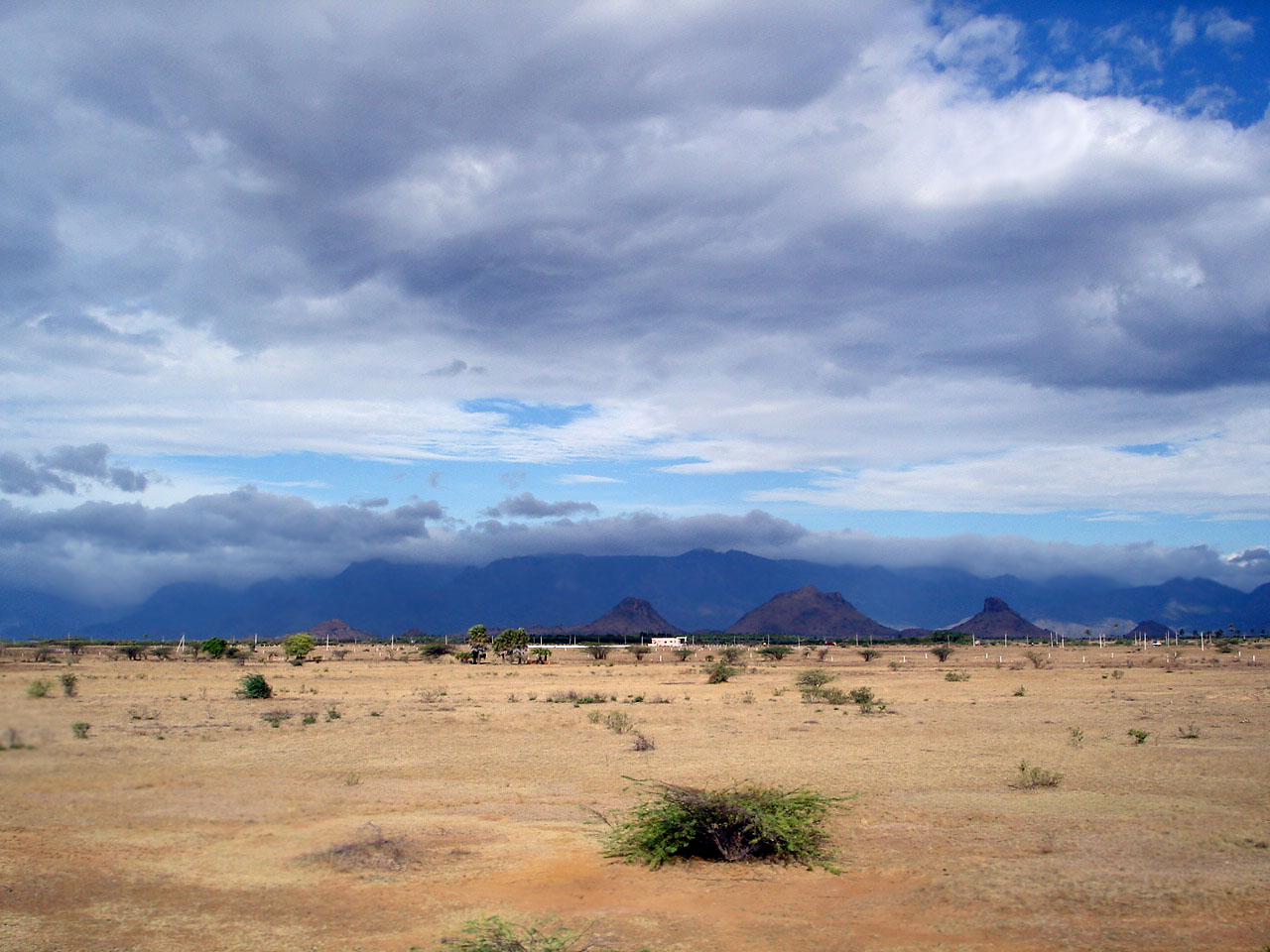 Декан (вис. 450-750 m; 800.000 km²) 
- Керала (ЈЗ) - у позадини Западни Гати
Западни Гати или Сахјадри (Благонаклоне планине) - UNESCO 
– дуж.1600 km, шир. 100 km, површ.160000 km2
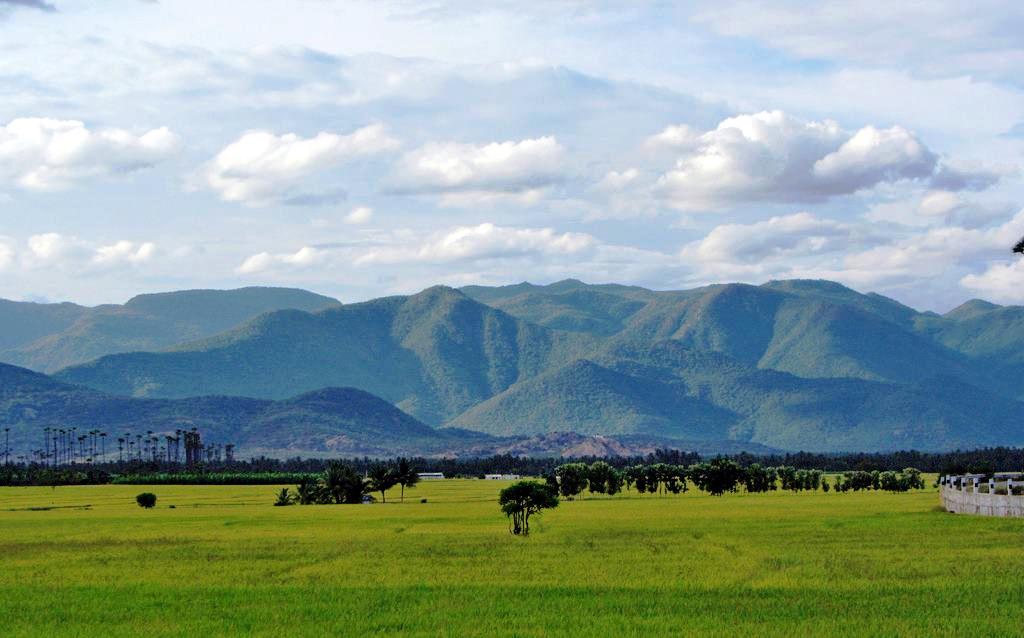 Хималаји (дуж. 2.400 km)
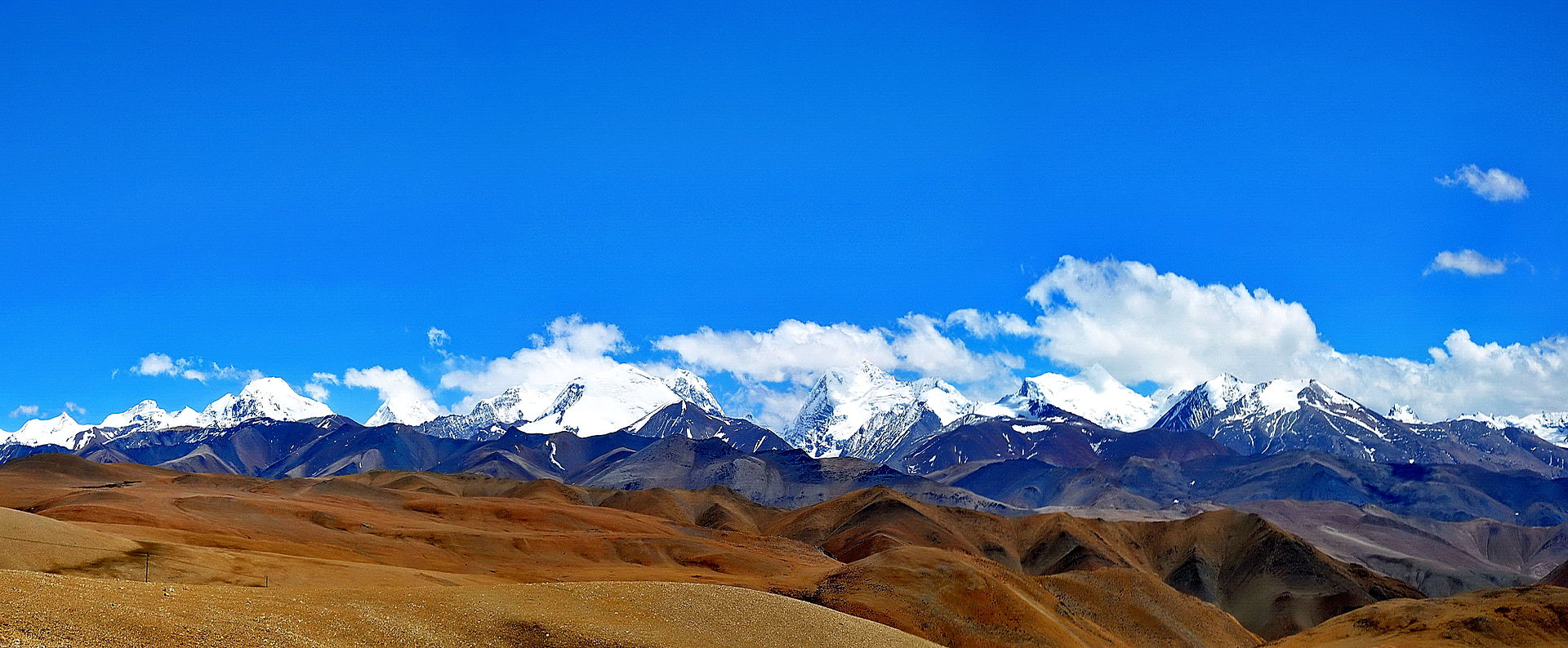 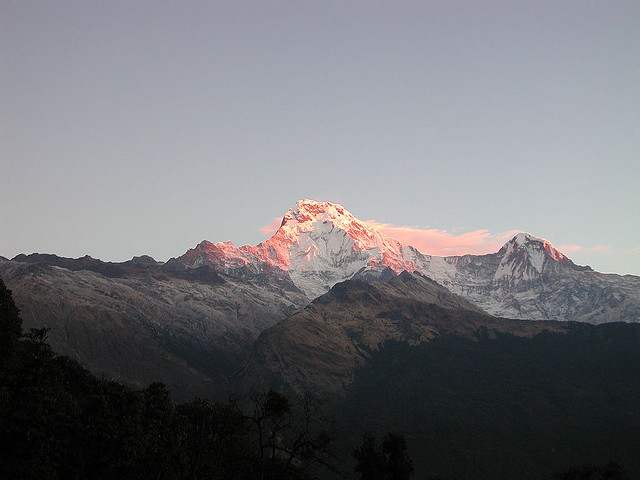 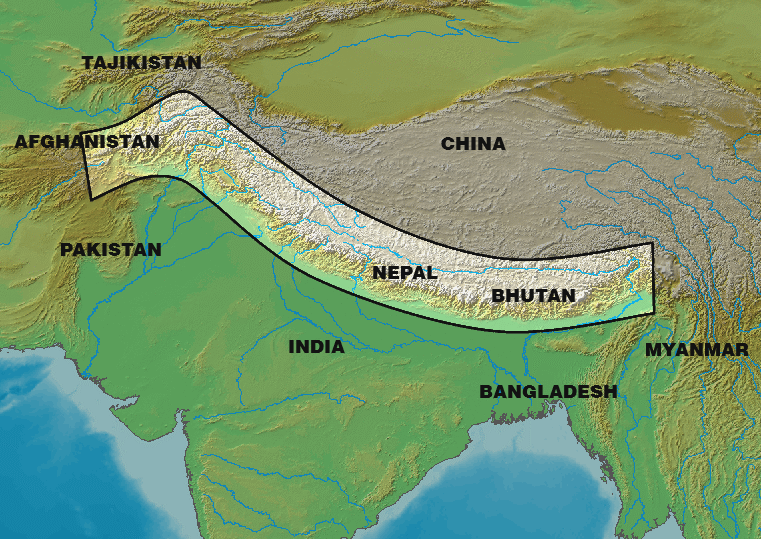 Монт Еверест (8848 m)
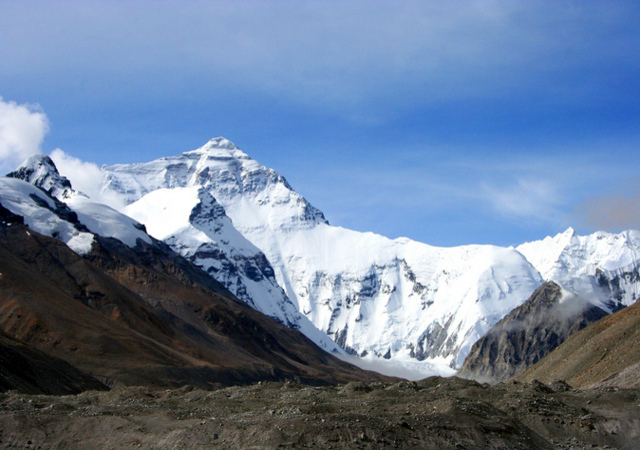 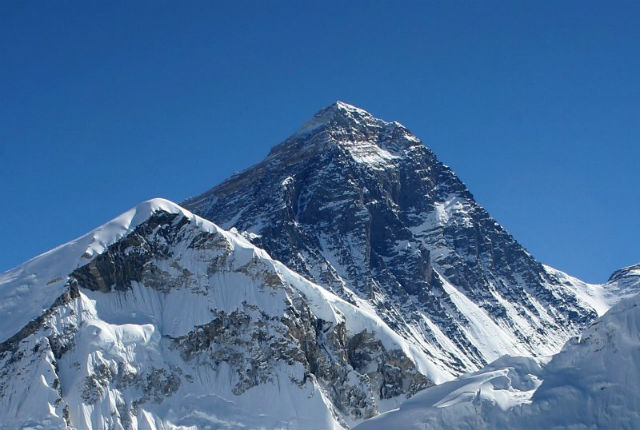 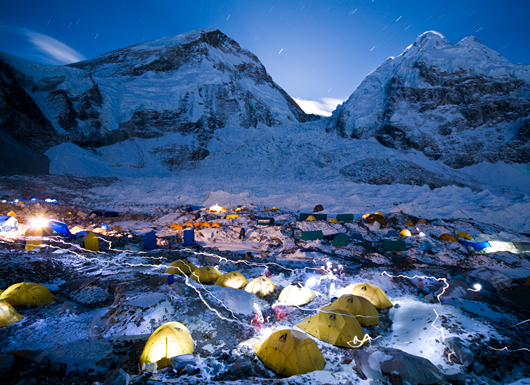 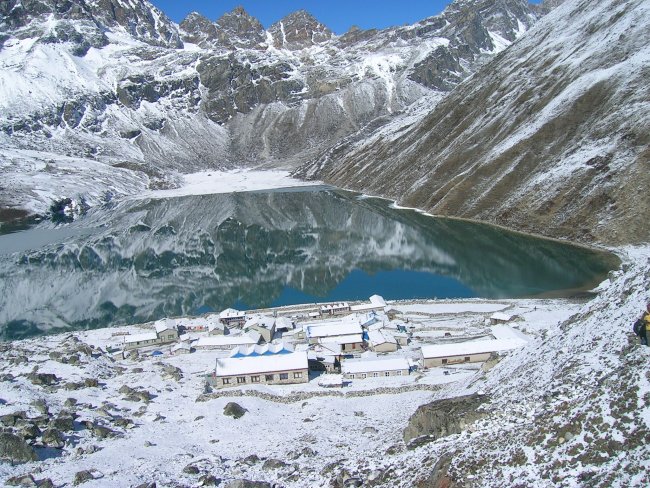 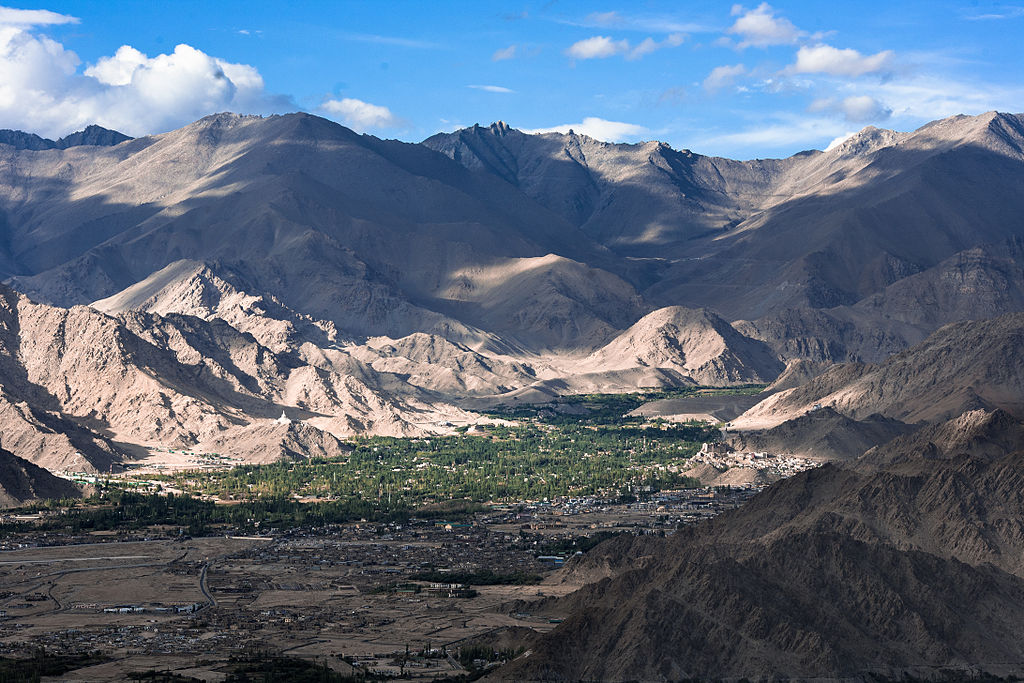 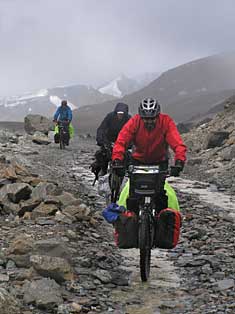 Хималаји - Ладак
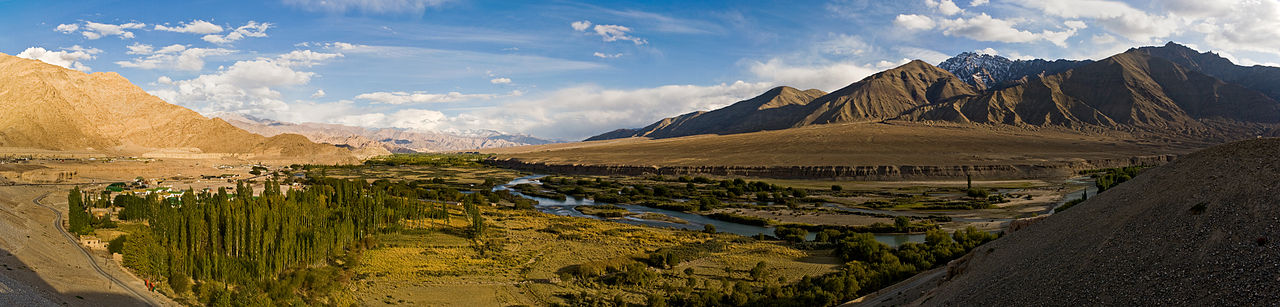 Долина Инда у Ладаку
Долина Ганга
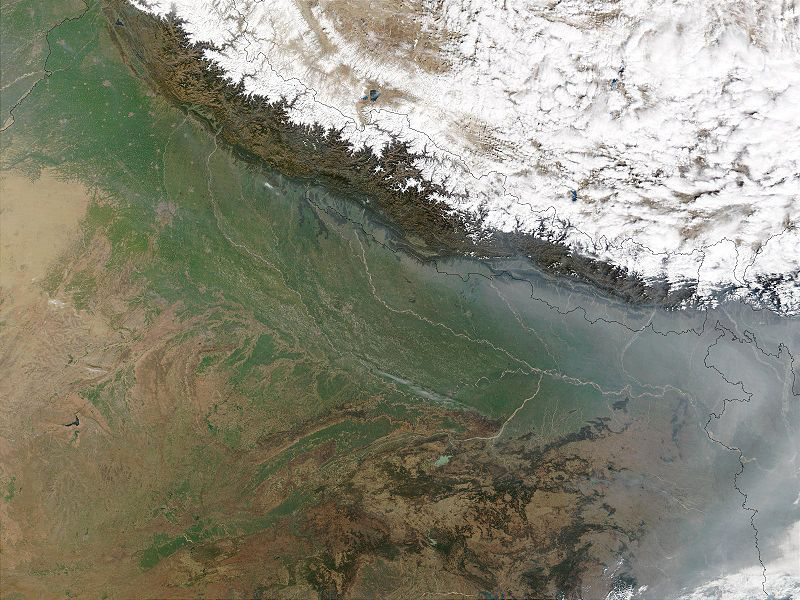 Индо-Гангешка низија (Хиндустан)
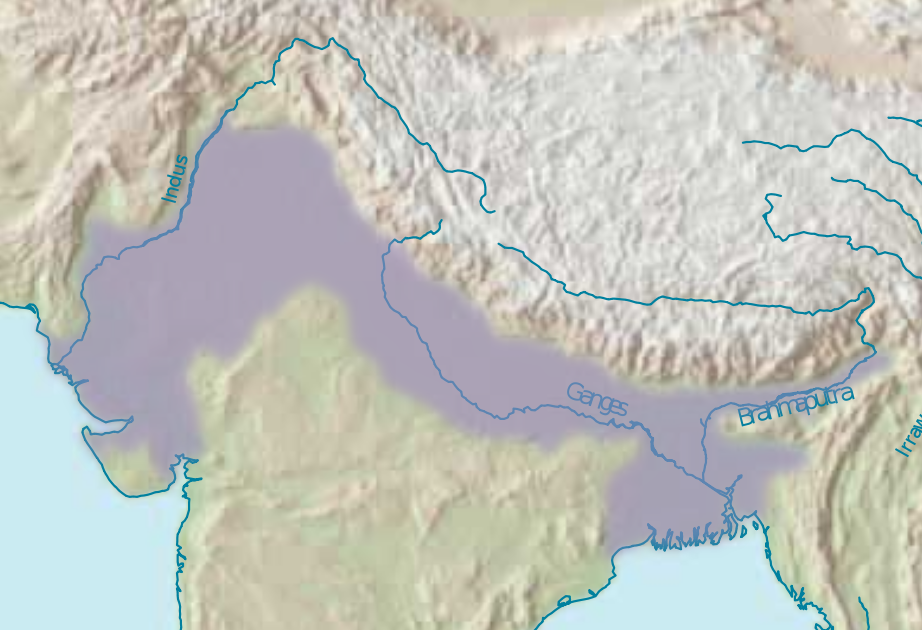 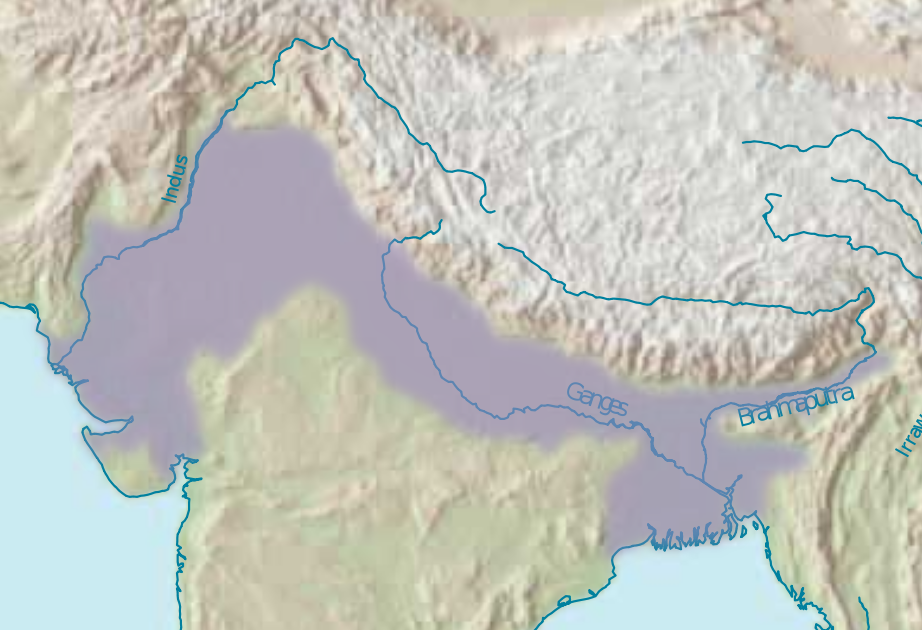 Дине у пустињи Тар - плато
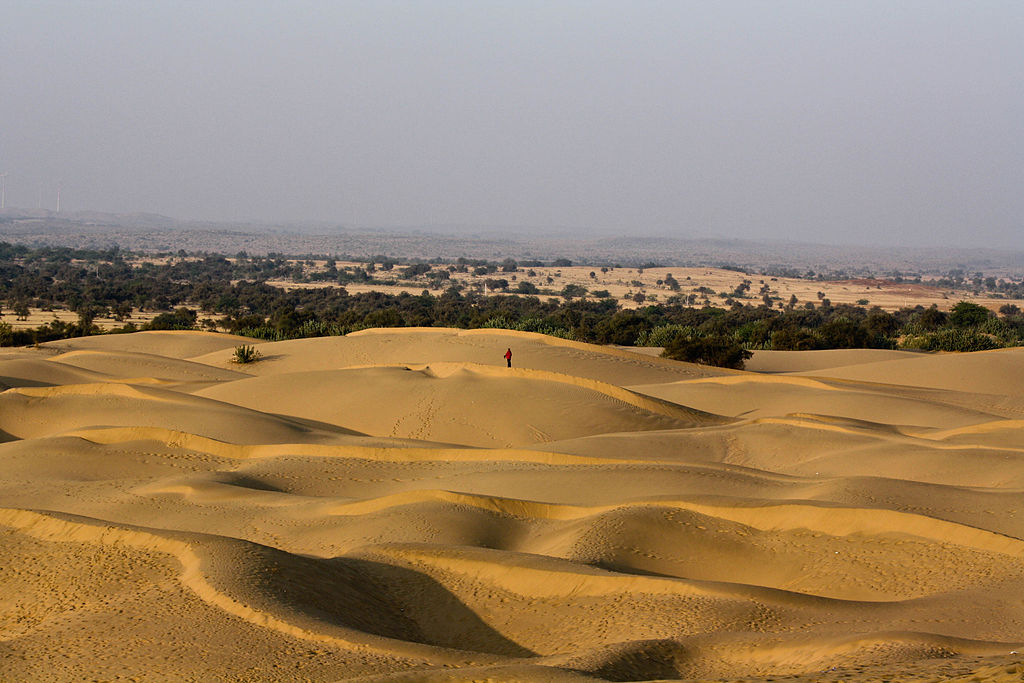 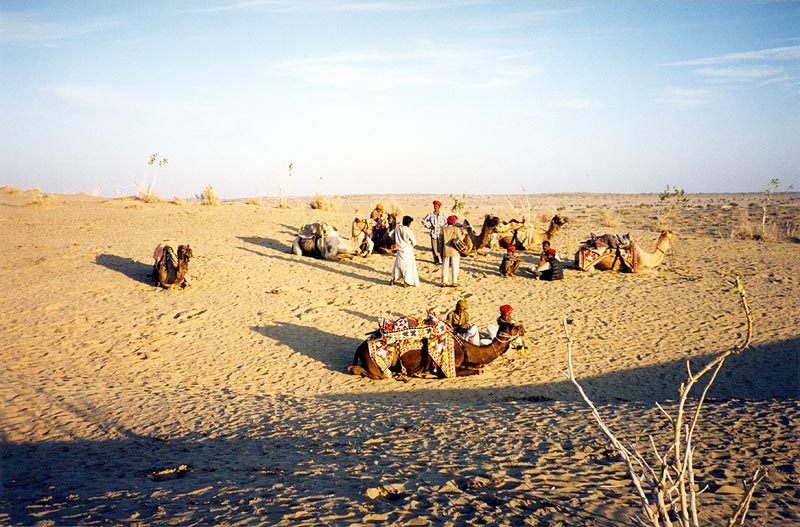 Караван се одмара у пустињи Тар
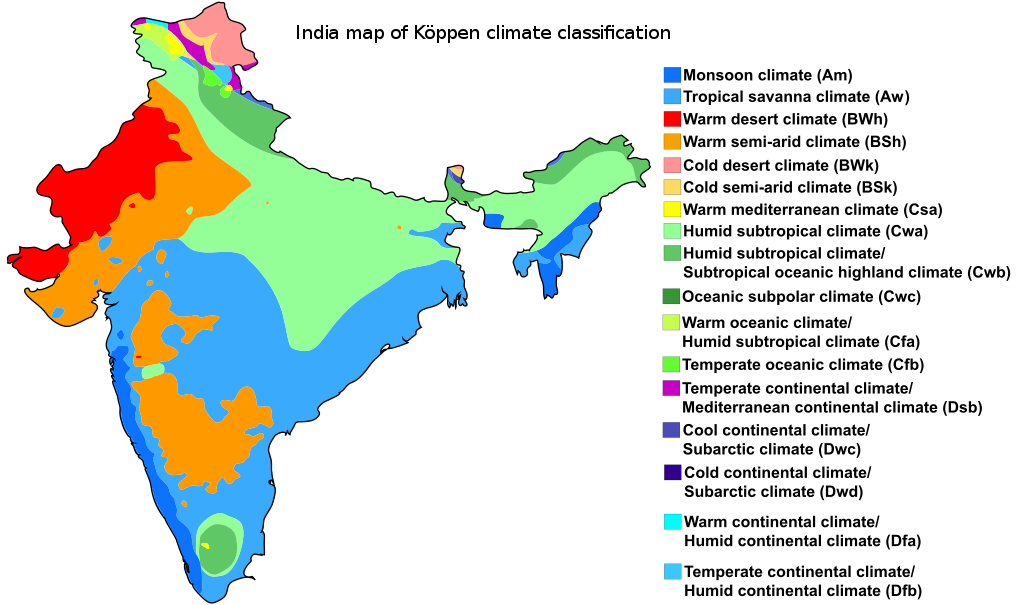 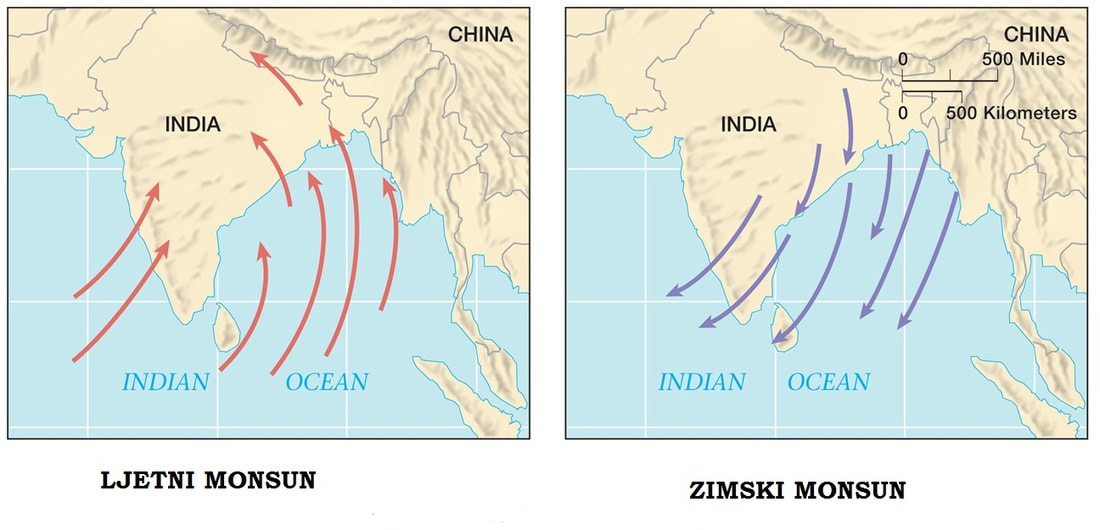 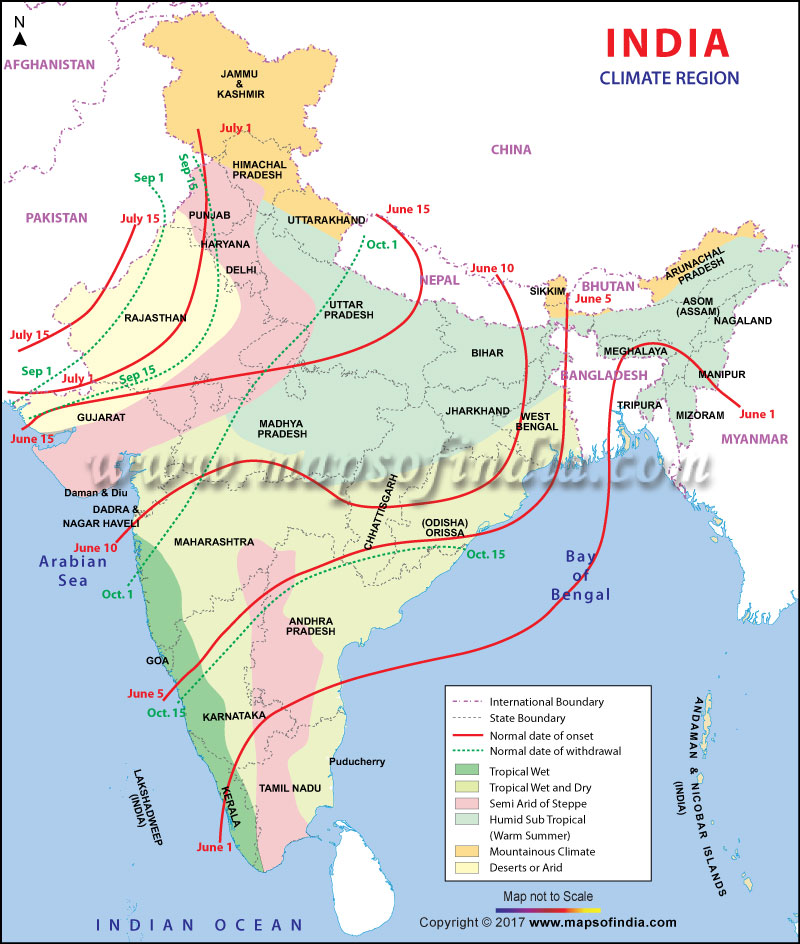 Климатске зоне и померања 
летњег и зимског монсуна
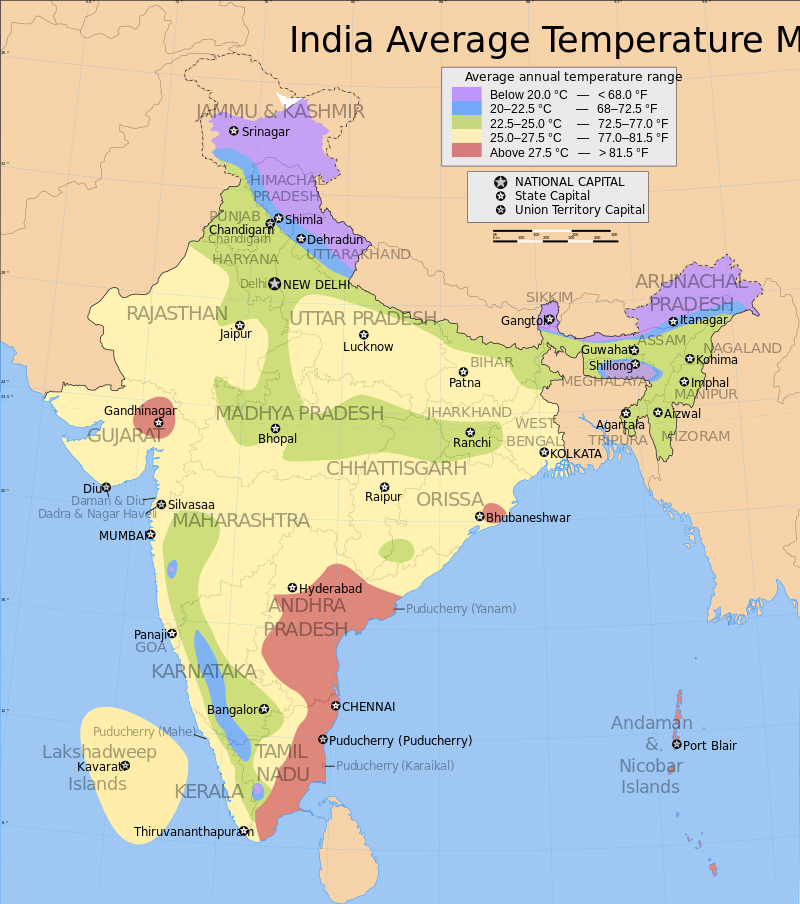 Средње годишње температуре
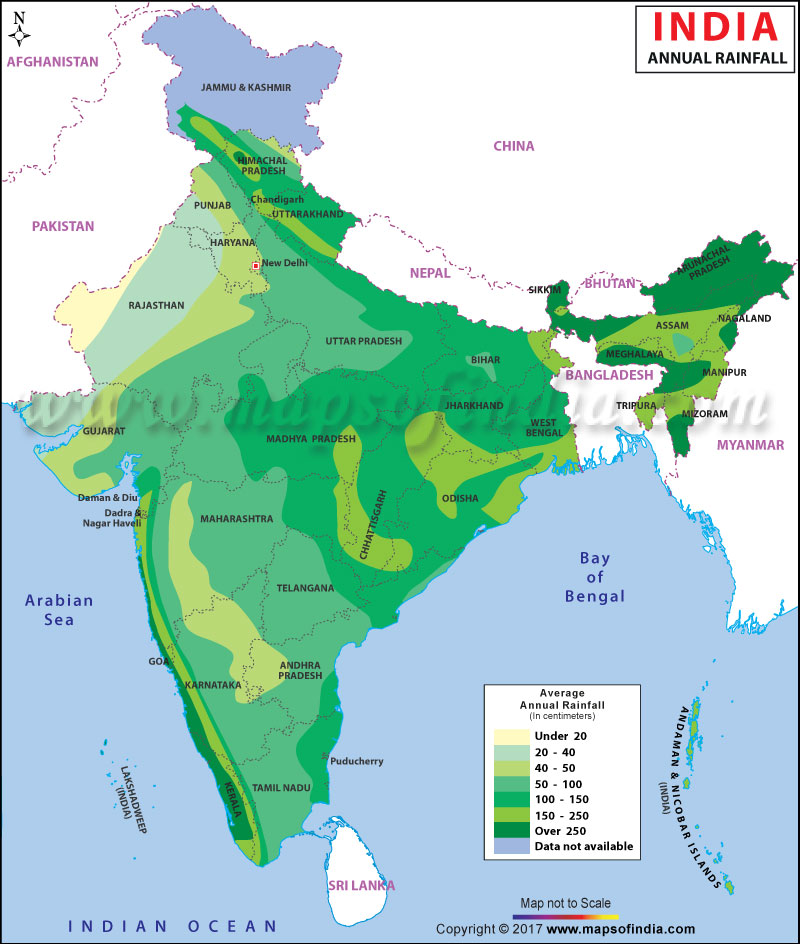 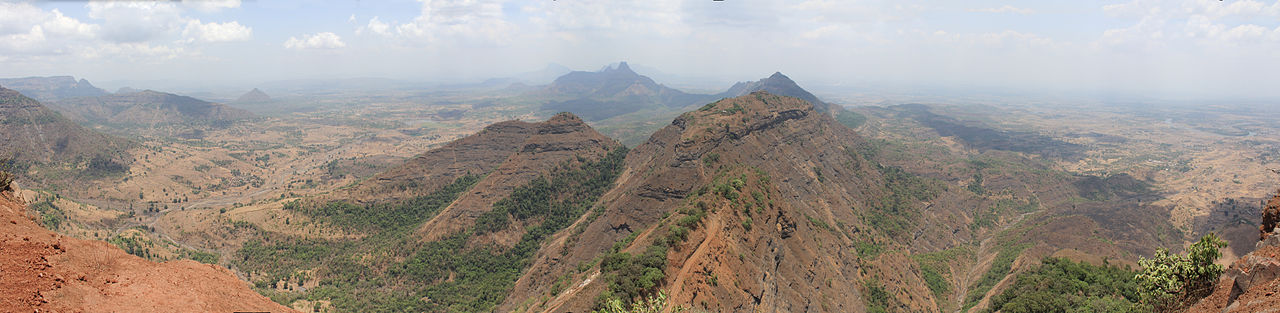 Западни Гати 28. 05. 2010. – пре почетка летњег монсуна
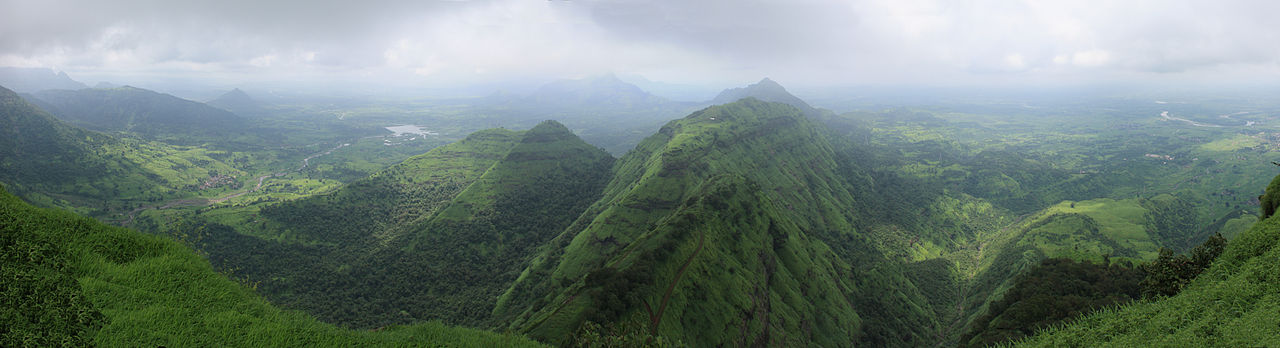 Западни Гати 28. 08. 2010. – током летњег монсуна
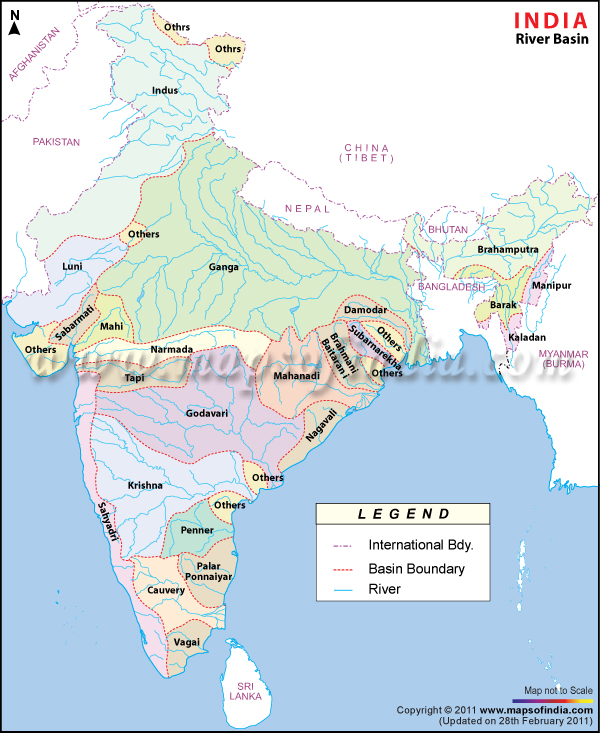 ПЕНЏАБ – Беас, Сатлеџ, Рави, Џелам, Ченаб.
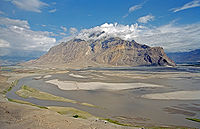 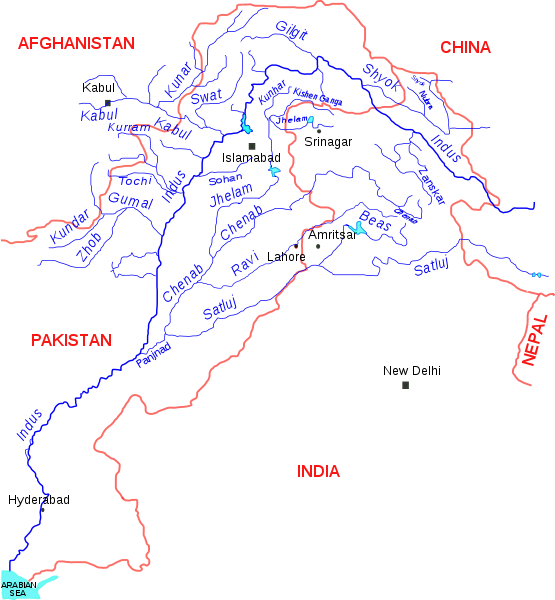 Инд у горњем току (код Скардуа)
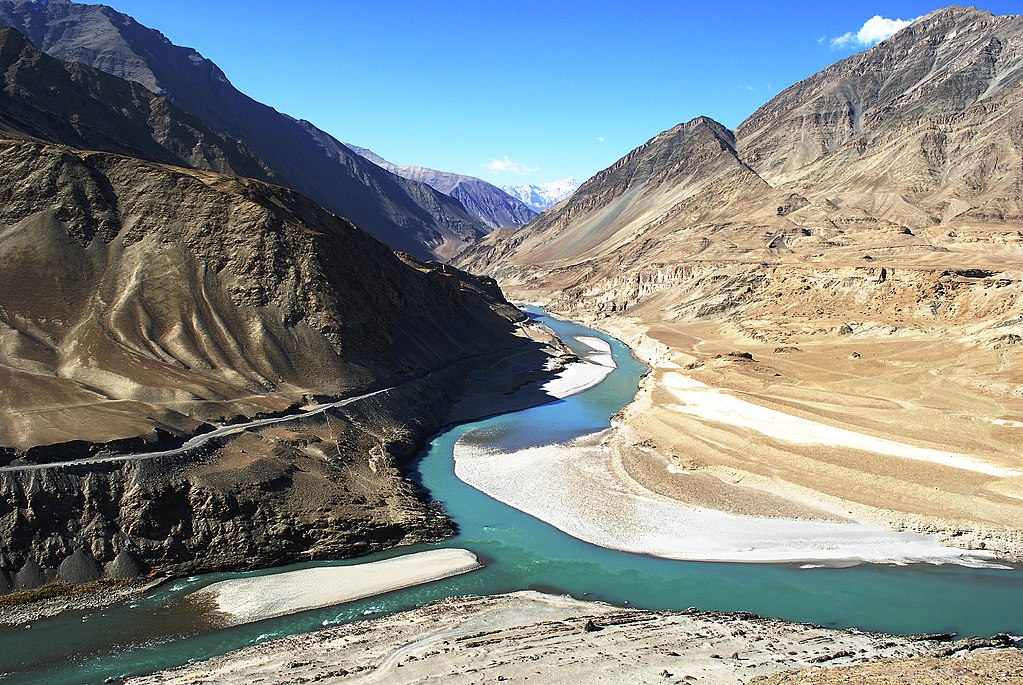 Инд 
Извор на 4.255 m
Дуж. 3.610 km
Протицај 6.600 m³/s
(1.200-58.000 m3/s)
Слив 1.165.000 km2
Инд са притоком Занскар 
у Хималајима
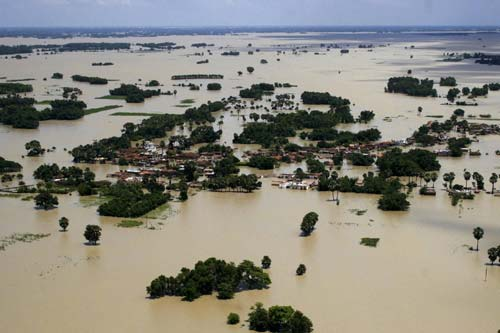 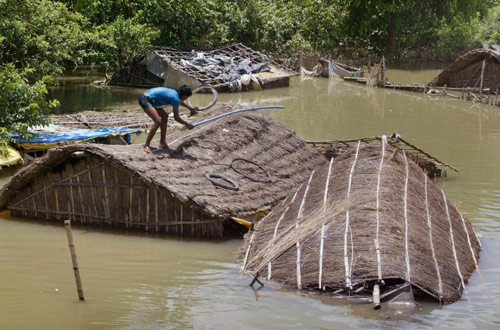 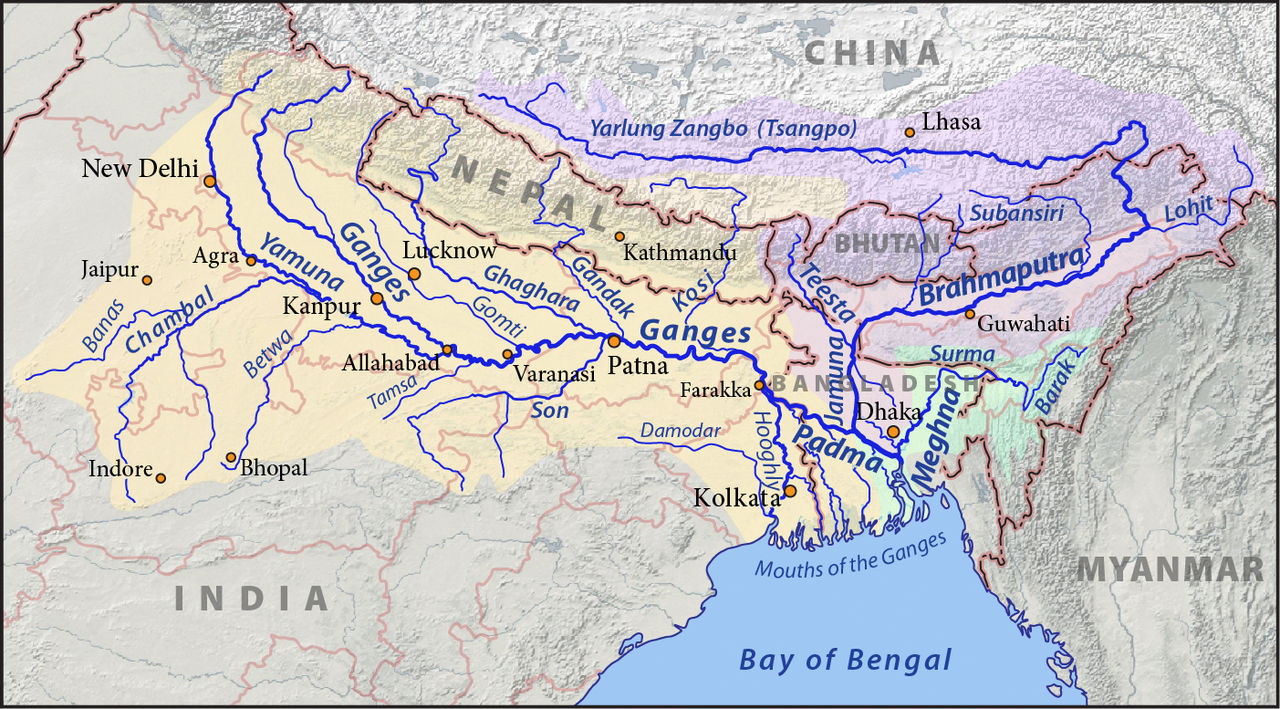 Ганг – извор на 3.892 m, дуж. 2.525 km, слив 1.080.000 km2,  прот. 16,648 m3/s
(2000-70.000 m3/s)
Брамапутра – извор на 5.210 m, дуж. 3.848 km, прот. 19.800 m3/s 
(макс. 100.000 m3/s), слив 712,035 km2
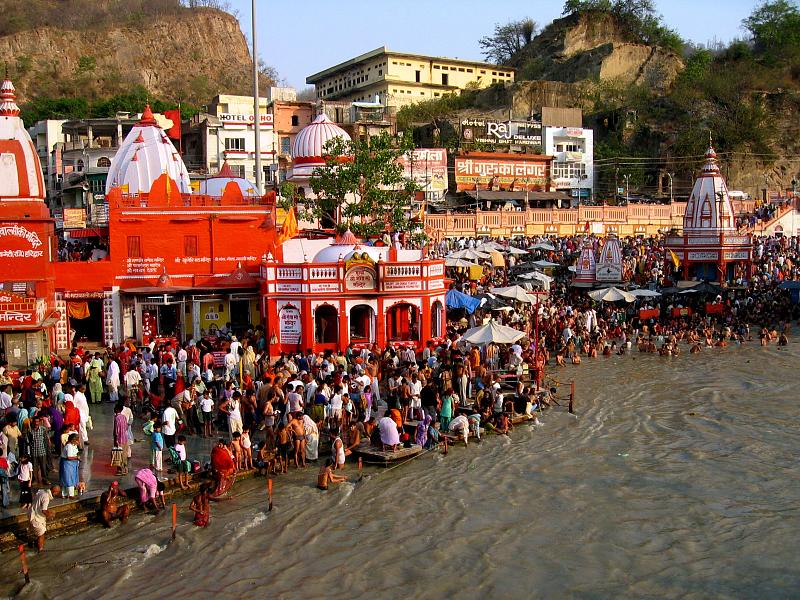 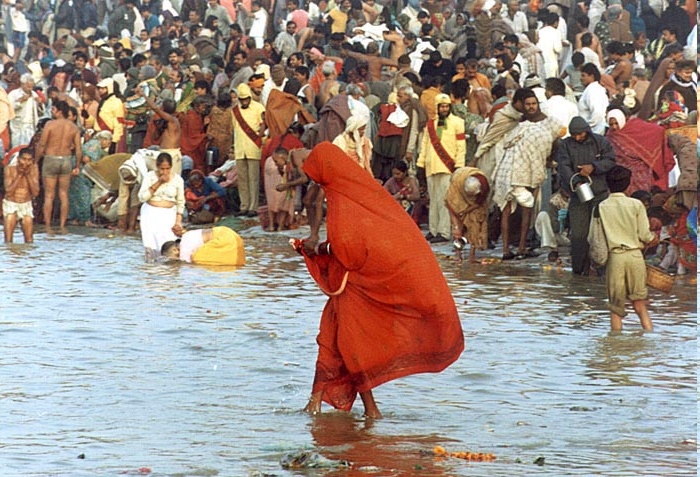 Ганг – Купање у Харидвару
Ходочасници се купају у реци Ганг
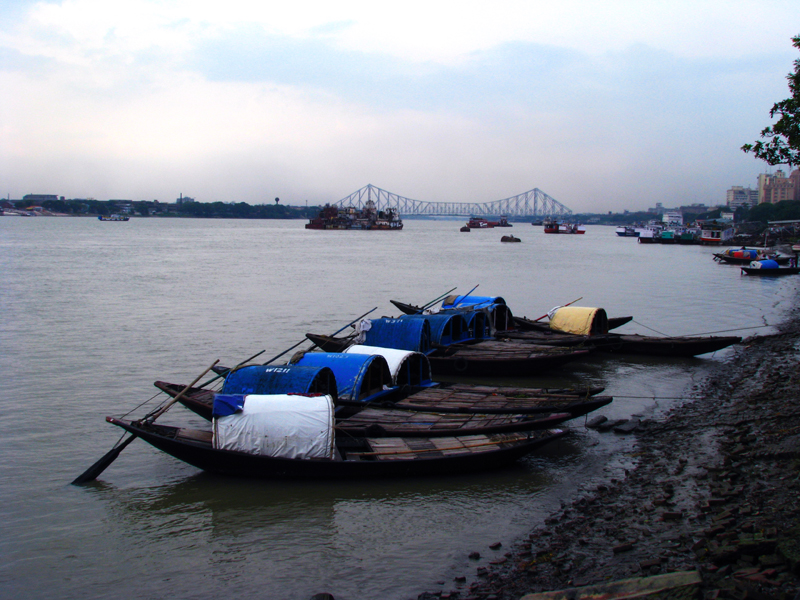 Ганг у Колкати (Калкути)
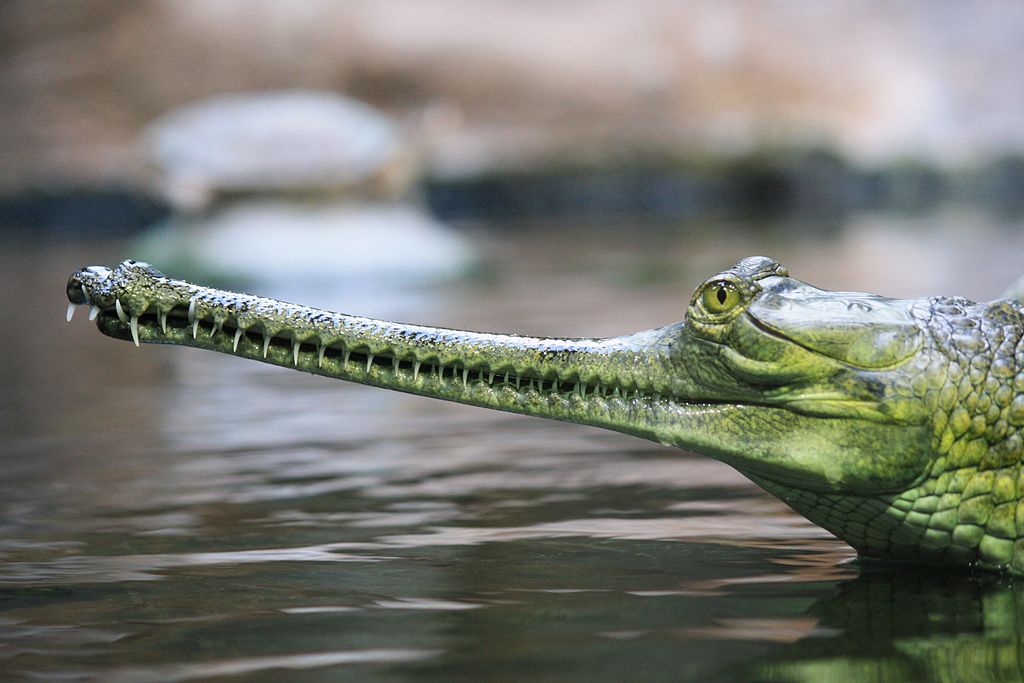 Брамапутра
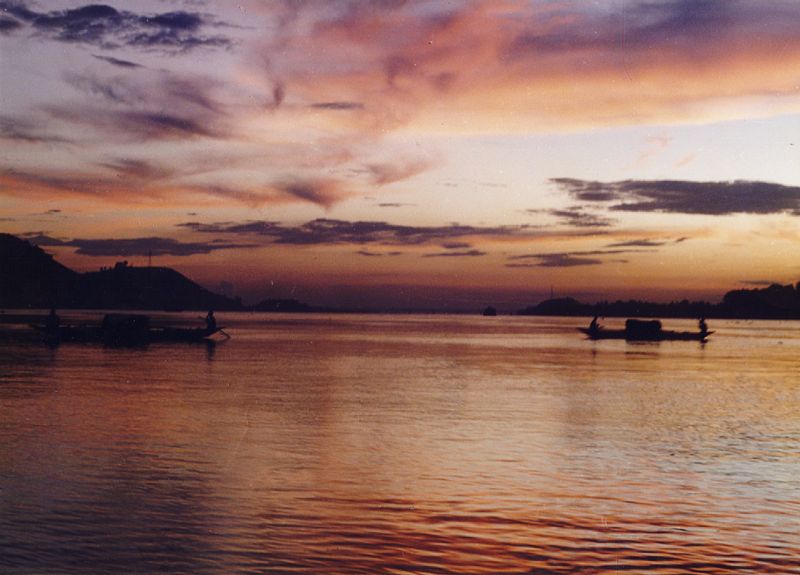 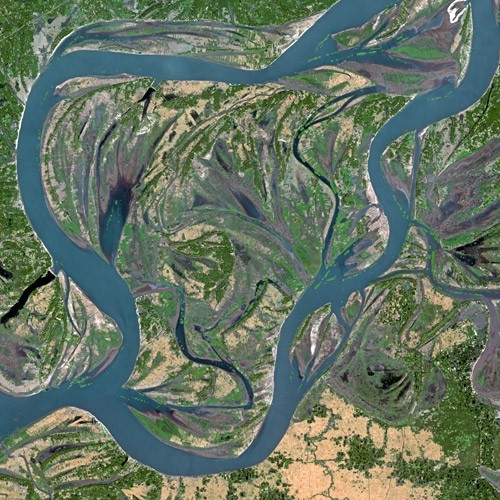 Бангладеш -
Брамапутра
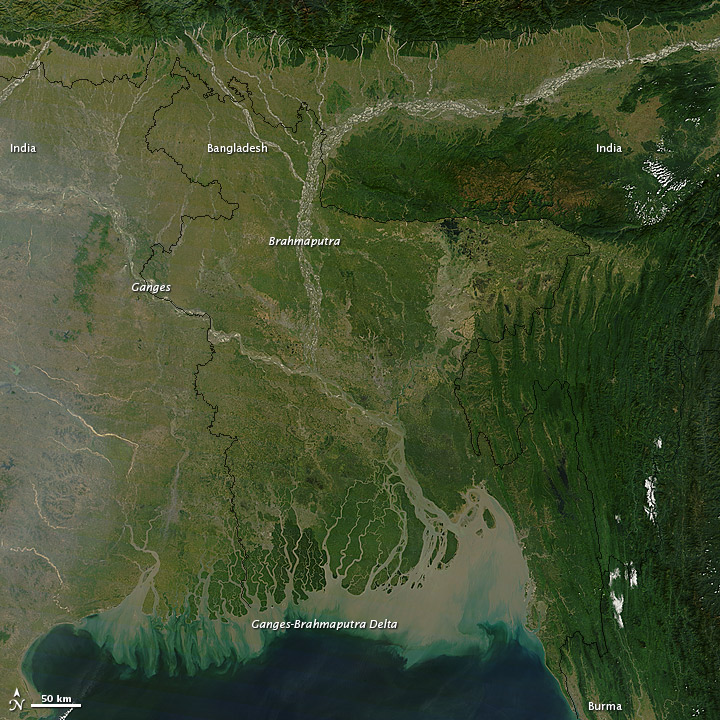 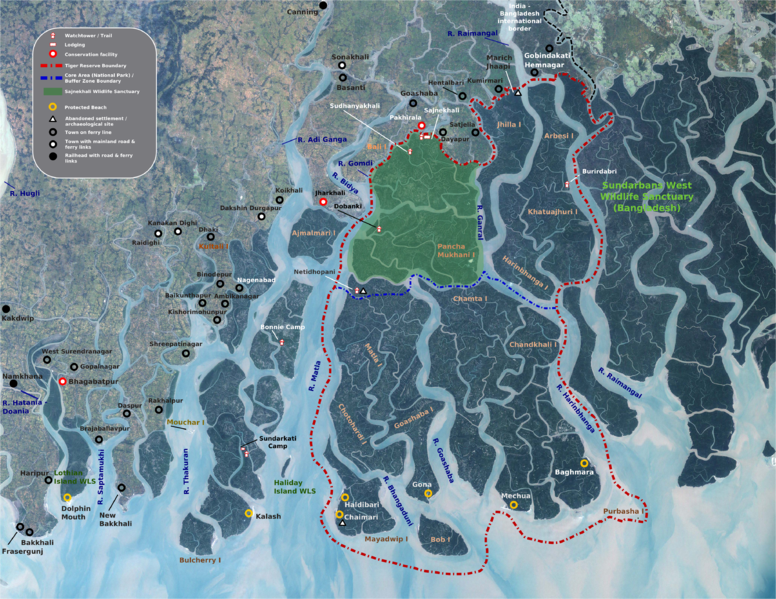 Бангладеш -
Сандербенс
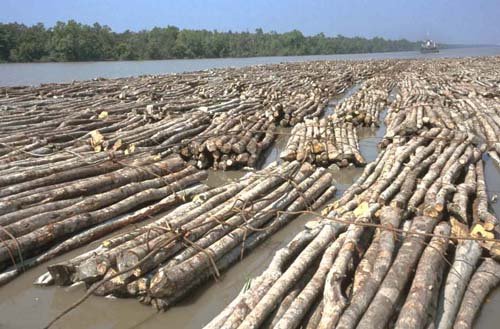 Бангладеш - Сандербенс
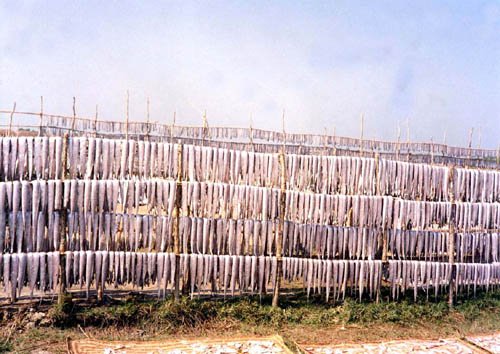 Бангладеш - Сандербенс
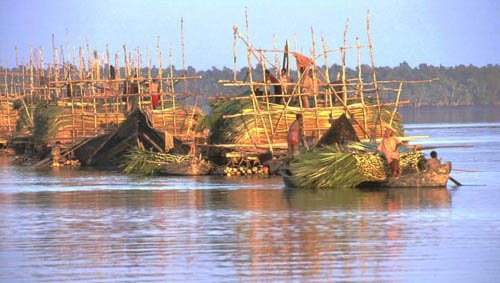 Бангладеш - Сандербенс – бродови
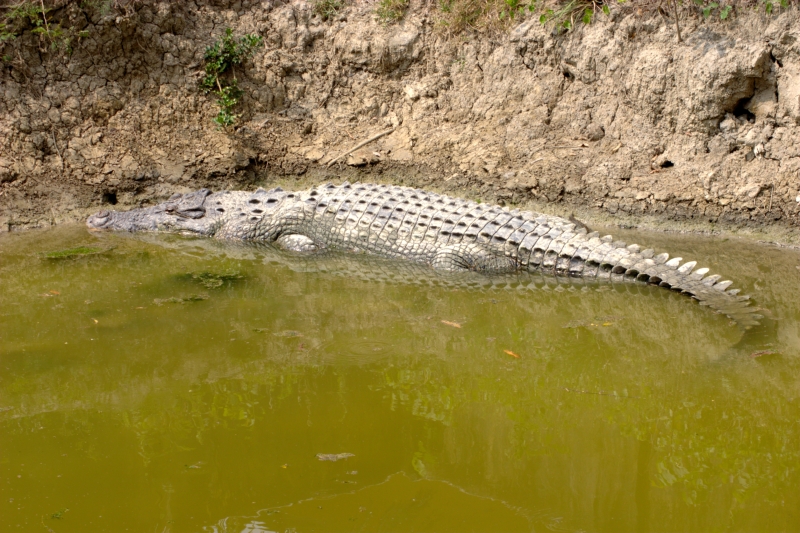 Бангладеш - Сандербенс - крокодил
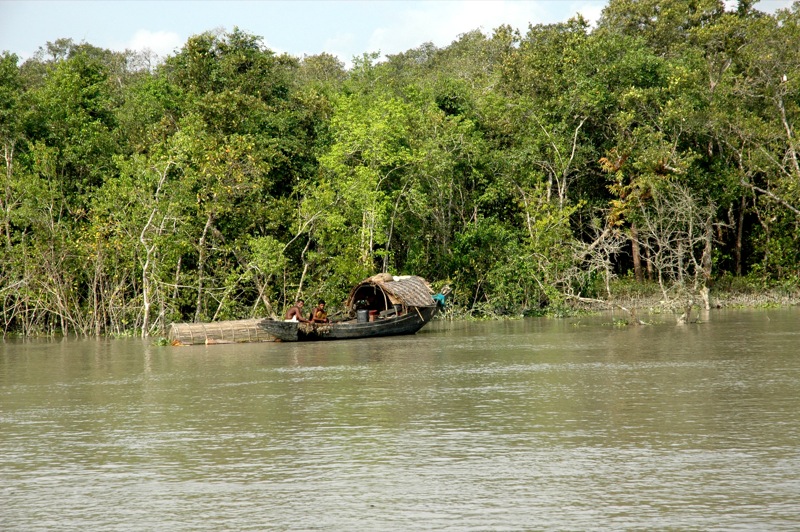 Бангладеш - Сандербенс
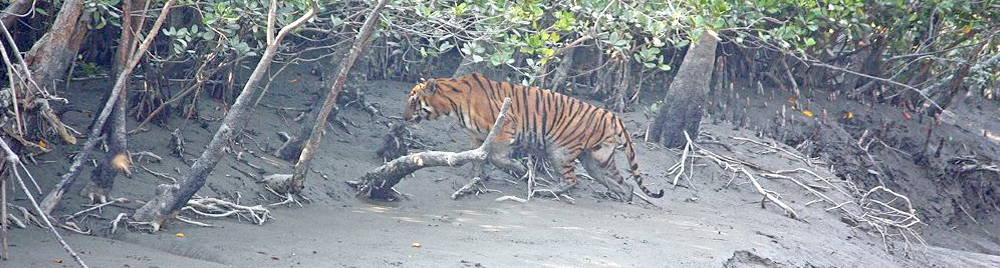 Тигар у шуми мангрова
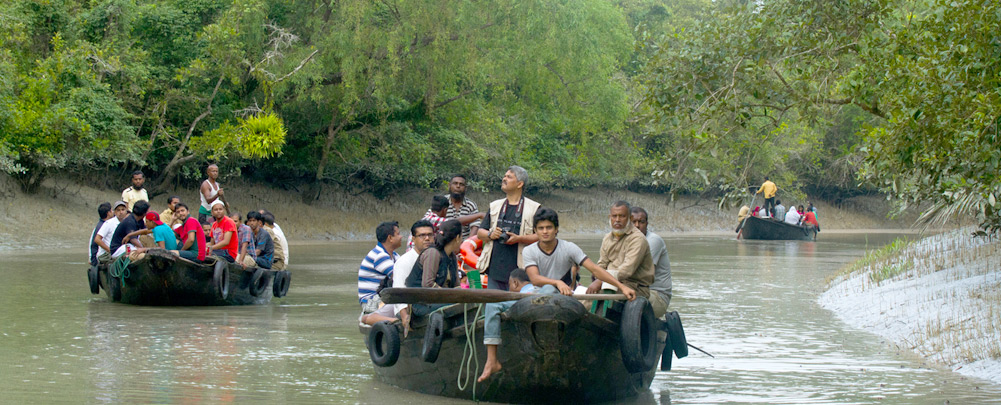 Индија – Сандербенс – туристички обилазак
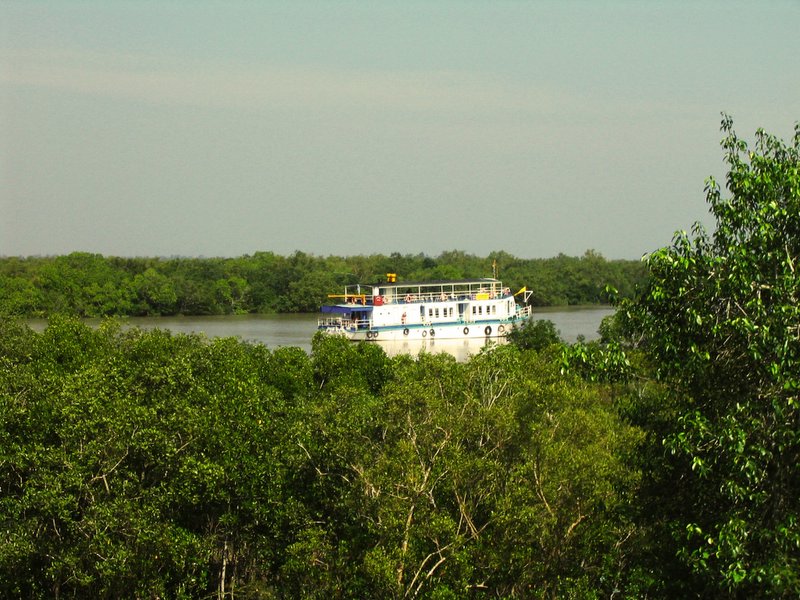 Бангладеш - Сандербенс – туристички брод
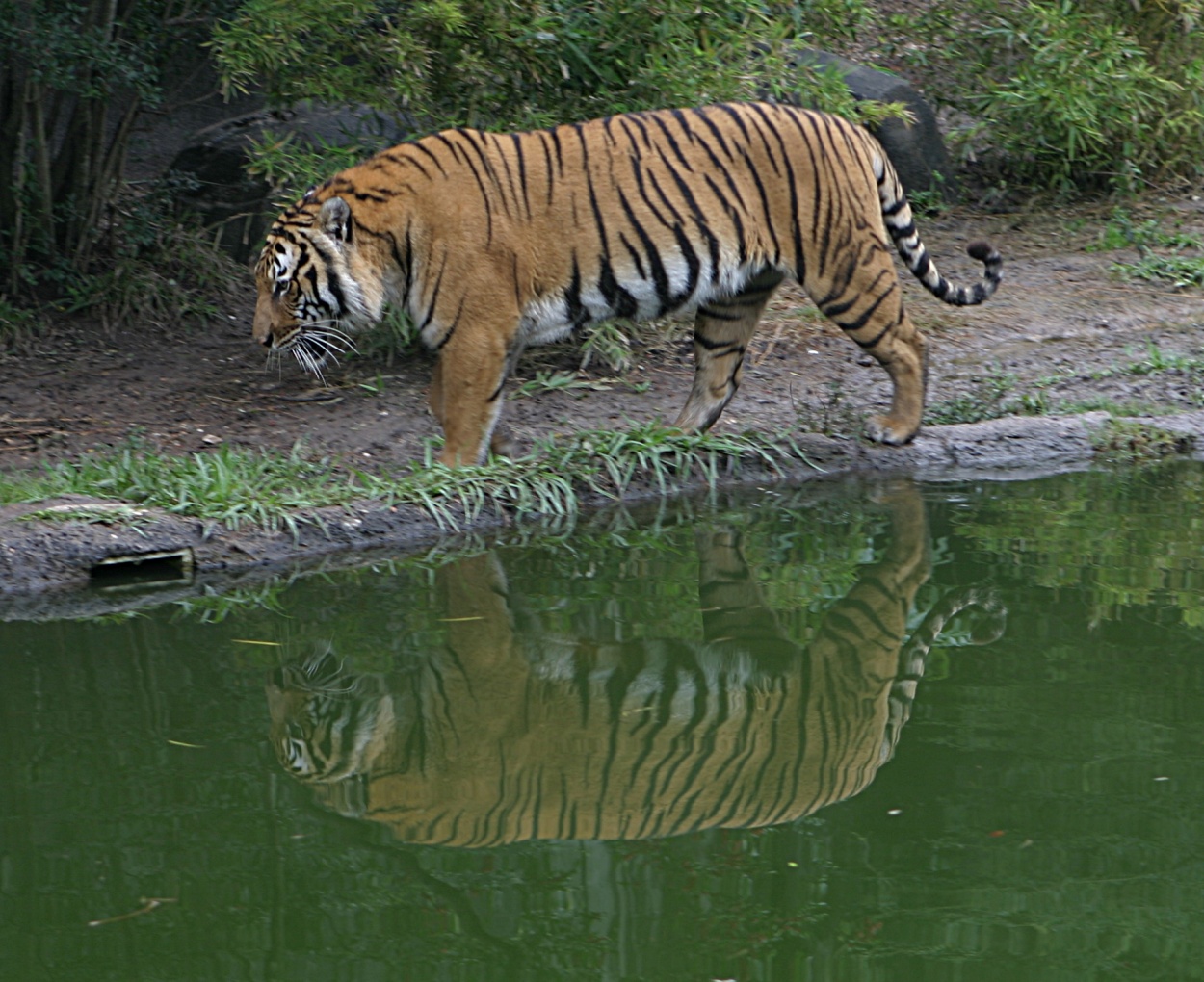 Бенгалски тигар
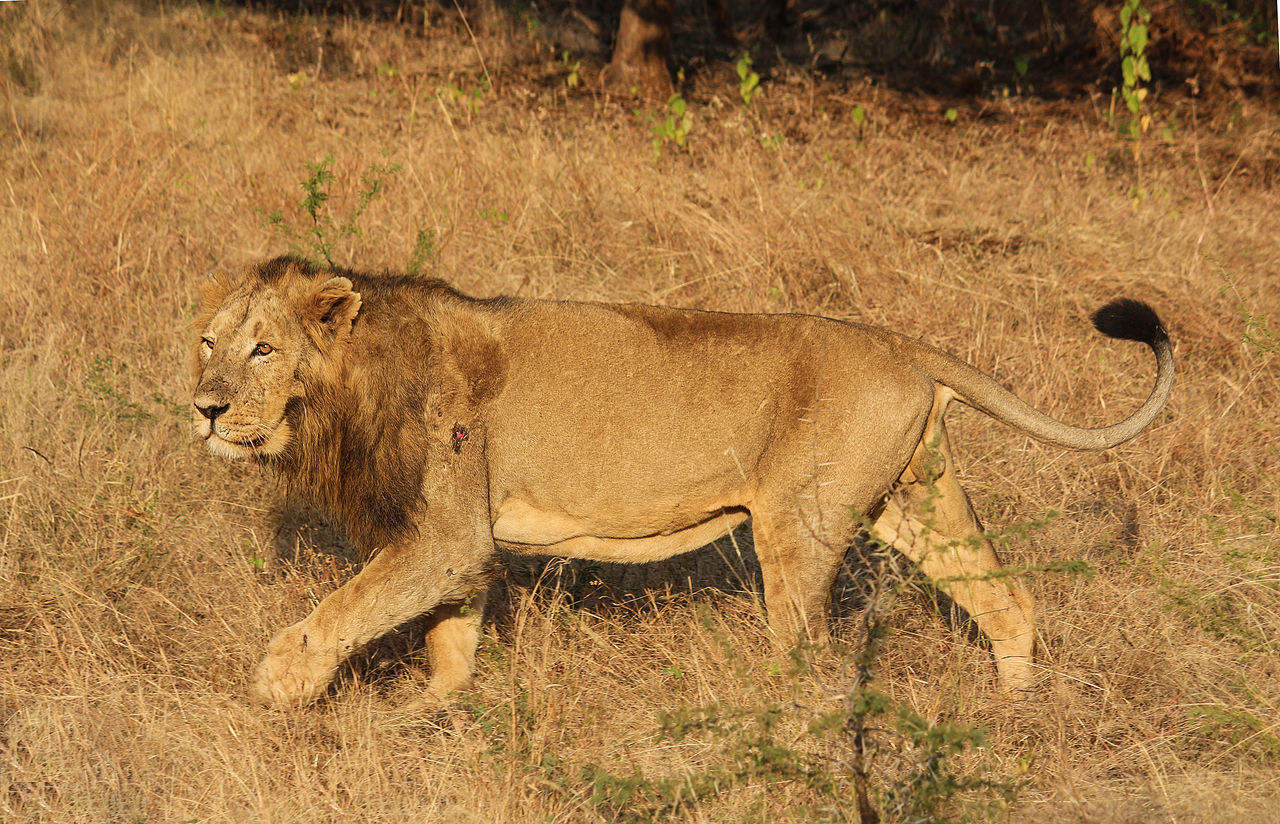 Азијски лав
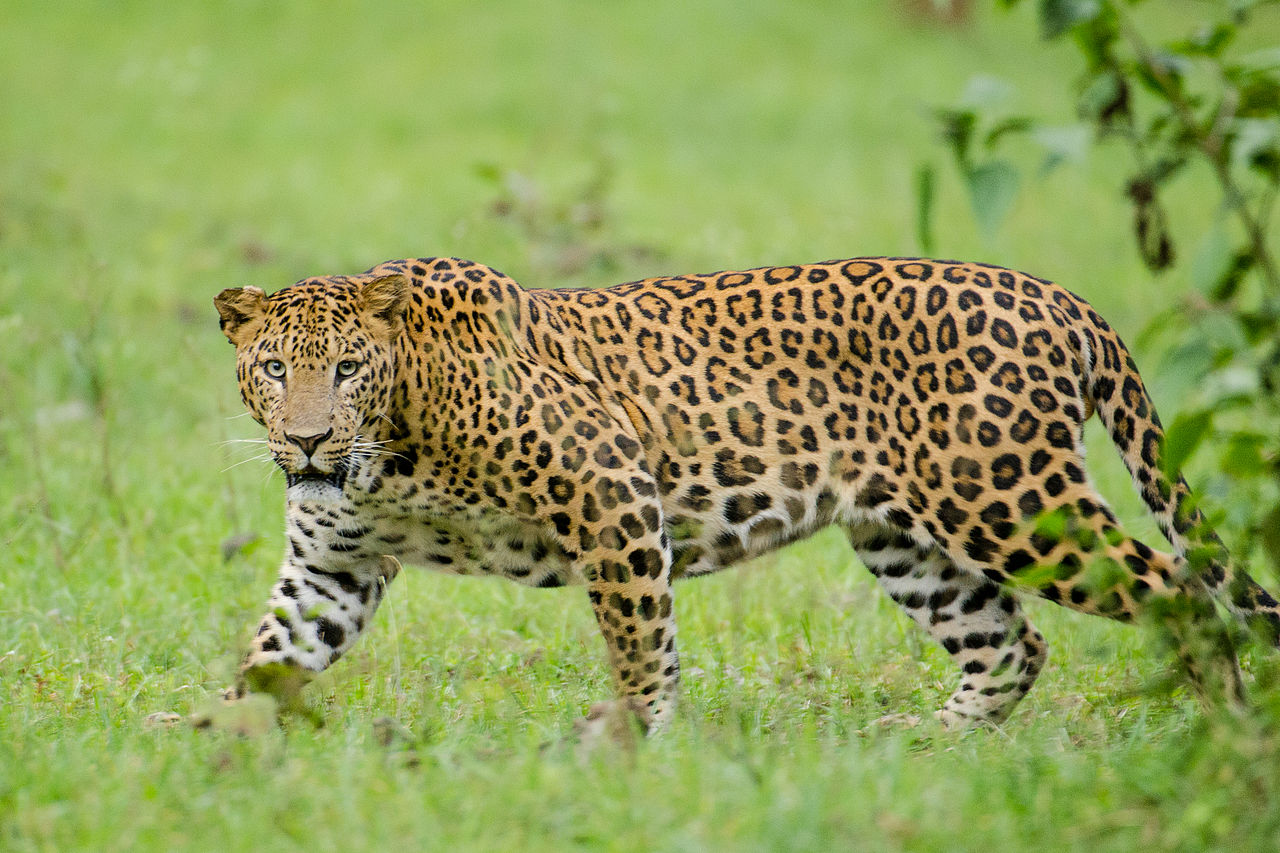 Идијски леопард
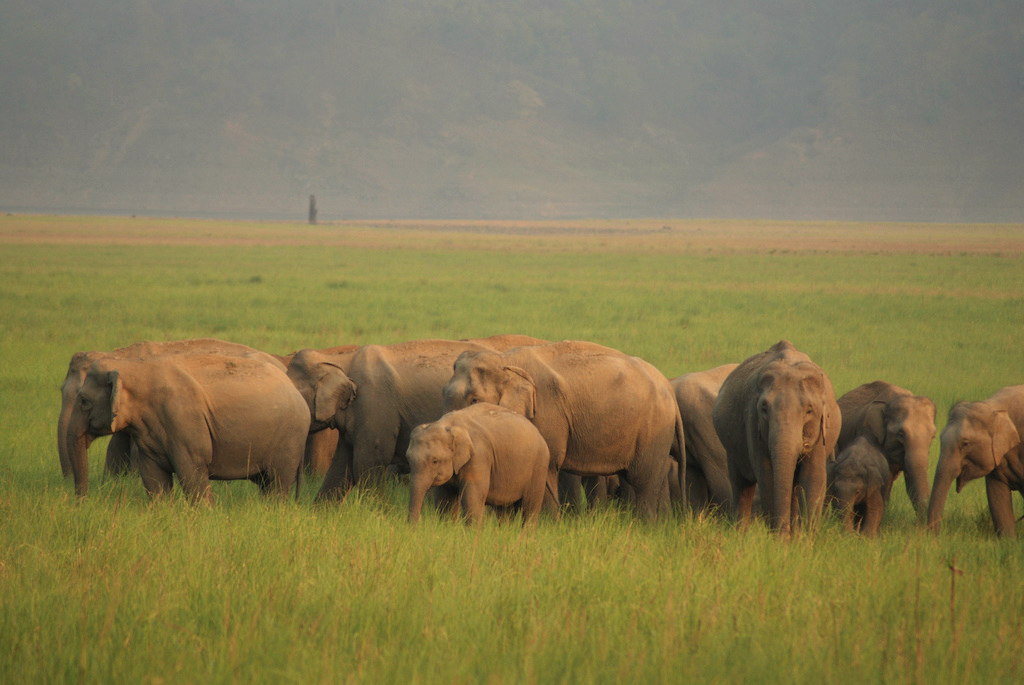 Индијски слон
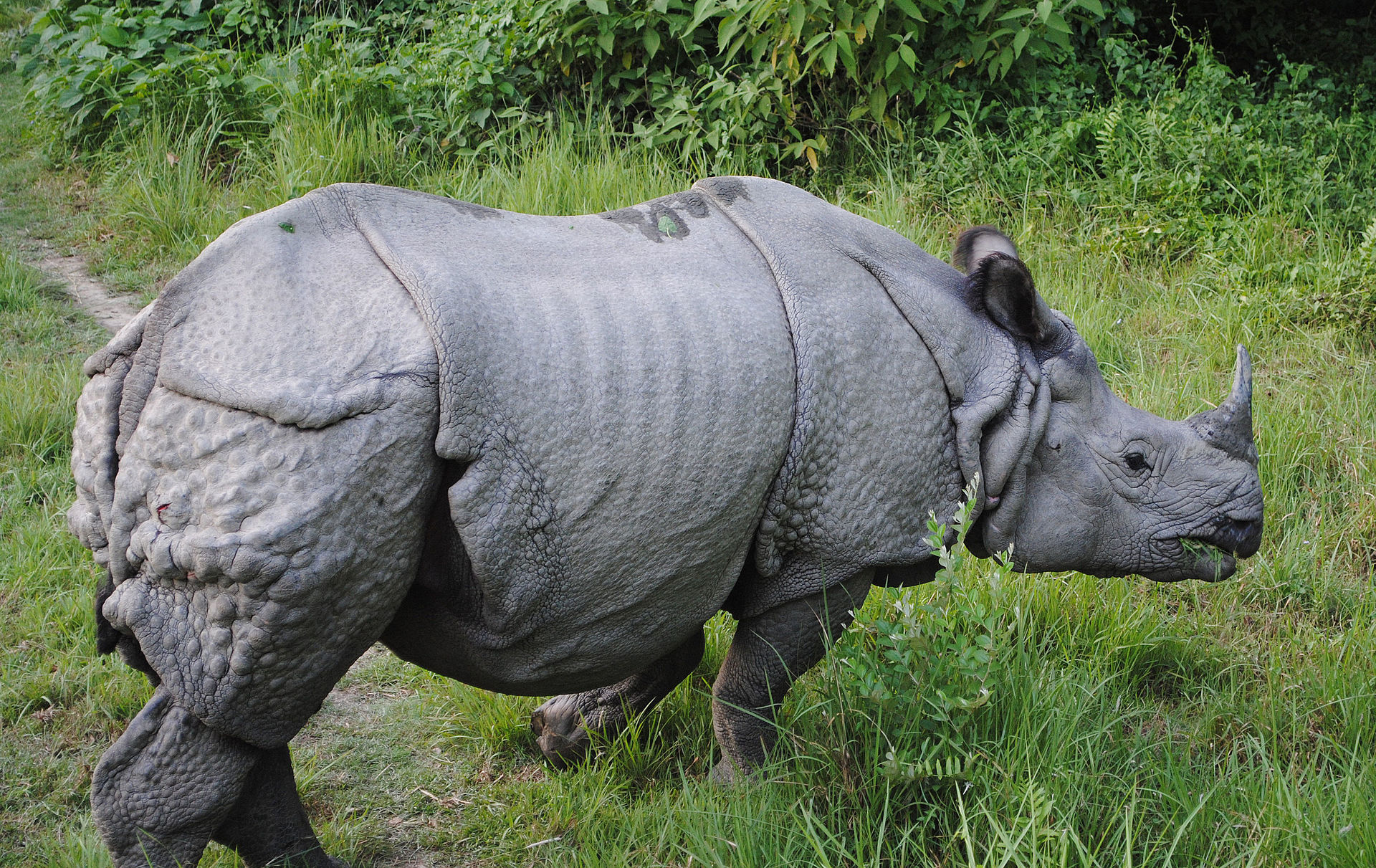 Индијски носорог
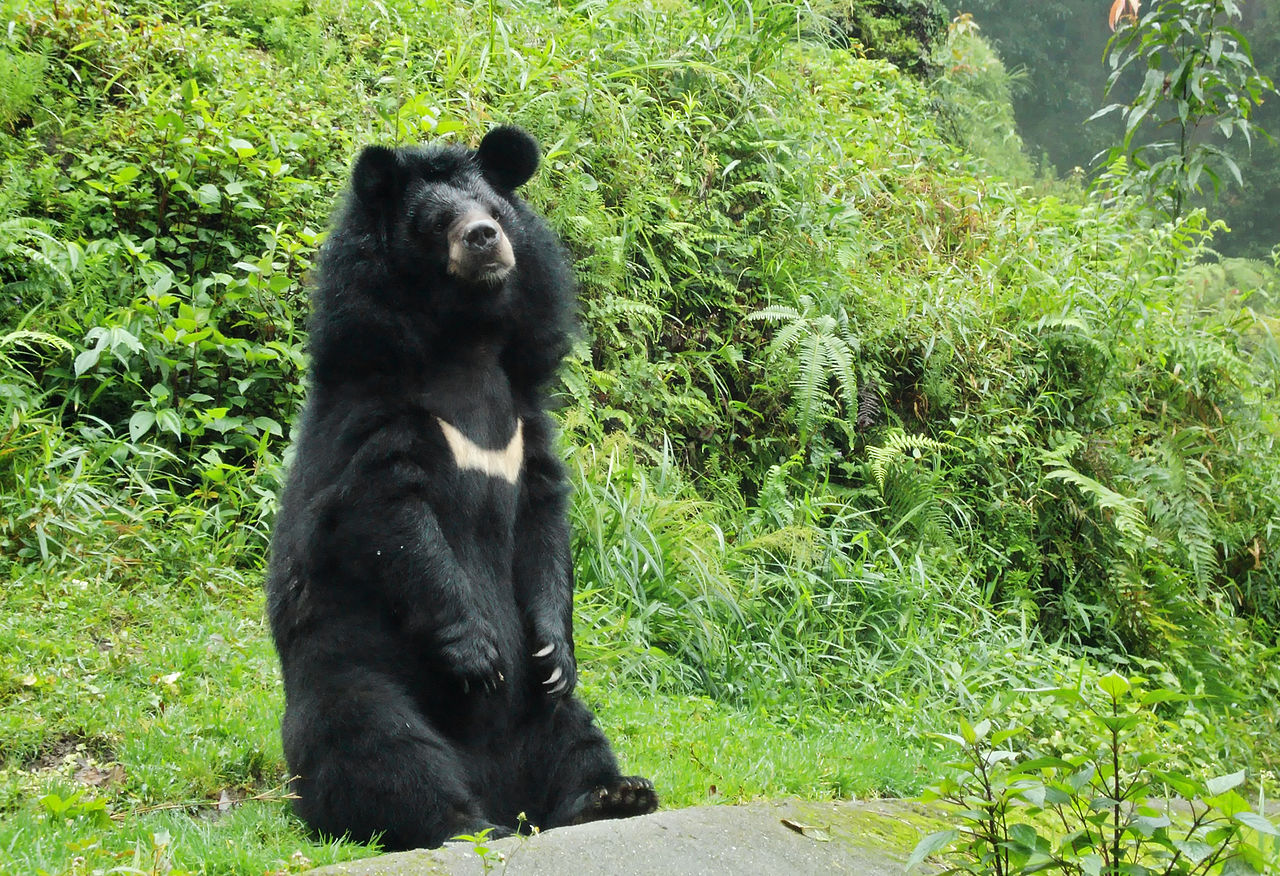 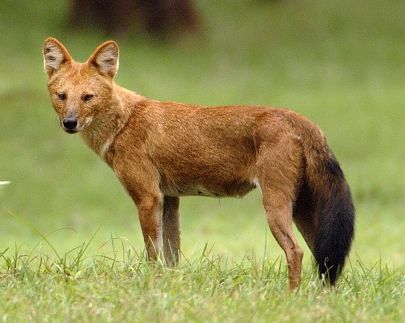 Црвени вук
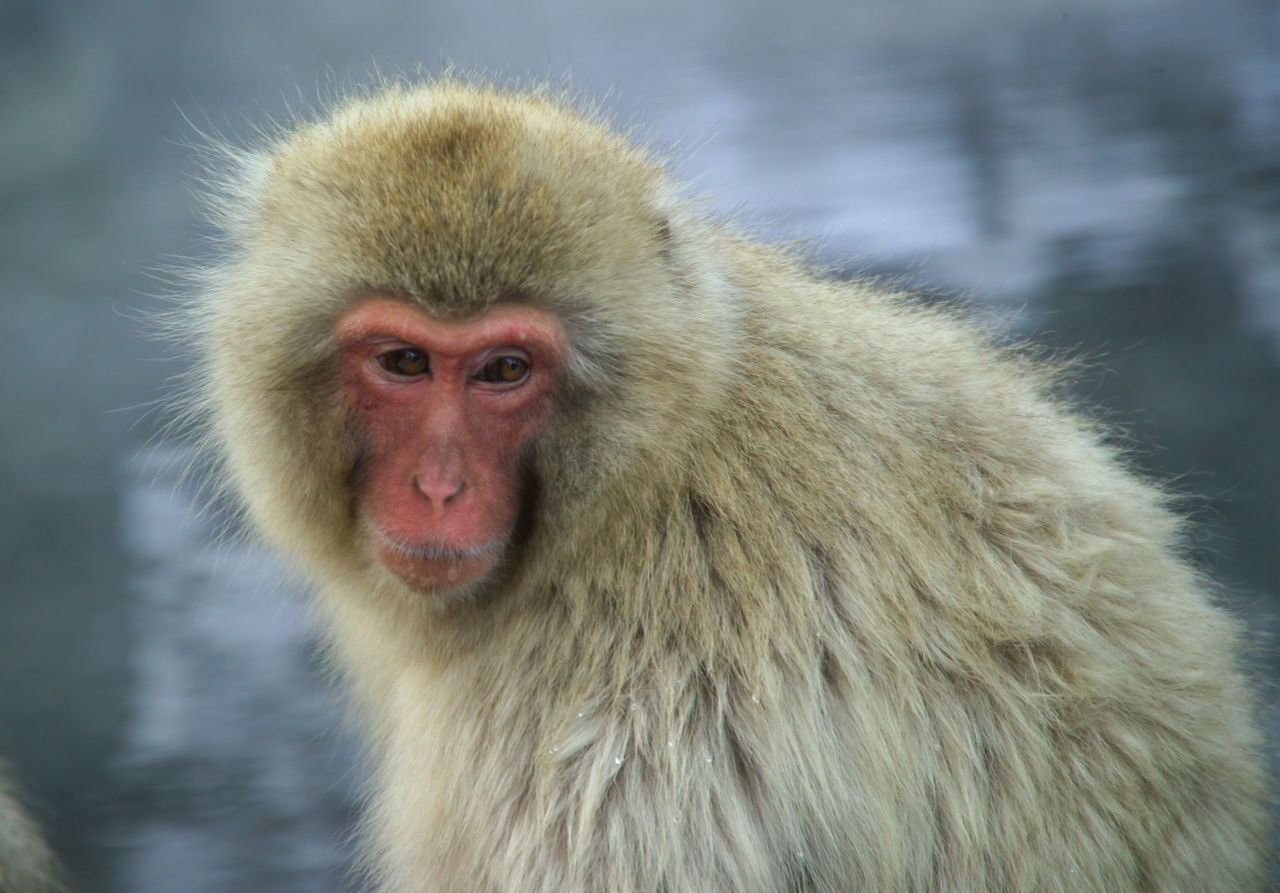 Макаки
Хималајски медвед
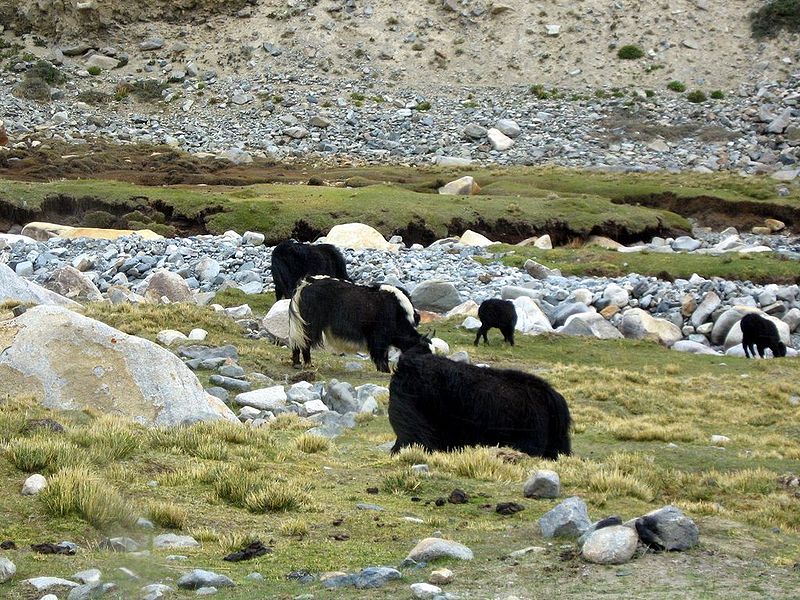 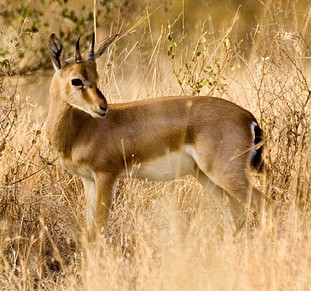 Јак на СЗ Индије
 (Ладак)
Индијска газела (Тар)
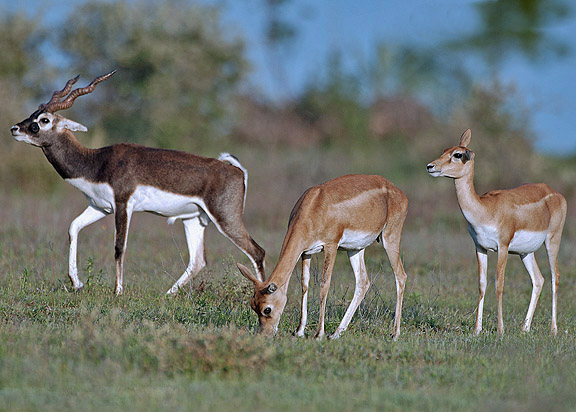 Јеленска антилопа
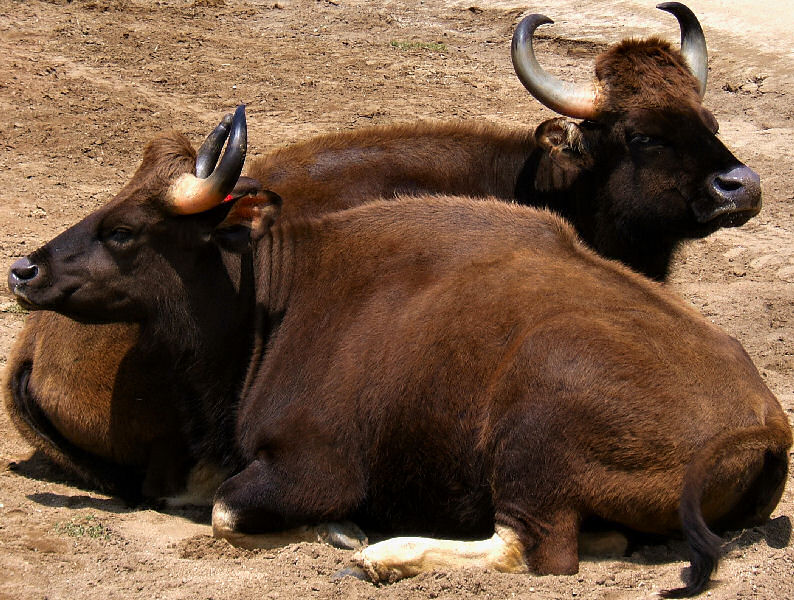 Гаур – дивље говедо
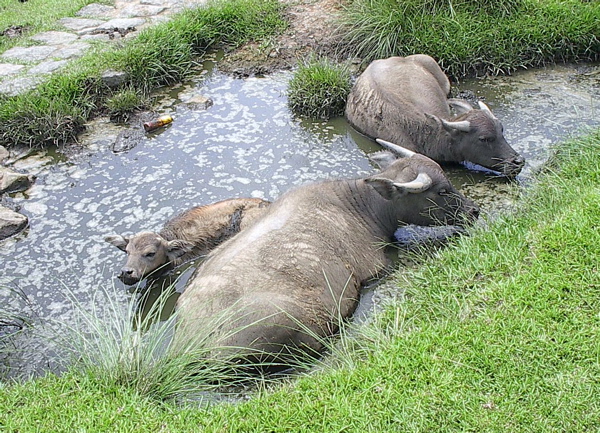 Азијски бивол
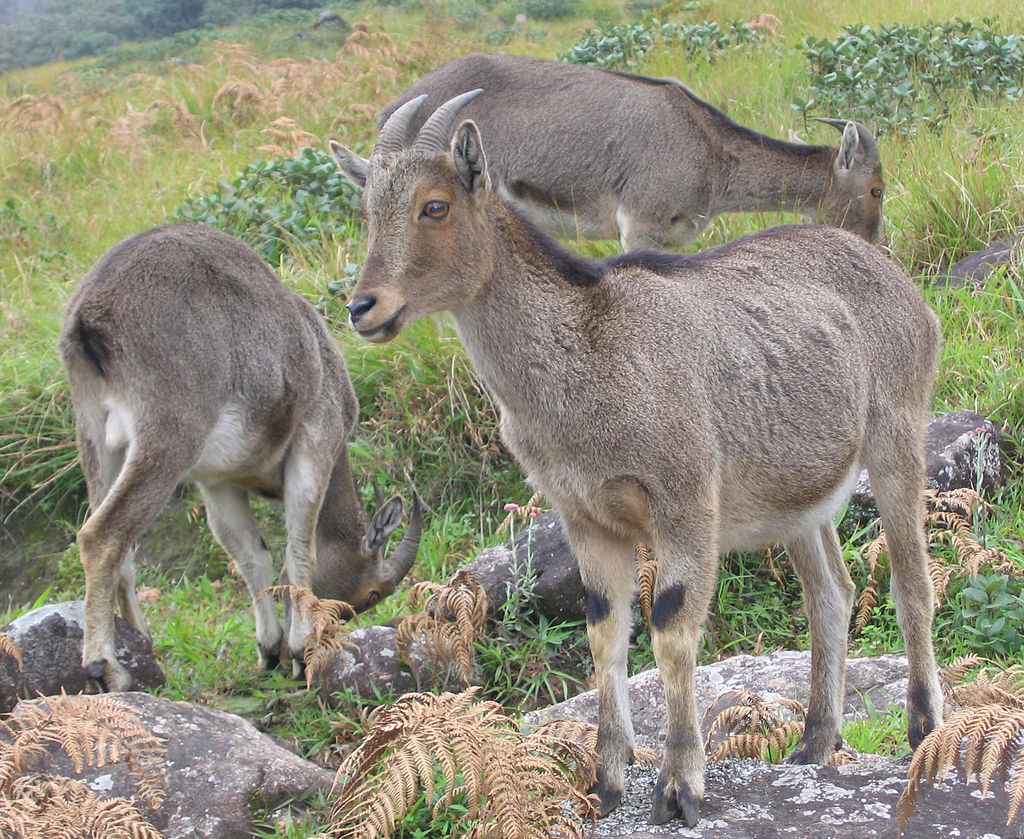 Дивља коза
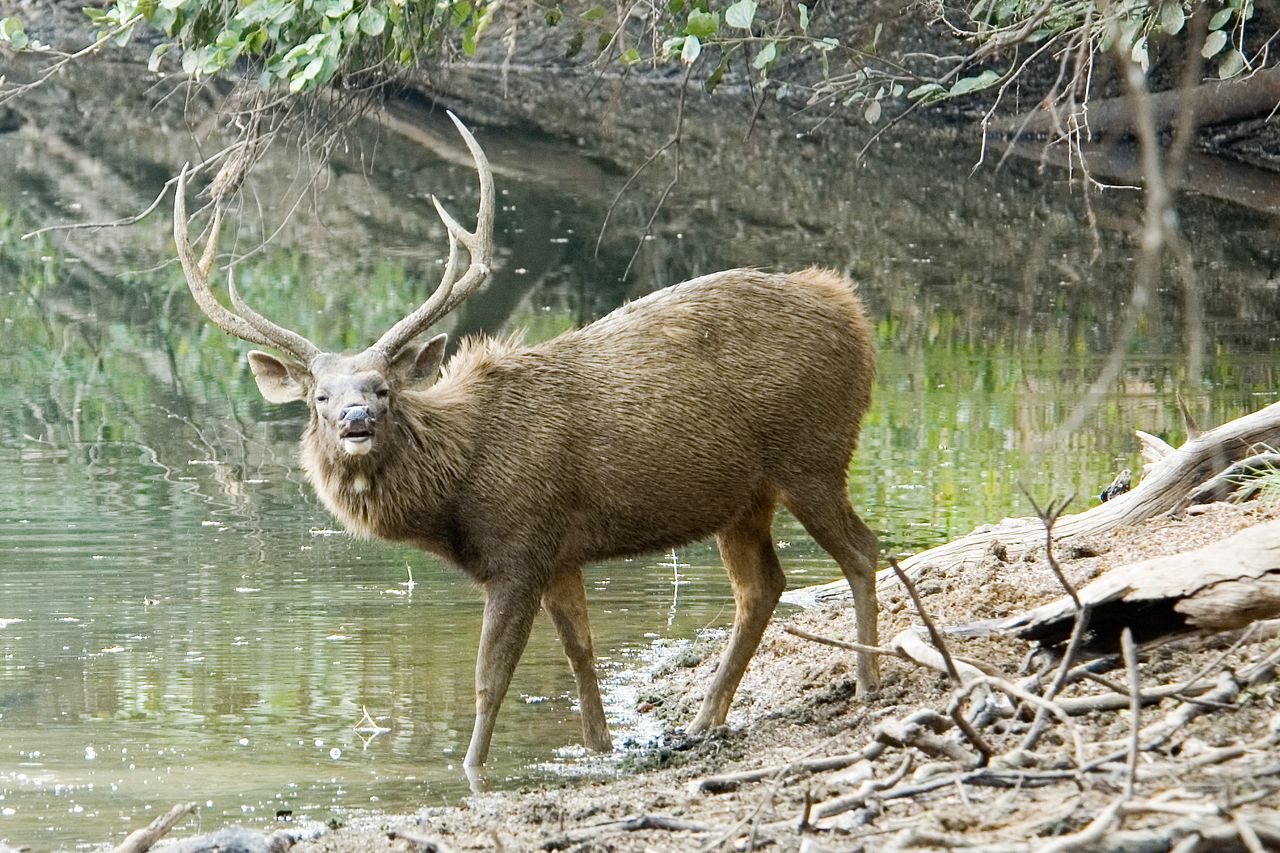 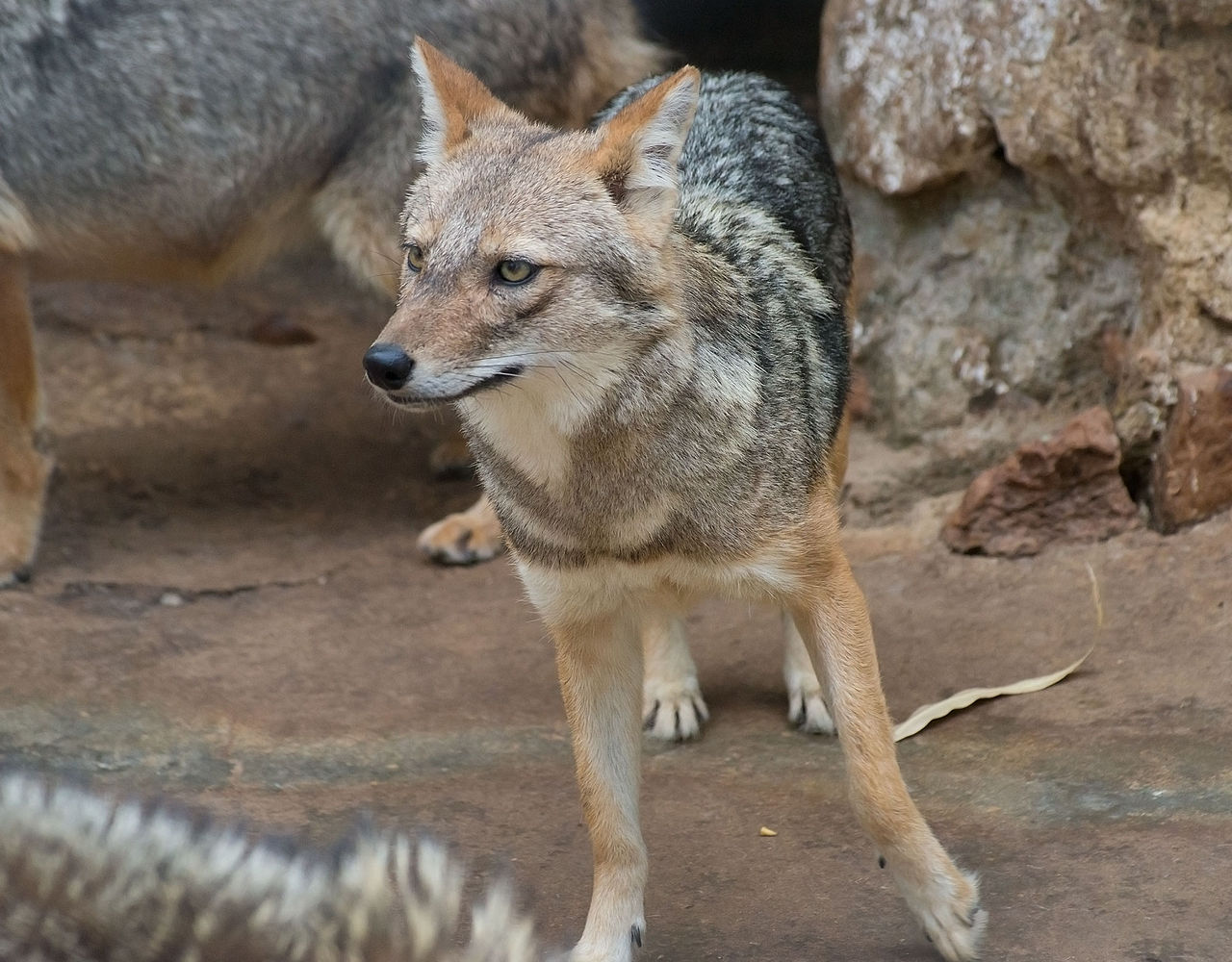 Индијски замбар (јелен)
Индијски шакал
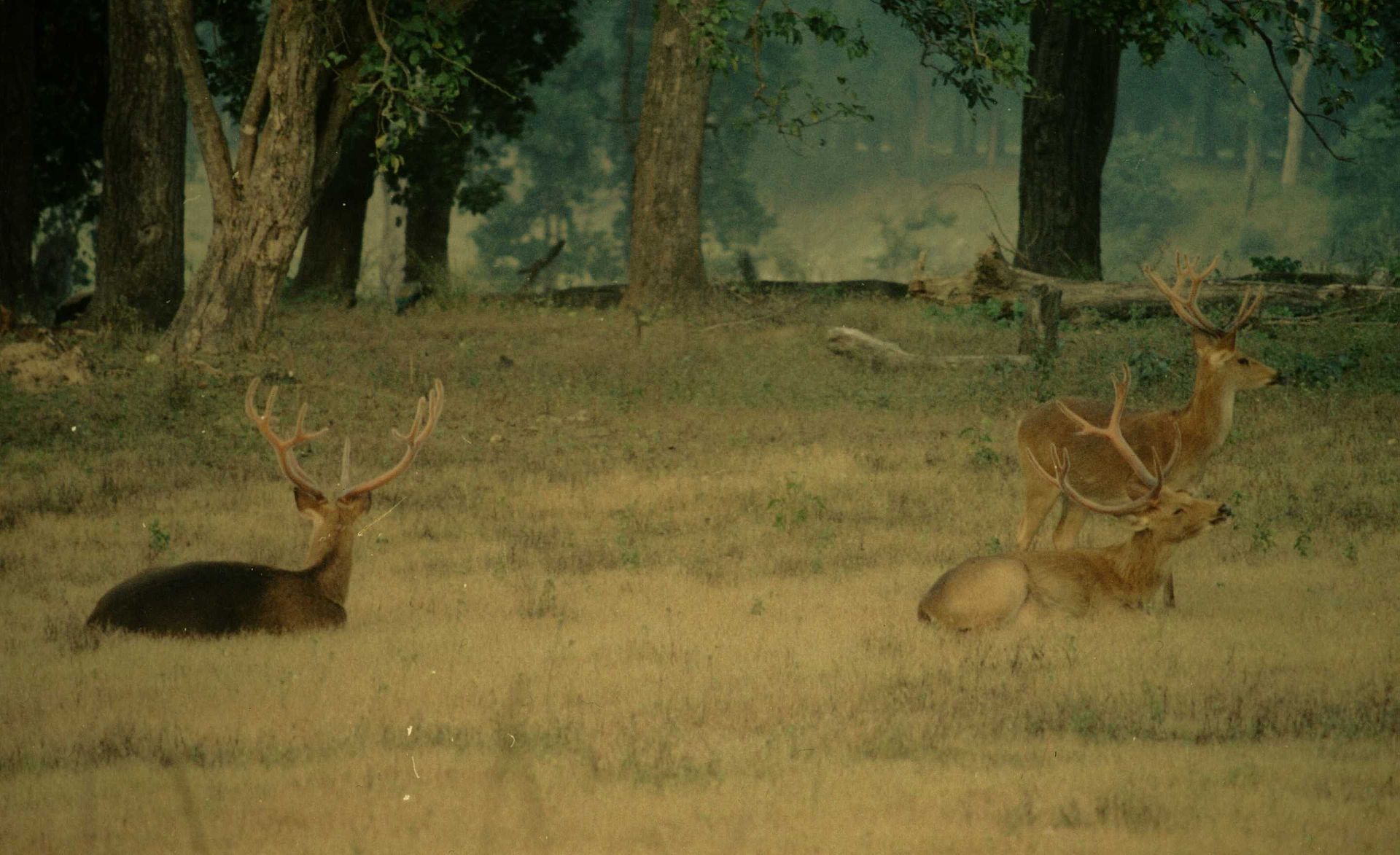 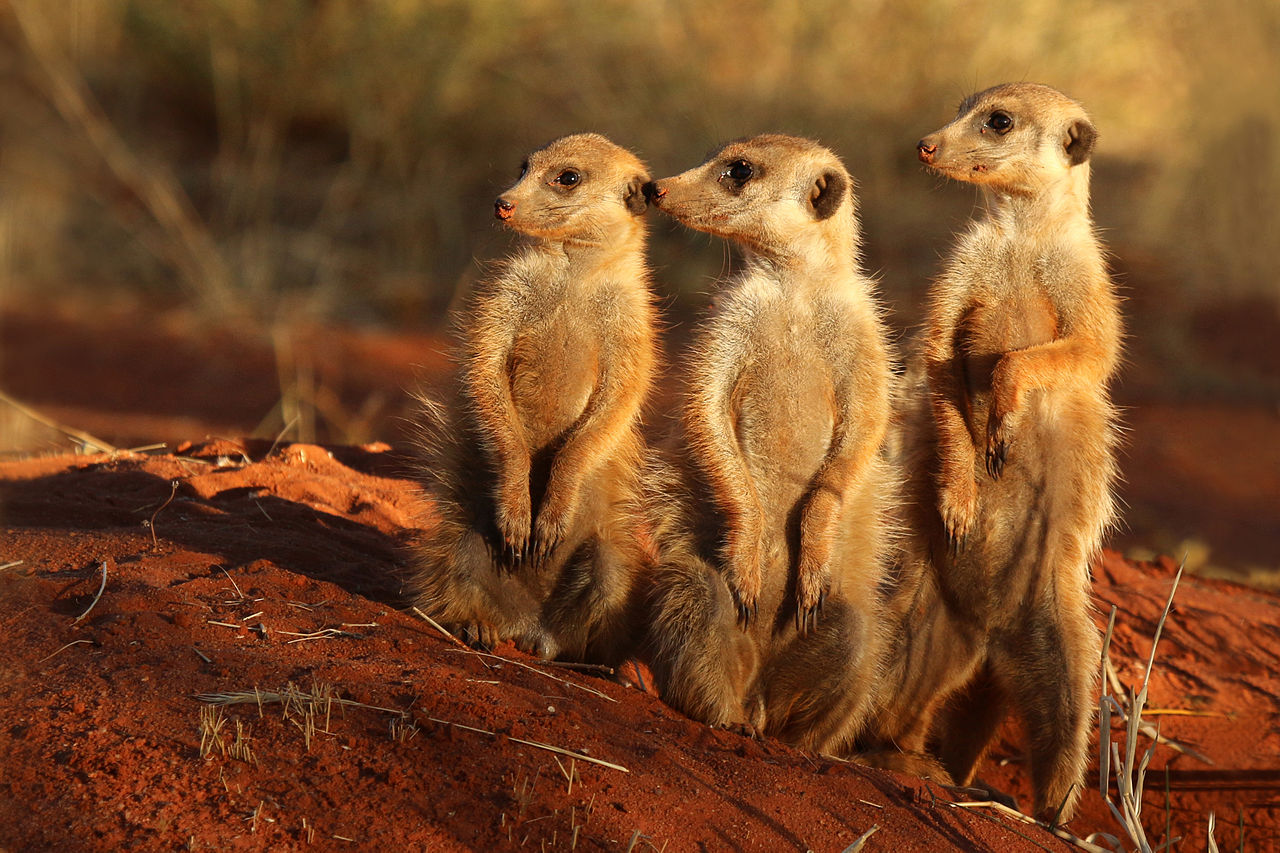 Мунгоси
Барасинги јелен
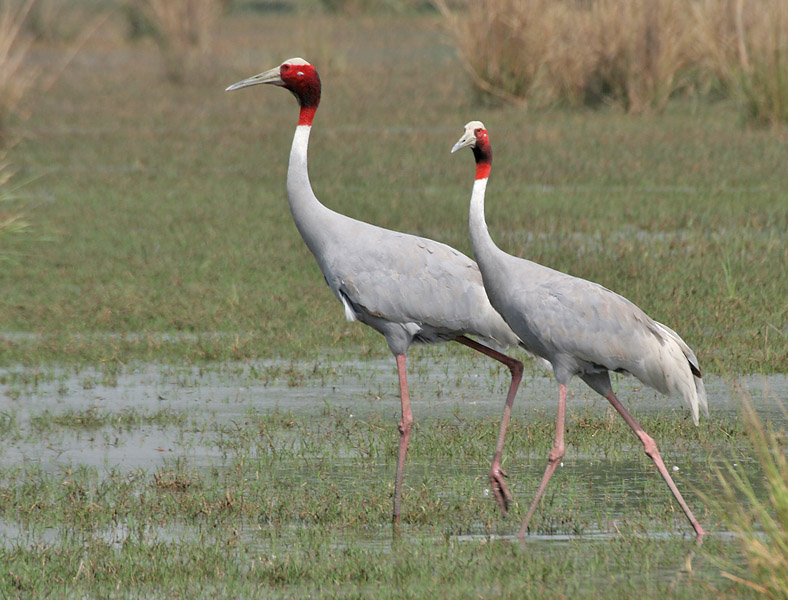 Индијски ждрал
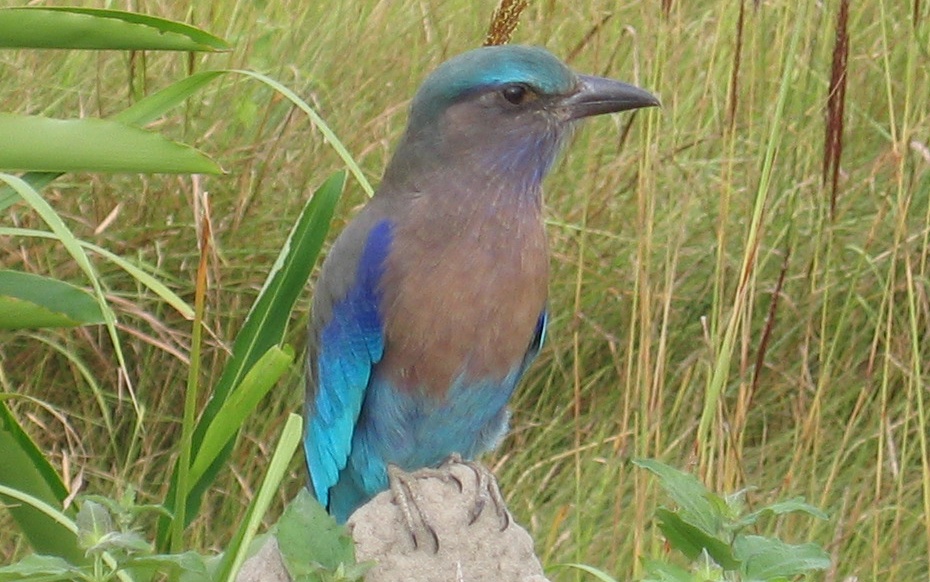 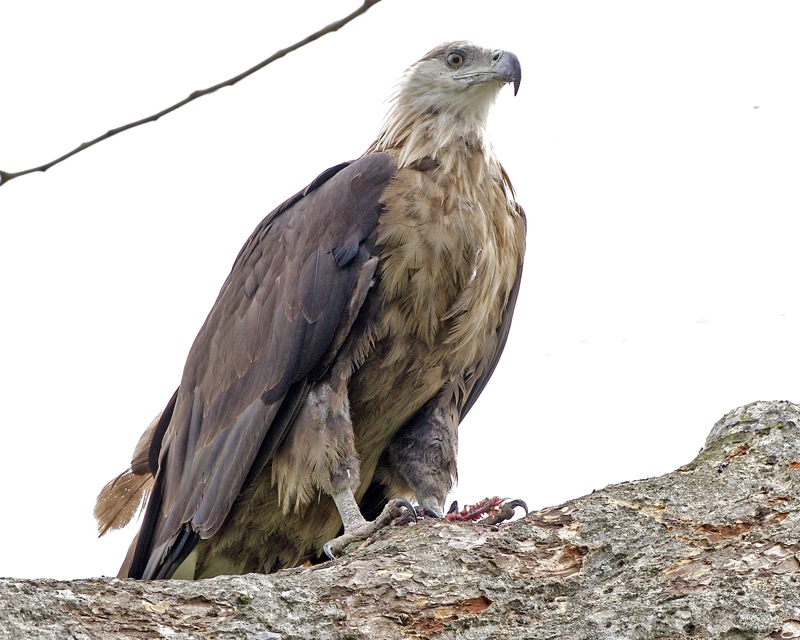 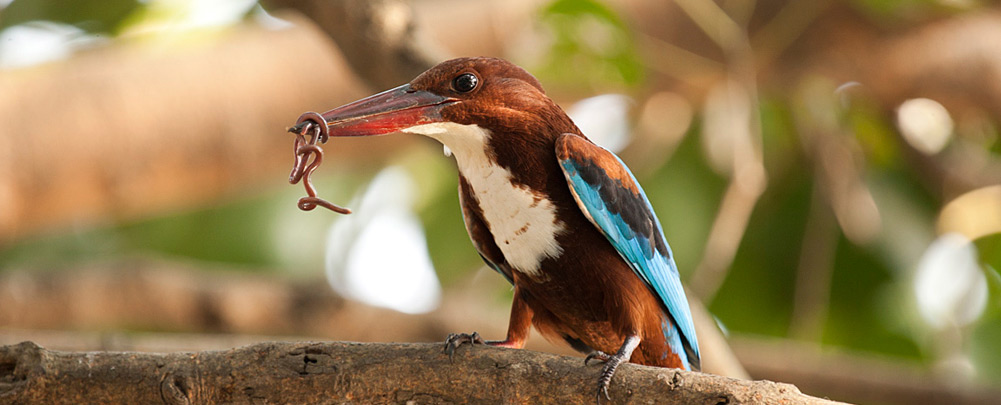 Орао рибар
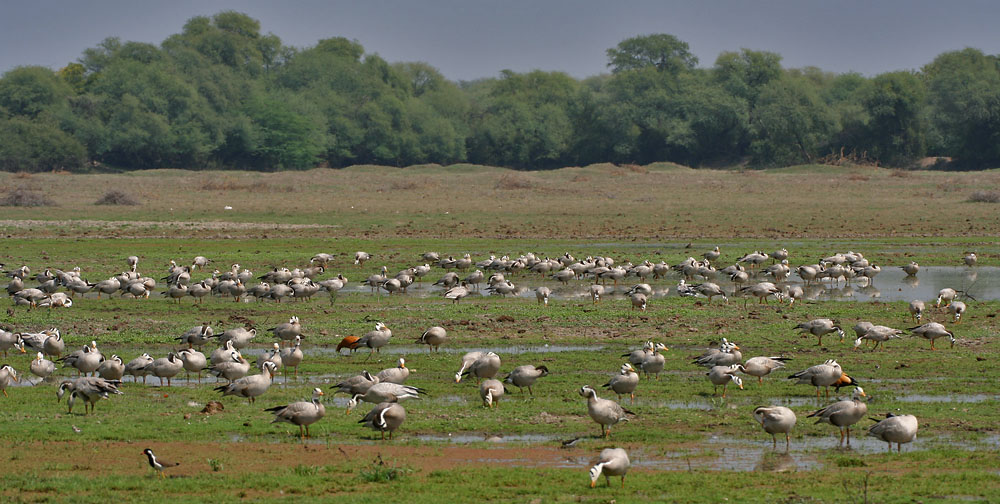 Прстеноглаве гуске
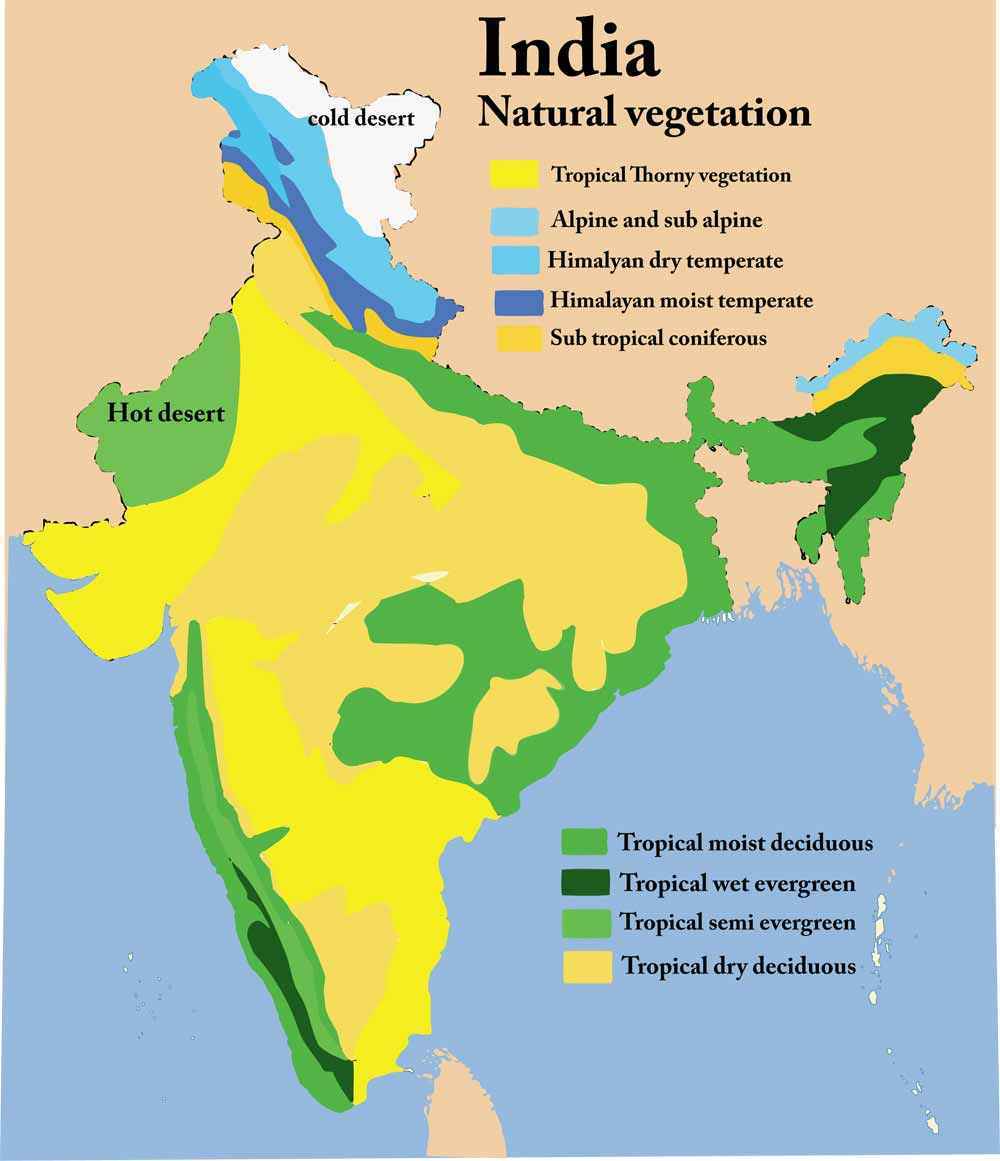 16.000 врста цветница
(6-7% светских)
45.000 врста биљака
У јулу 2015. Индија је имала
103 НП површине 40.500 km2 
(1,23% Индије).

Укупно заштићено 
156.700 km2  (4,95% Индије)
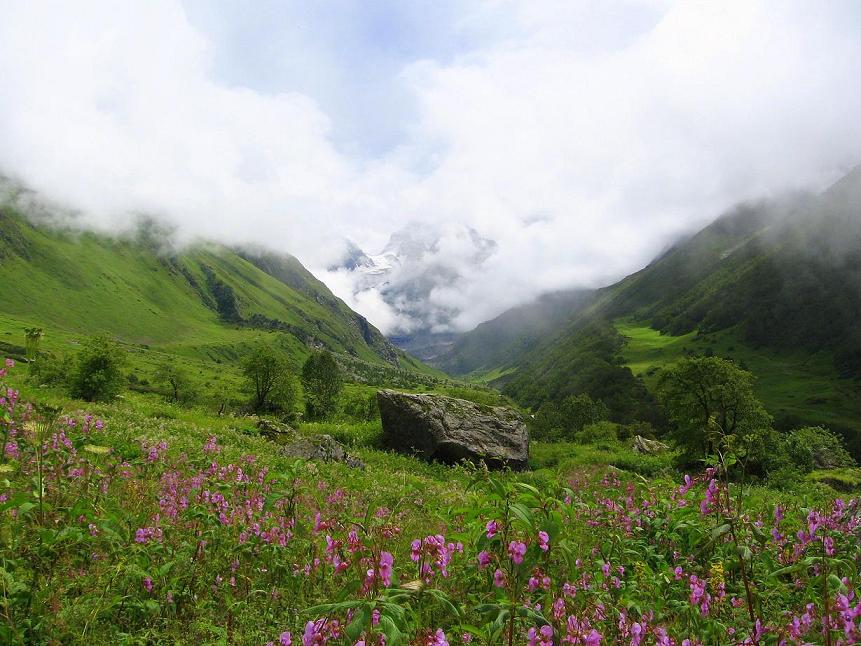 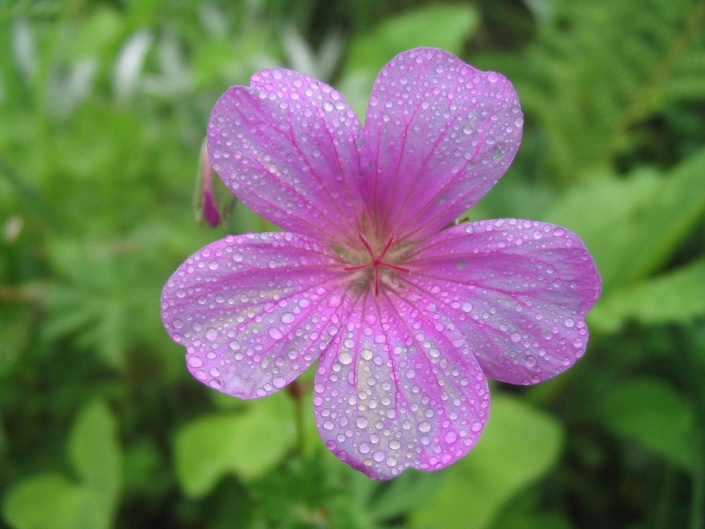 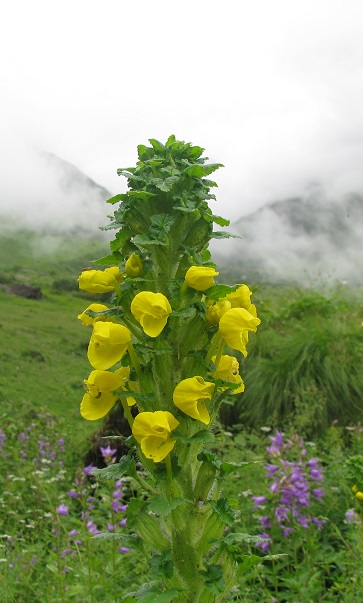 НП Долина цвећа 
у држави Утаранчал 
у Хималајима
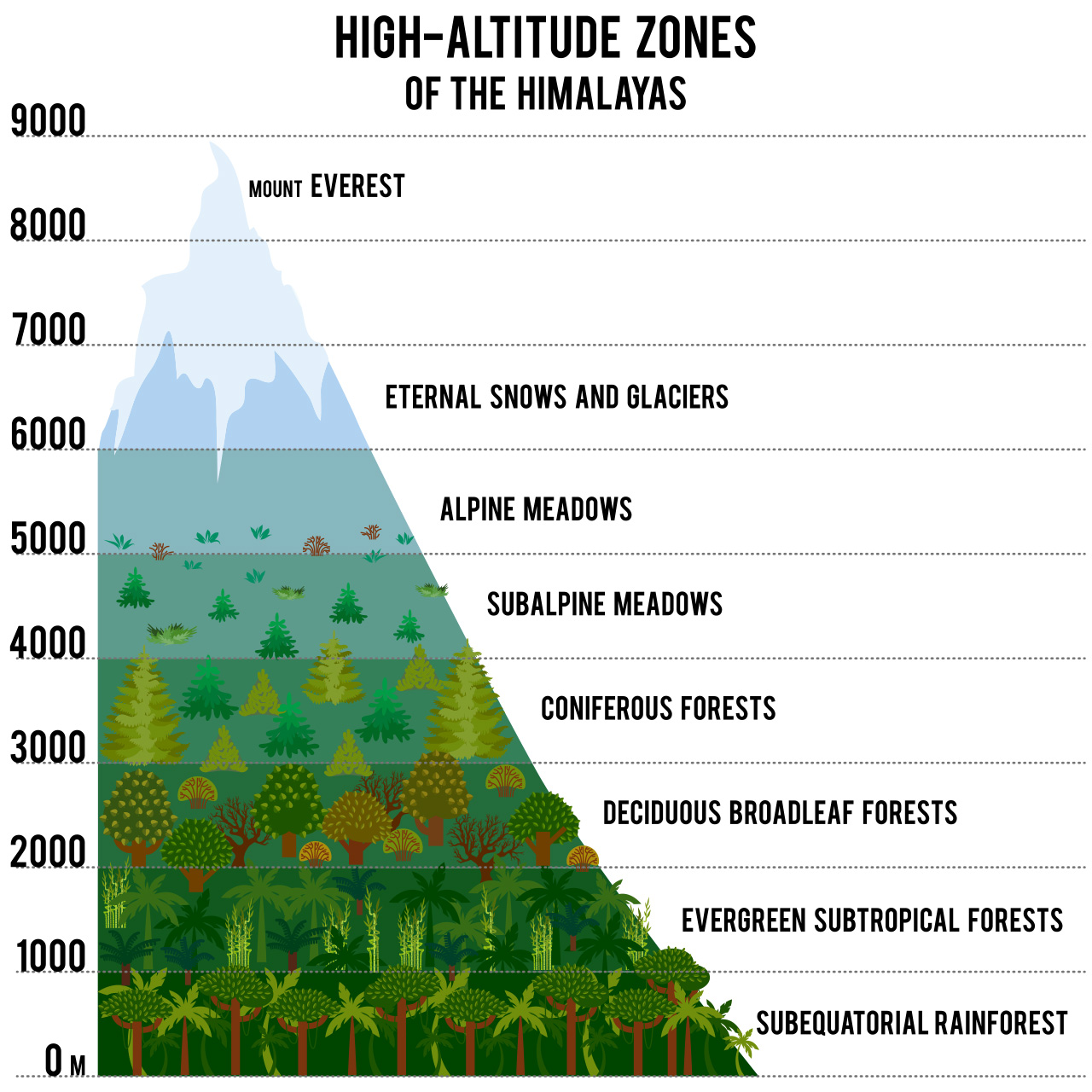 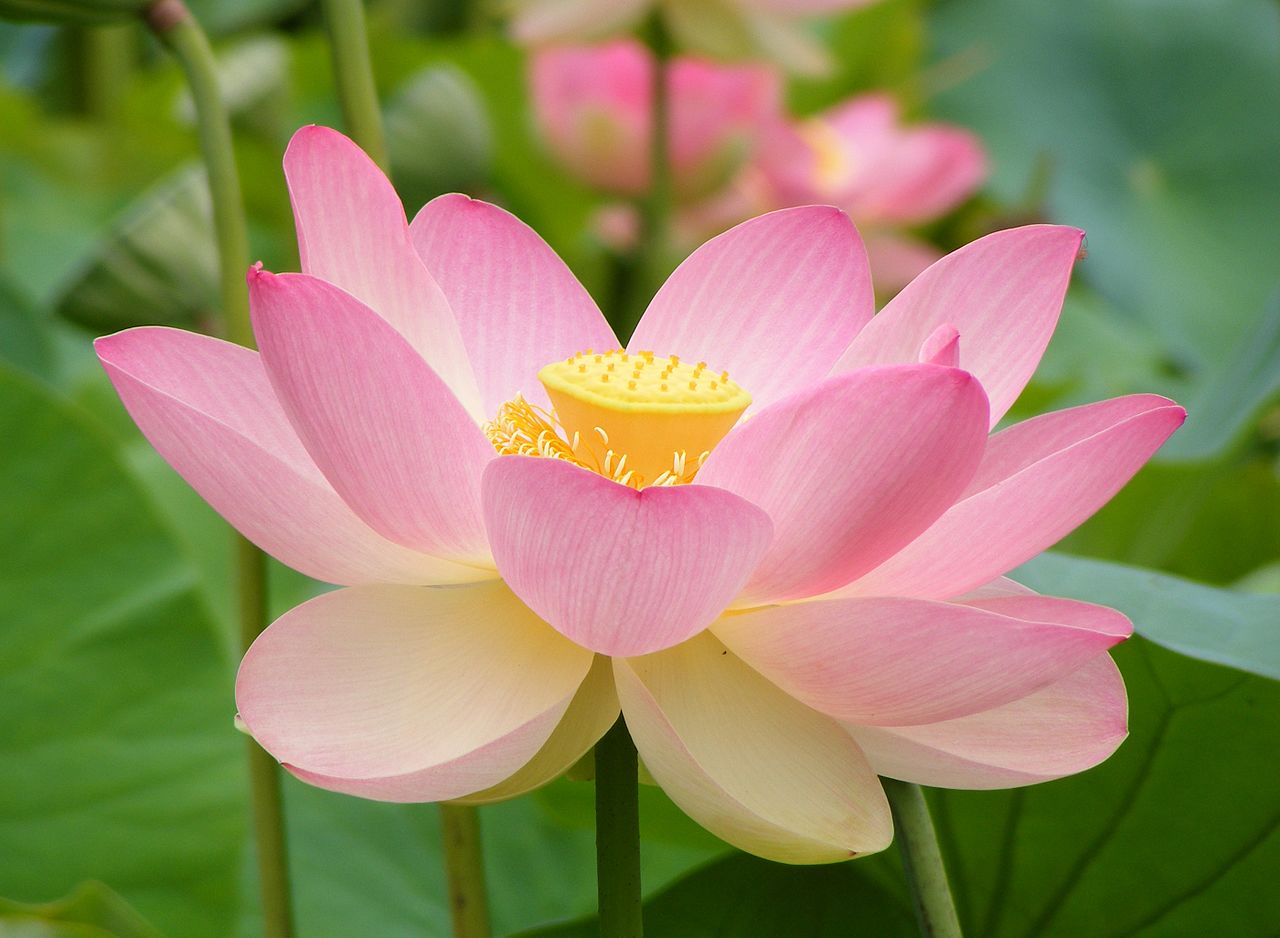 Лотусов цвет
симбол Индије
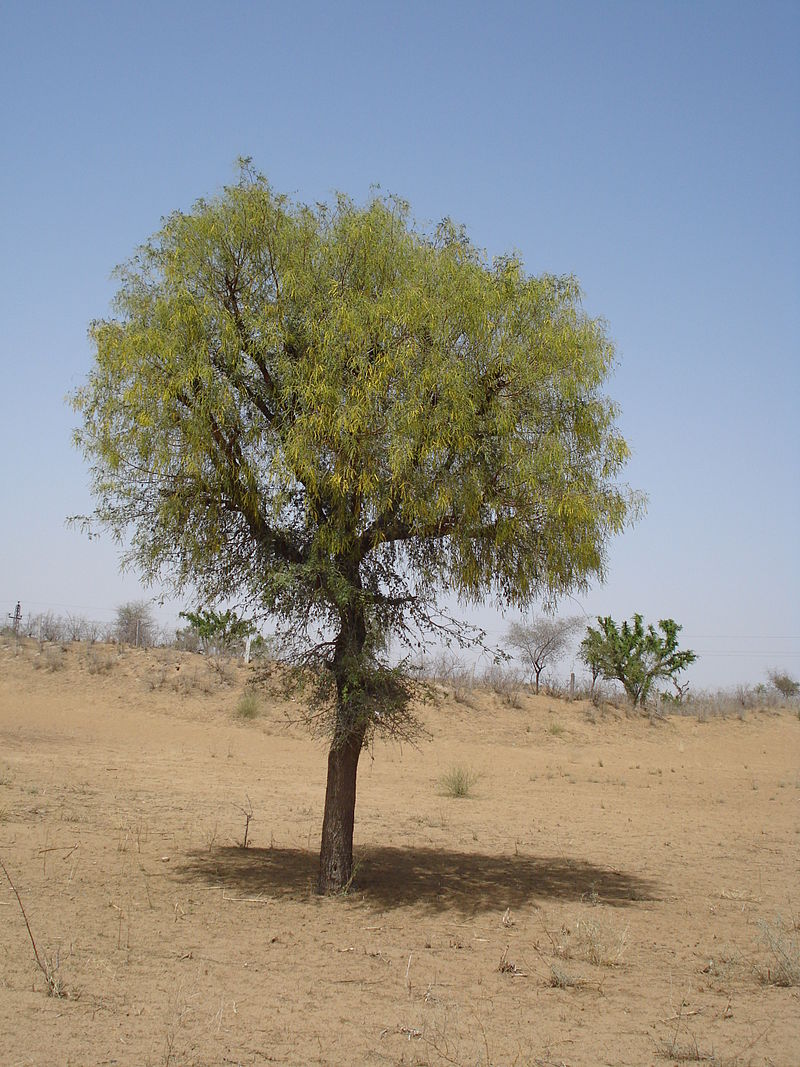 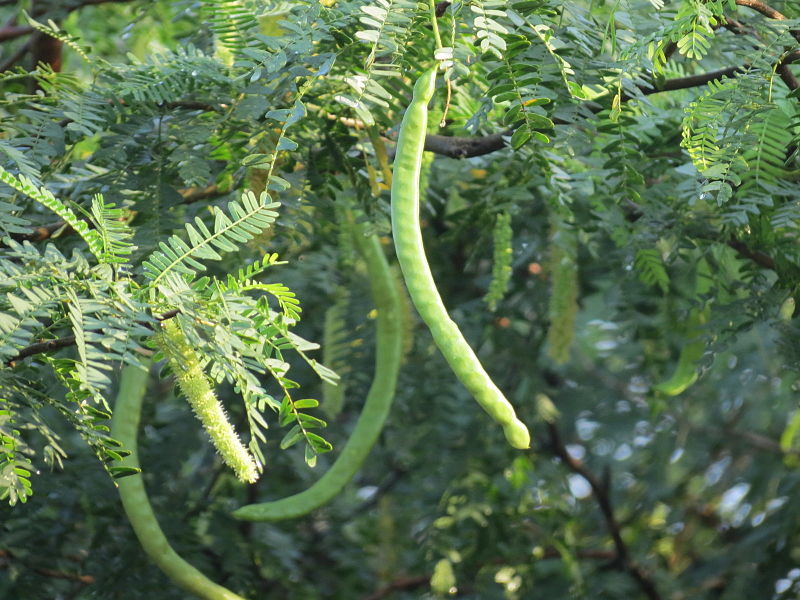 Хранљиве махуне дрвета 
просопис кинерарија
Дрво просопис кинерарија (Prosopis cineraria) – мимоза (породица бобова) успешно расте у 
свим условима па и у пустињи Тар
Историја Индије
Камено доба
70.000-7.000. п. н. е.
Култура Мергар
7.000-3300. п. н. е.
Цивилизација долине Инда
3.300-1.700. п. н. е.
Касна Харапа култура
1.700-1.300. п. н. е..
Ведска цивилизација
1.500-500. п. н. е.
· Краљевства античке Индије
1.200-700. п. н. е.
Махаџанапади
700-300. п. н. е.
Царство Магада
684-26. п. н. е.
· Мауријско царство
321-184. п. н. е.
Средња краљевства Индије
230. п.н.е.-1279.
· Сатавахана царство
230. п.н.е.-199.
· Кушанско царство
60-240.
· Гупта царство
240-550.
· Чола царство
848-1279.
Исламски султанати у Индији
1210-1596.
· Делхијски султанат
1206-1526.
· Декански султанат
1490-1596.
Хојсала царство
1040-1346.
Виџајанагара царство
1336-1565.
Могулско царство
1526-1707.
Марата царство
1674-1818.
Колонијална Индија
1757-1947.
Подела Индије - самостална
1947-
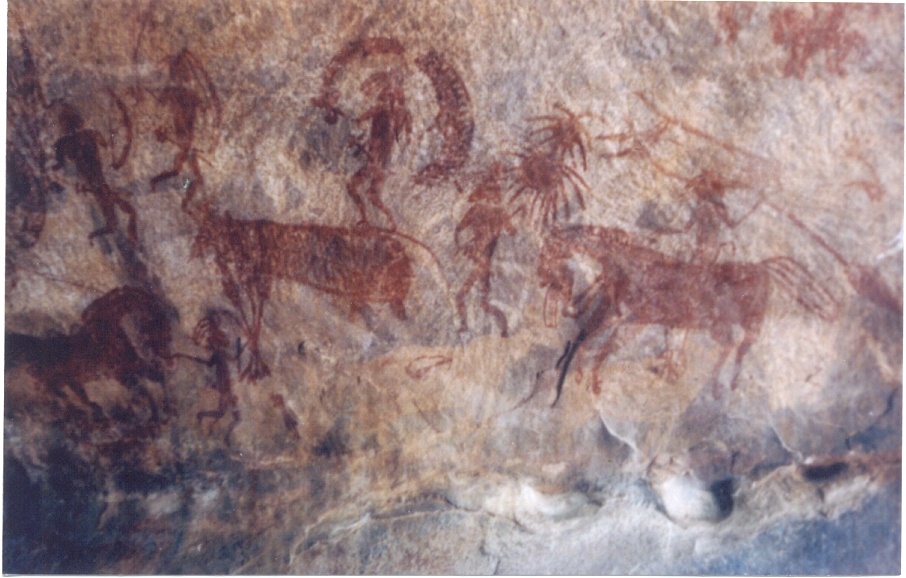 Пећина Бхимбетка (Мађа Прадеш) – слике око 7000 г.п.н.е.
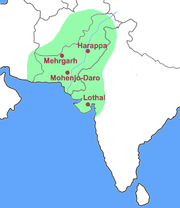 Од 7000. до 300. г.п.н.е.
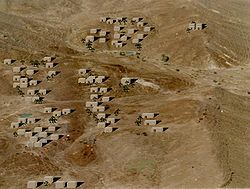 Село -
макета
Цивилизације Мохенџо 
Даро и Харапа
Мохенџо Даро – бронзано доба 
2600-1900.г.п.н.е.
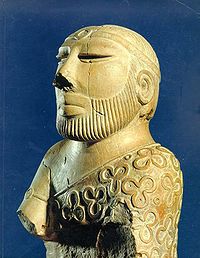 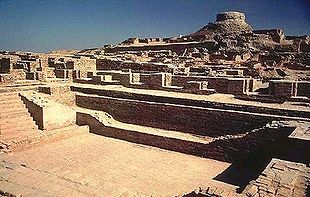 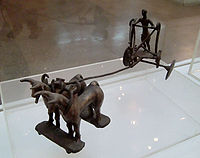 Харапа – 2000.п.н.е.
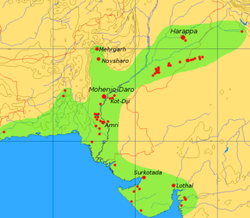 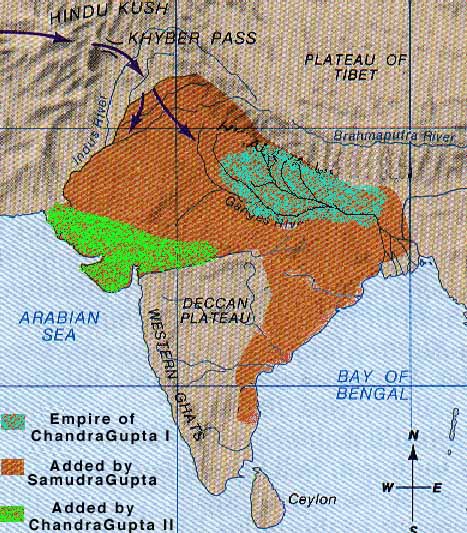 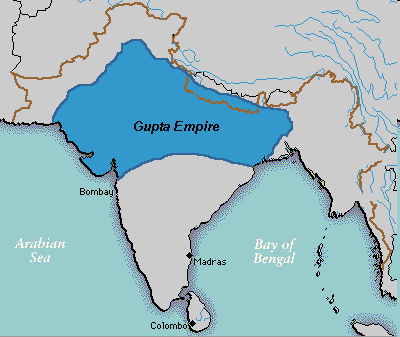 Царство Гупта 240-550. г.
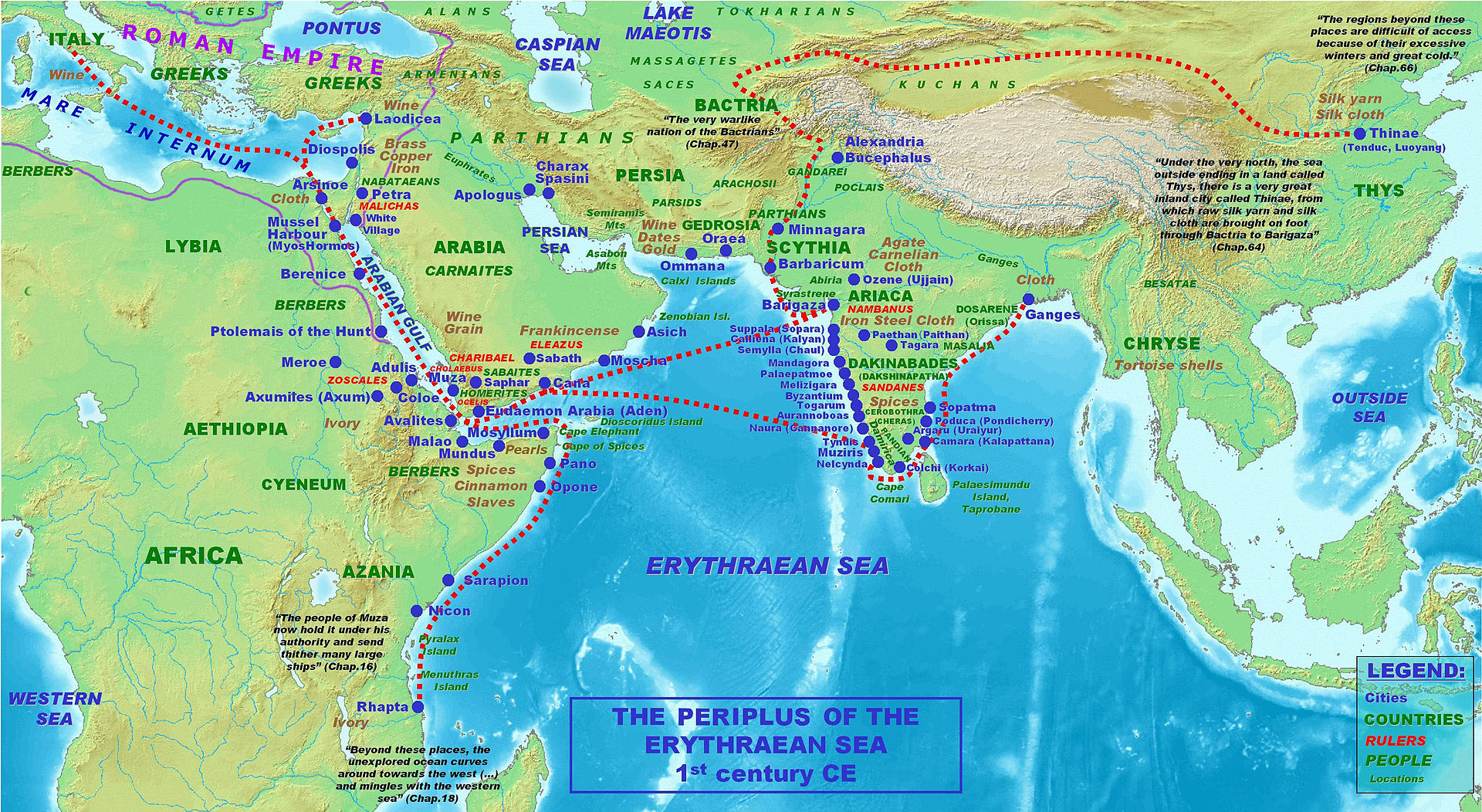 Трговачки путеви у 1. веку
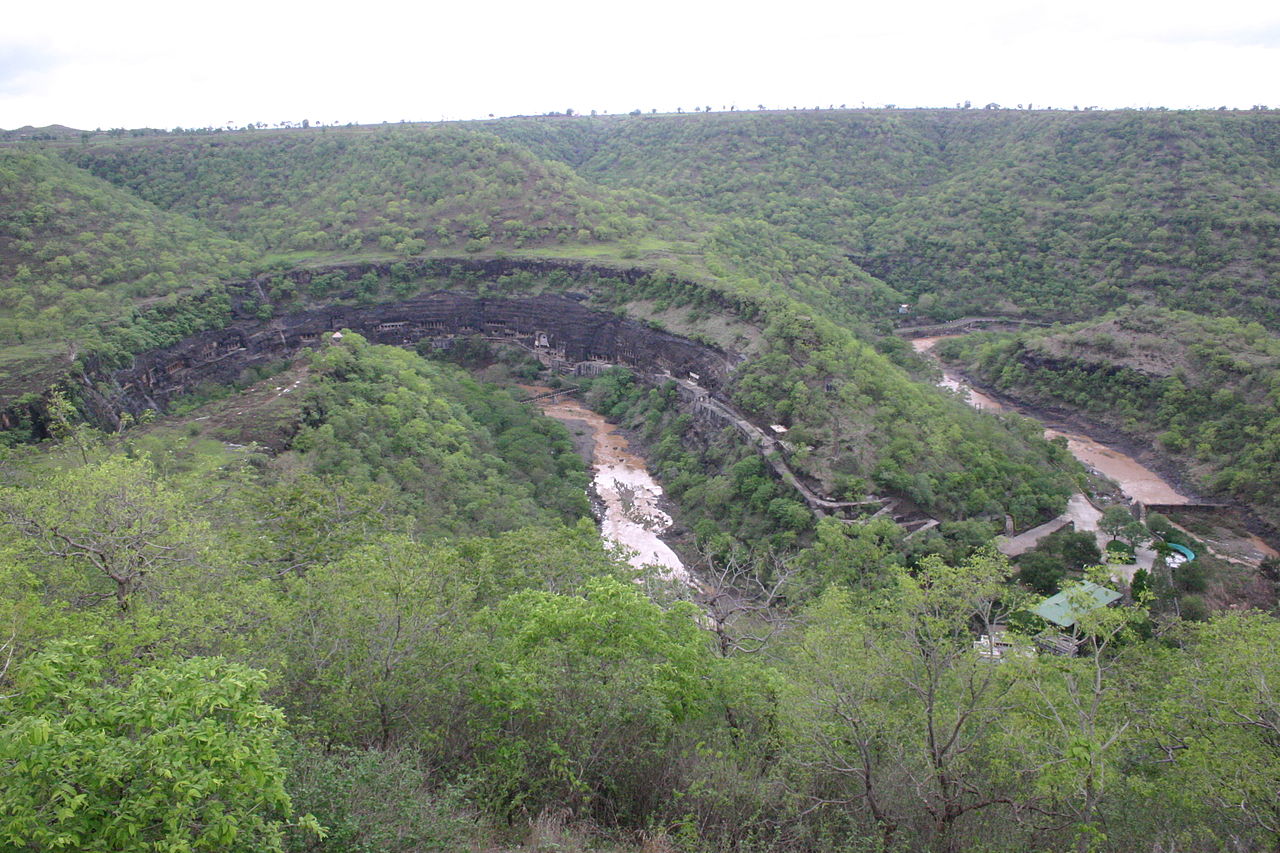 Ајанта (Аџанта) пећина уз Вагхора реку – Махараштра (запад Индије)
28 пећинских храмова исклесаних у стенама у две фазе, у 2. веку п. н. е. (за време династије Сатавахана) и у 5. веку (за време династије Вакатака). Почели будисти, па их протерали хиндуисти.
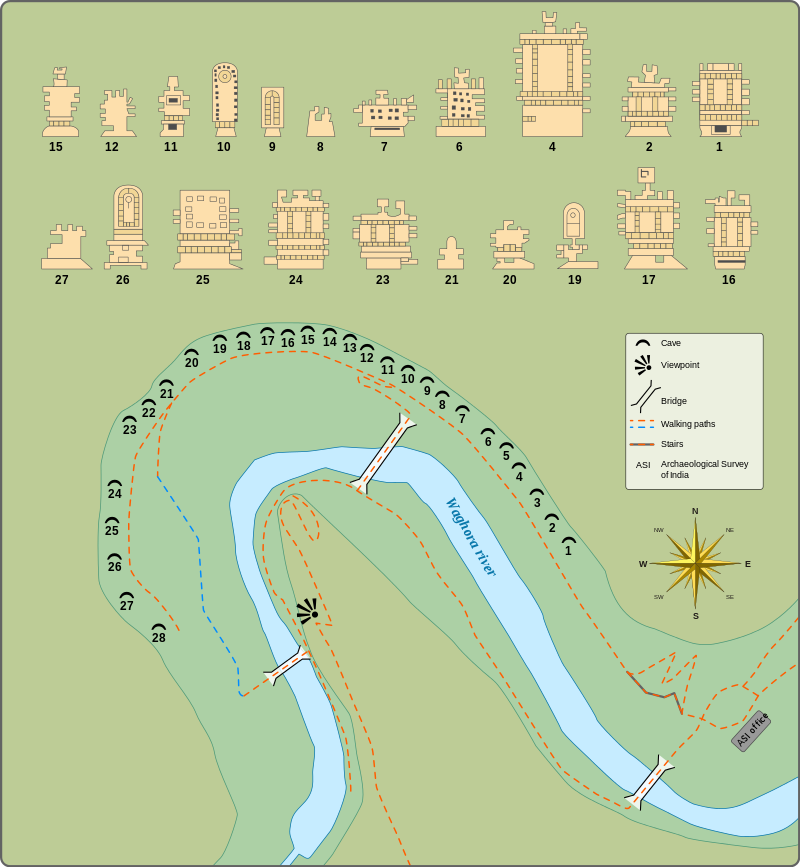 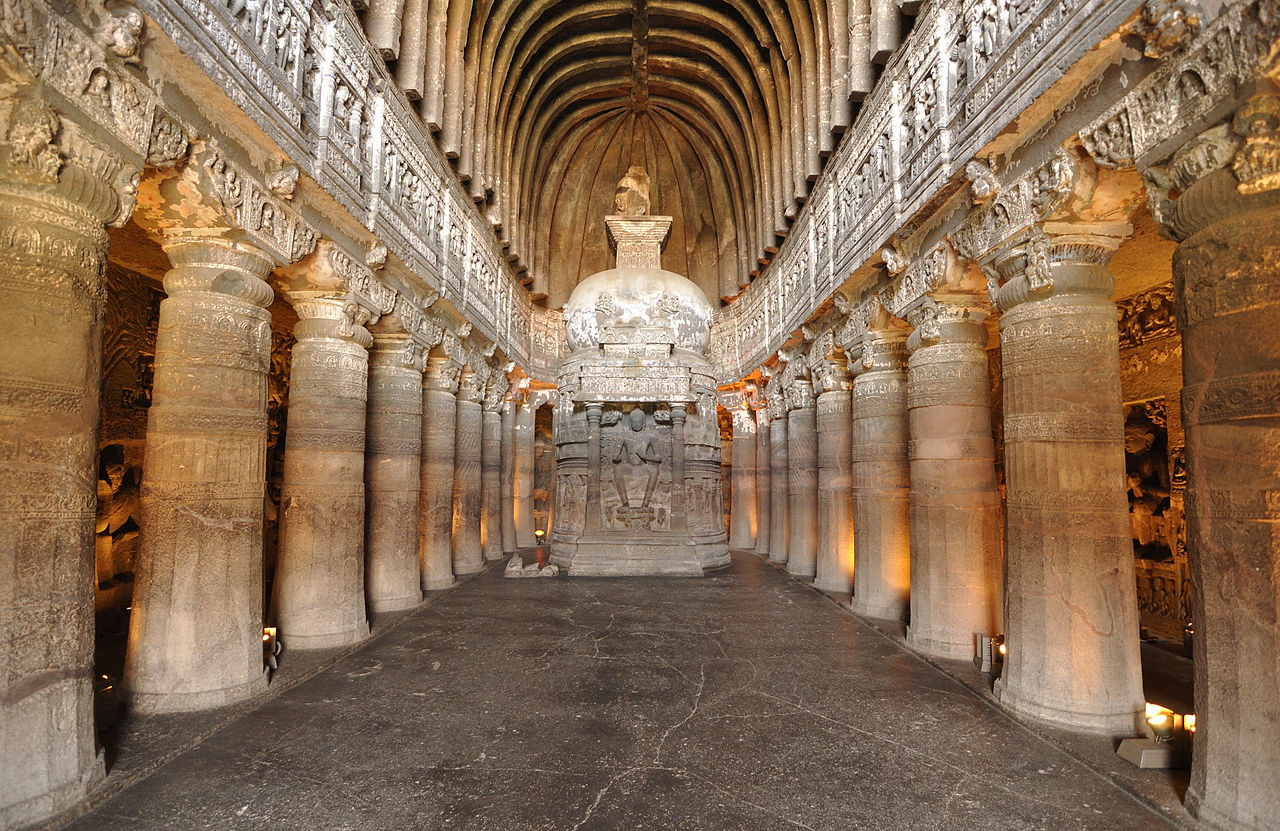 Ајанта – пећина 26
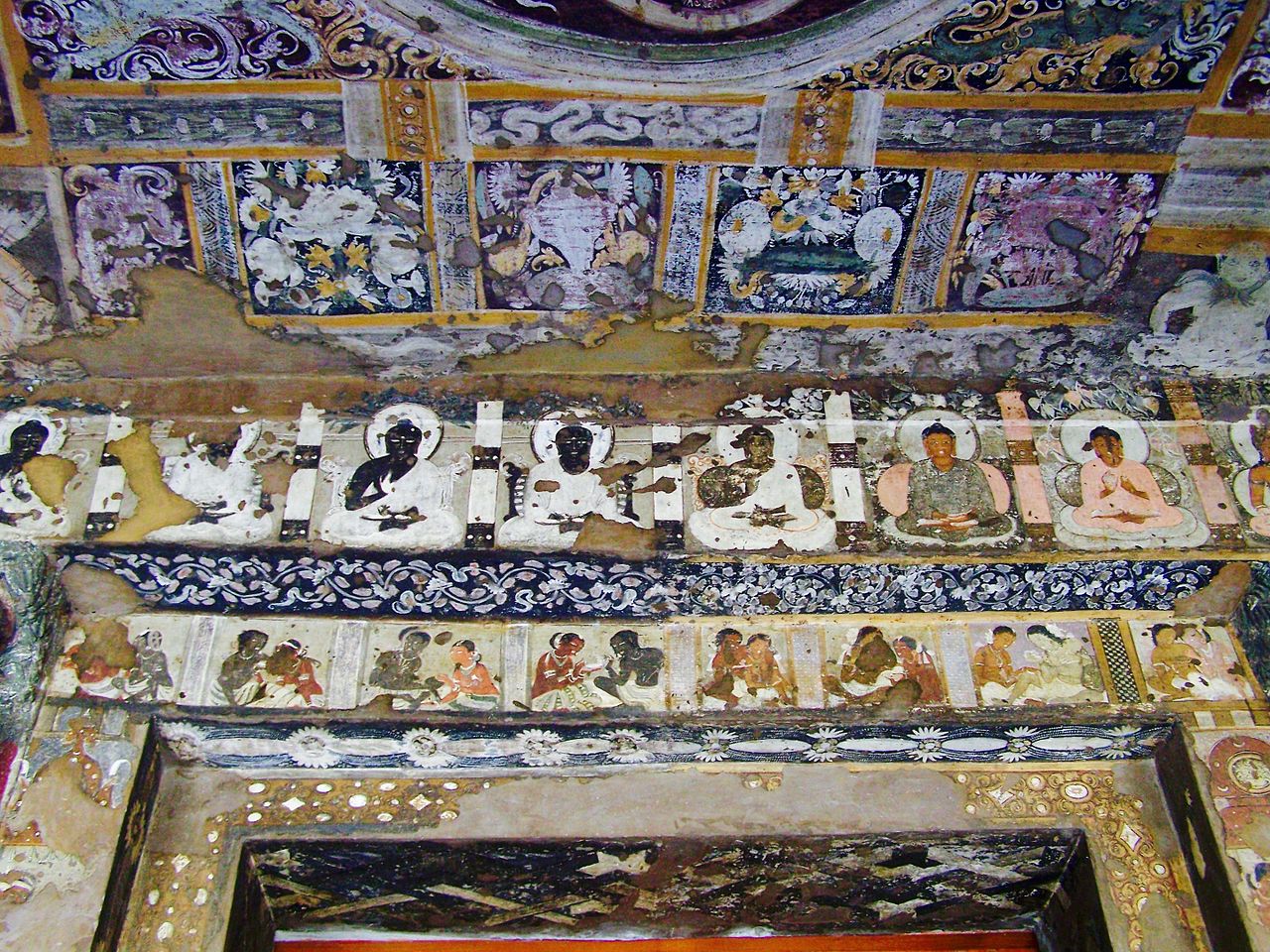 Ајанта – мотиви из живота Буде
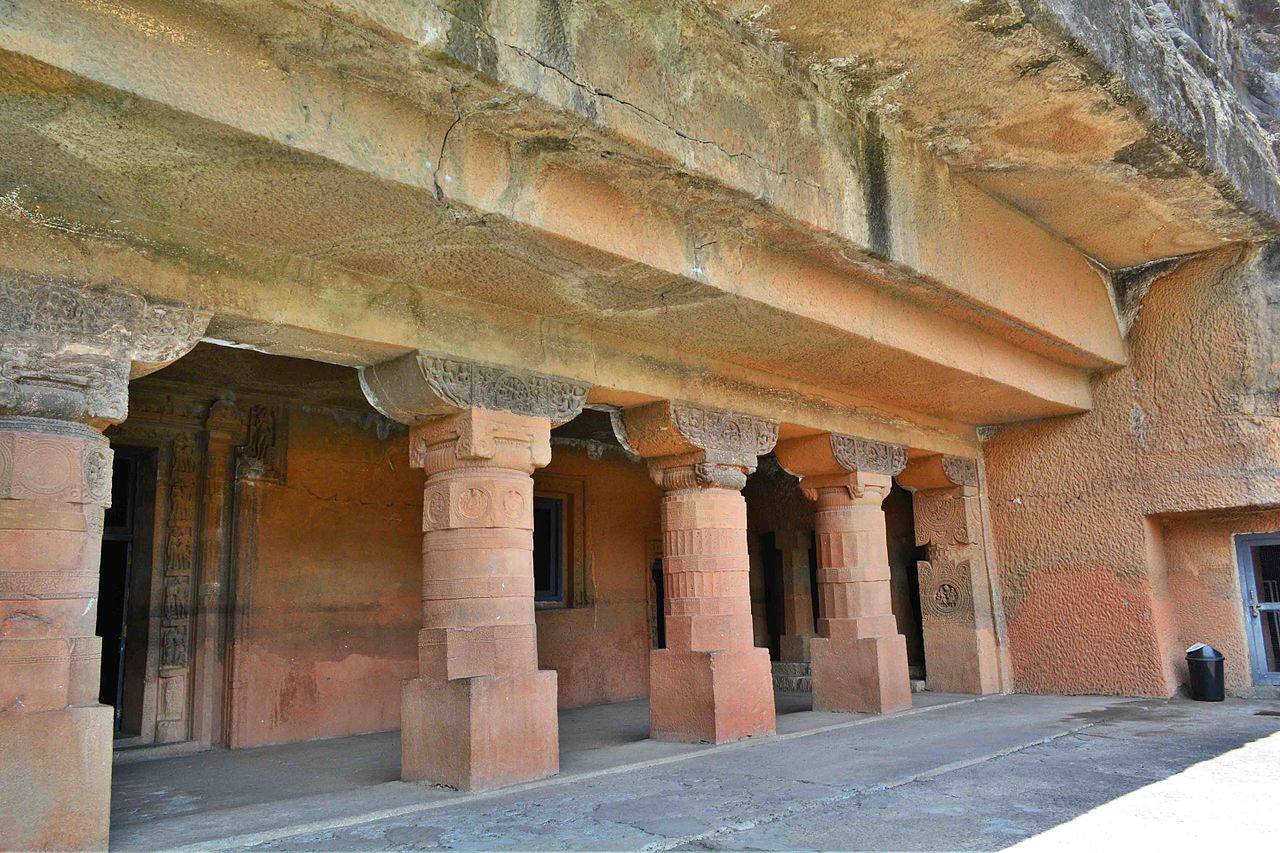 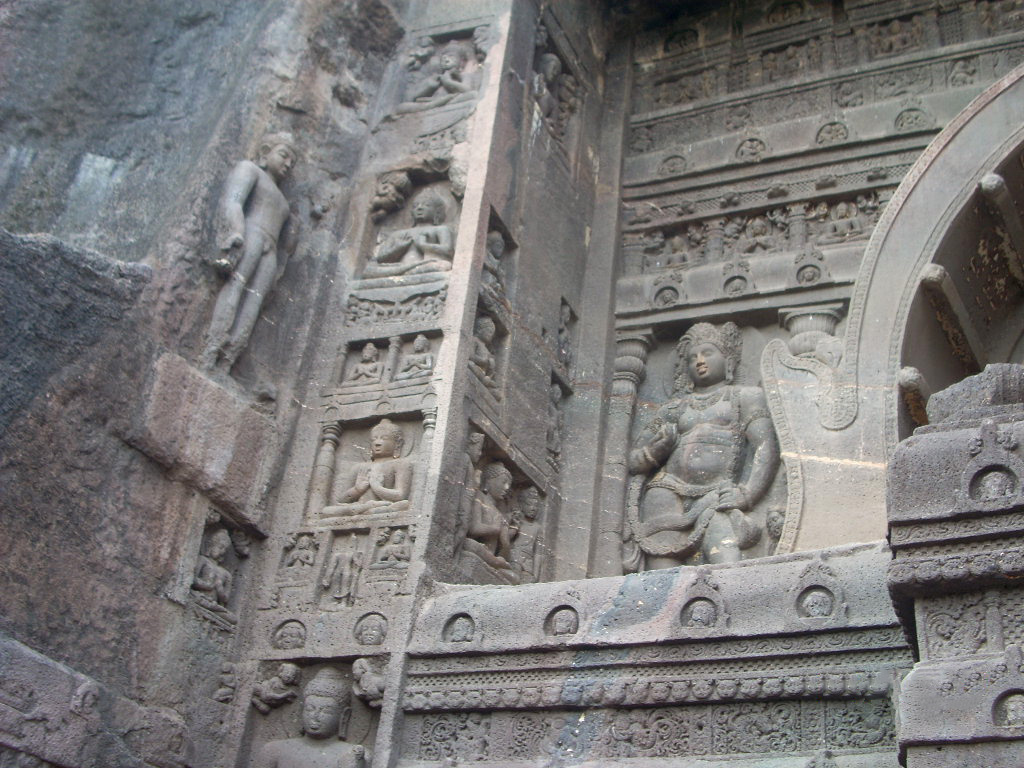 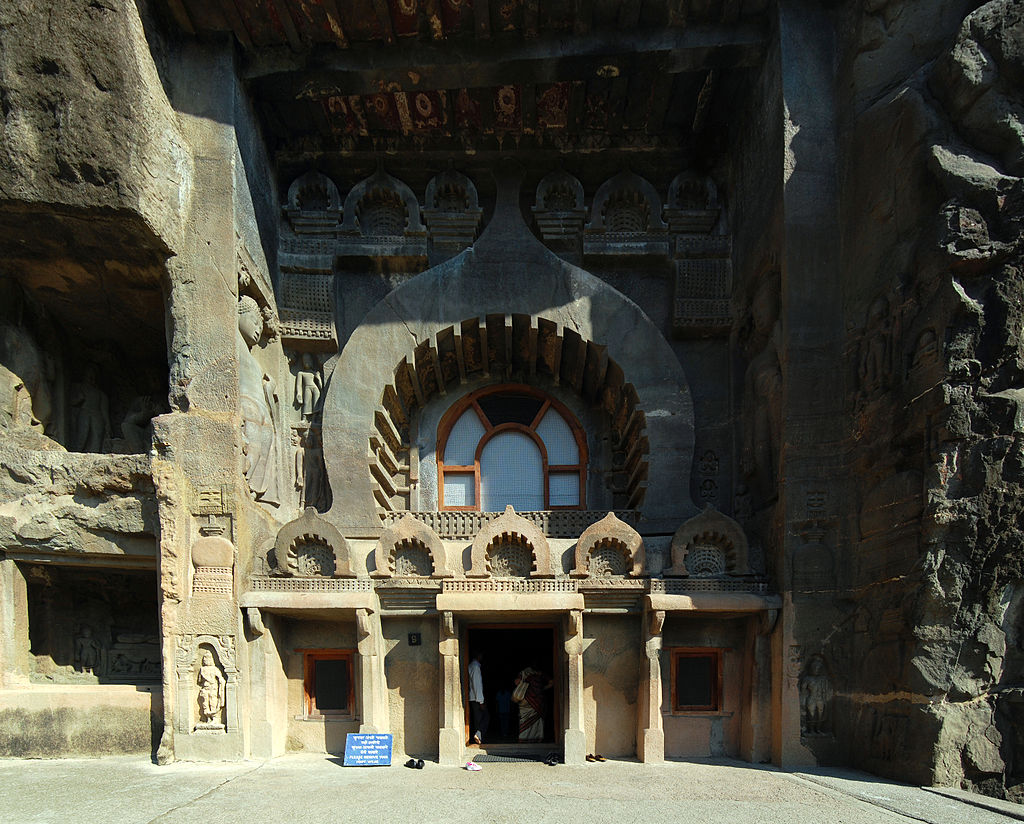 Делхијски 
султанат
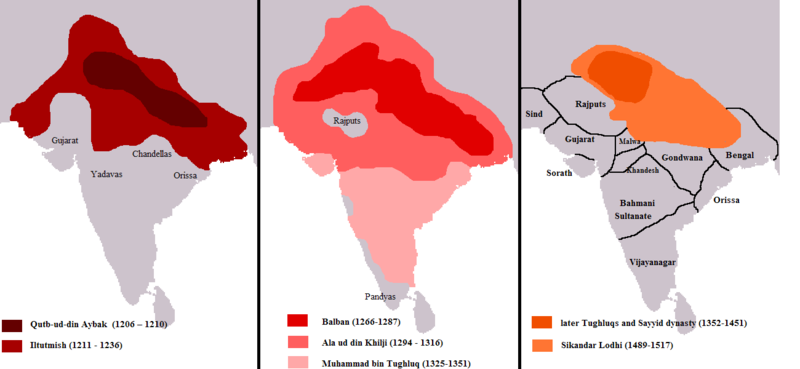 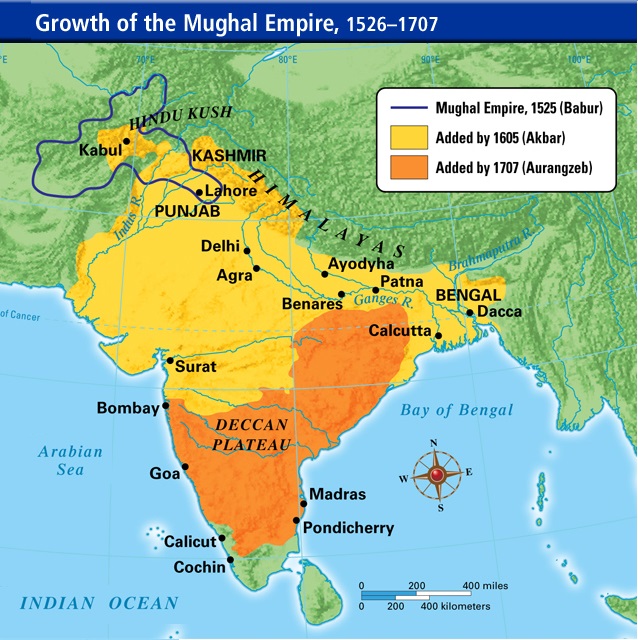 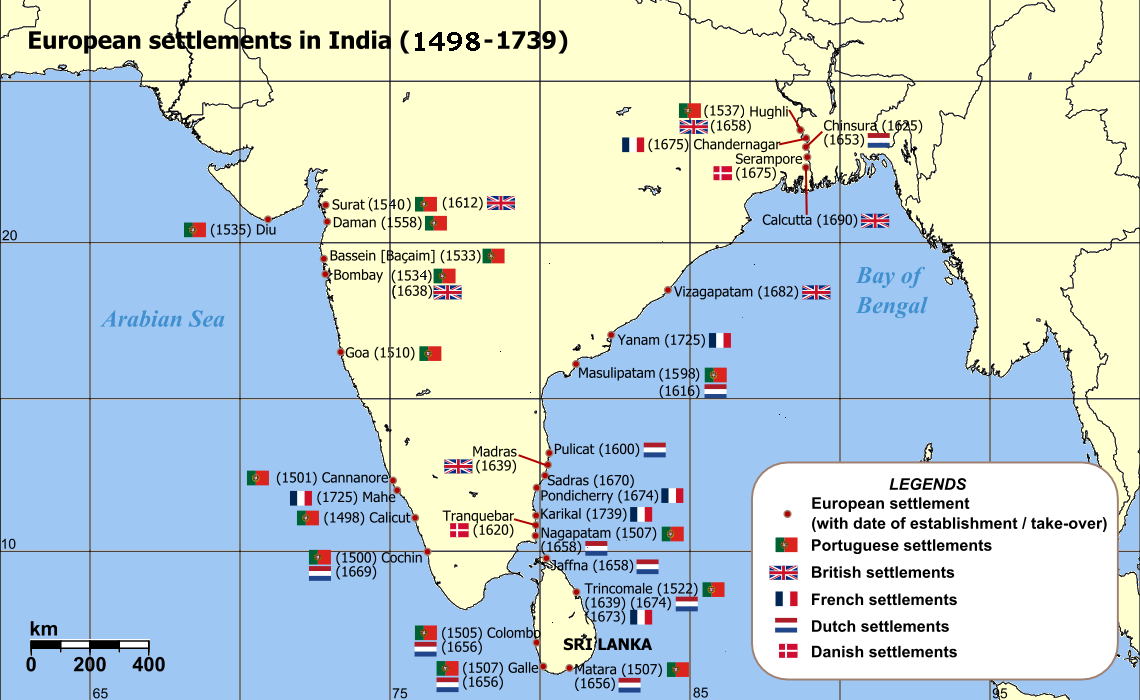 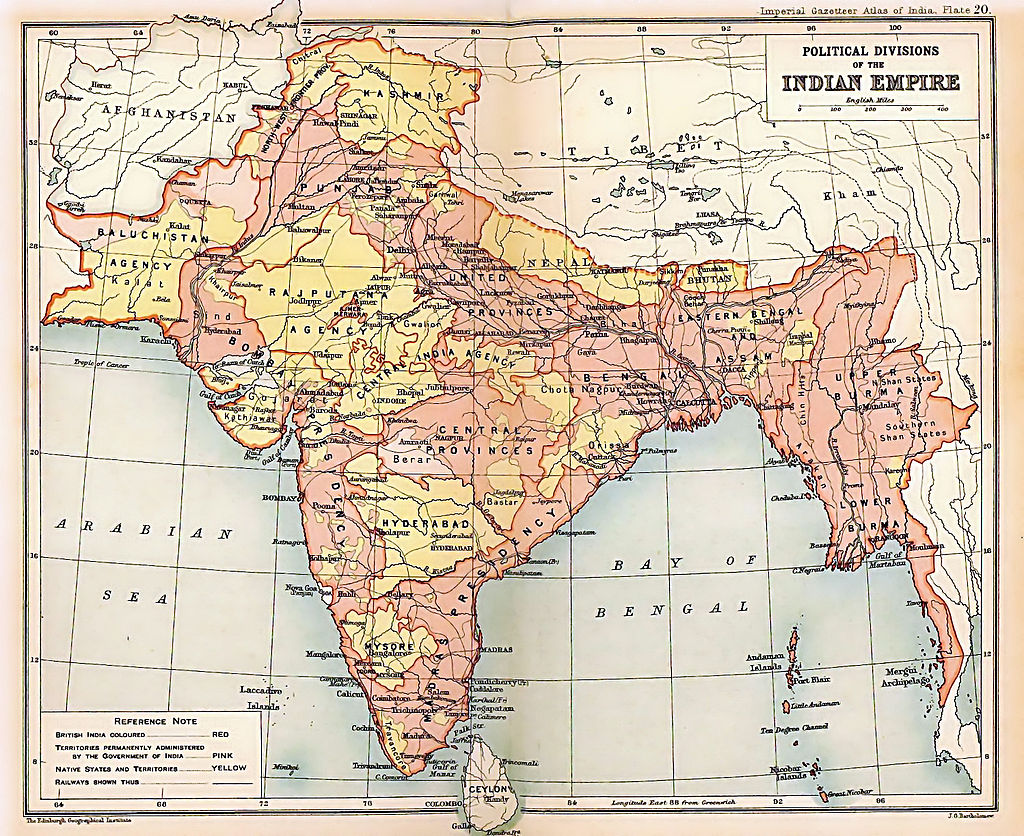 1893.
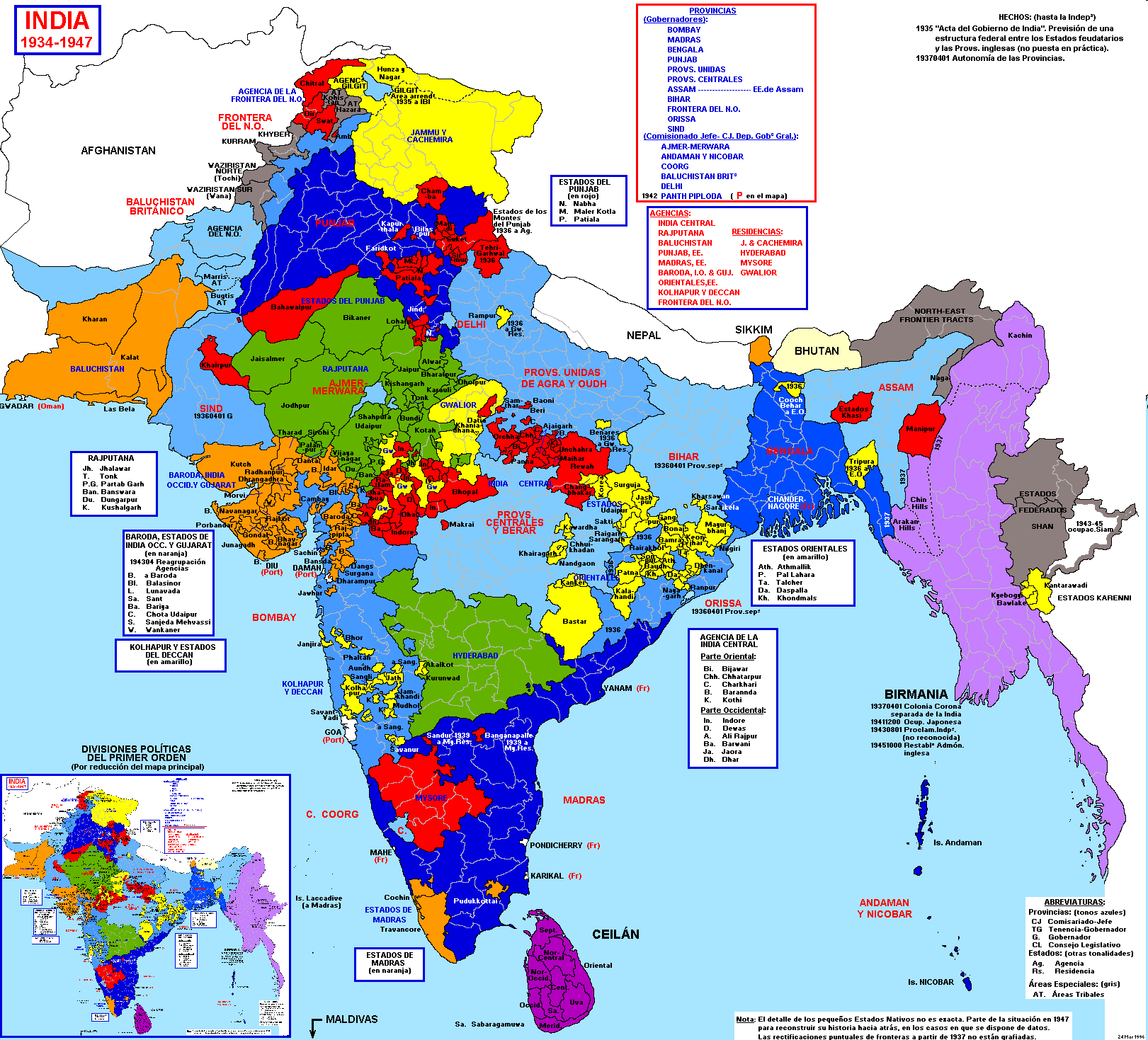 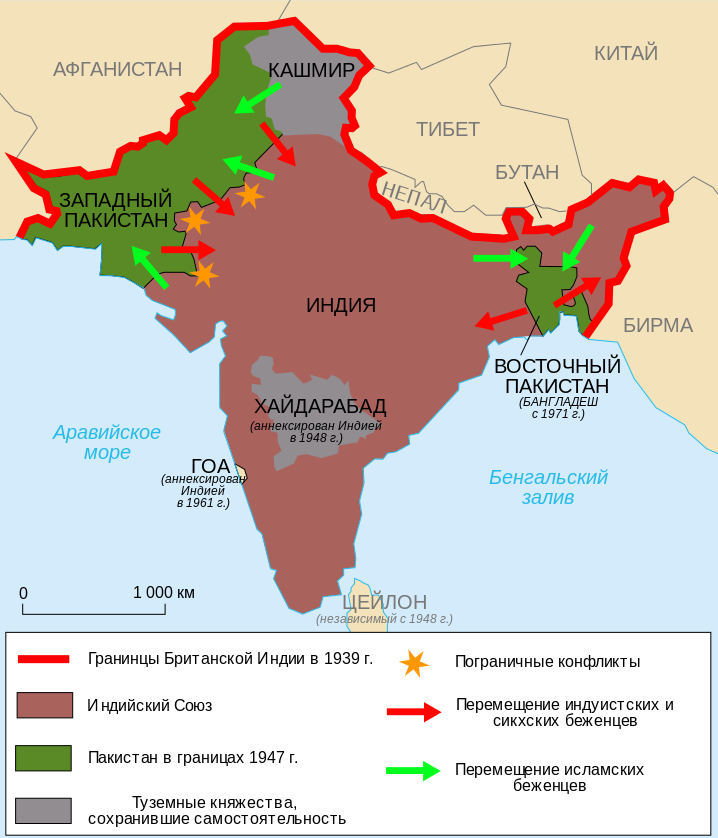 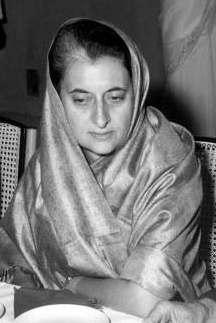 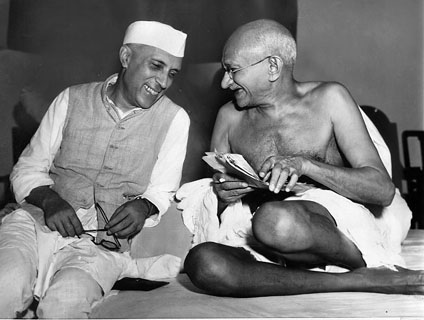 Џавахарлал Нехру и Махатма Ганди
Индира Ганди 1917 -1984.
Премијер 1980-84.
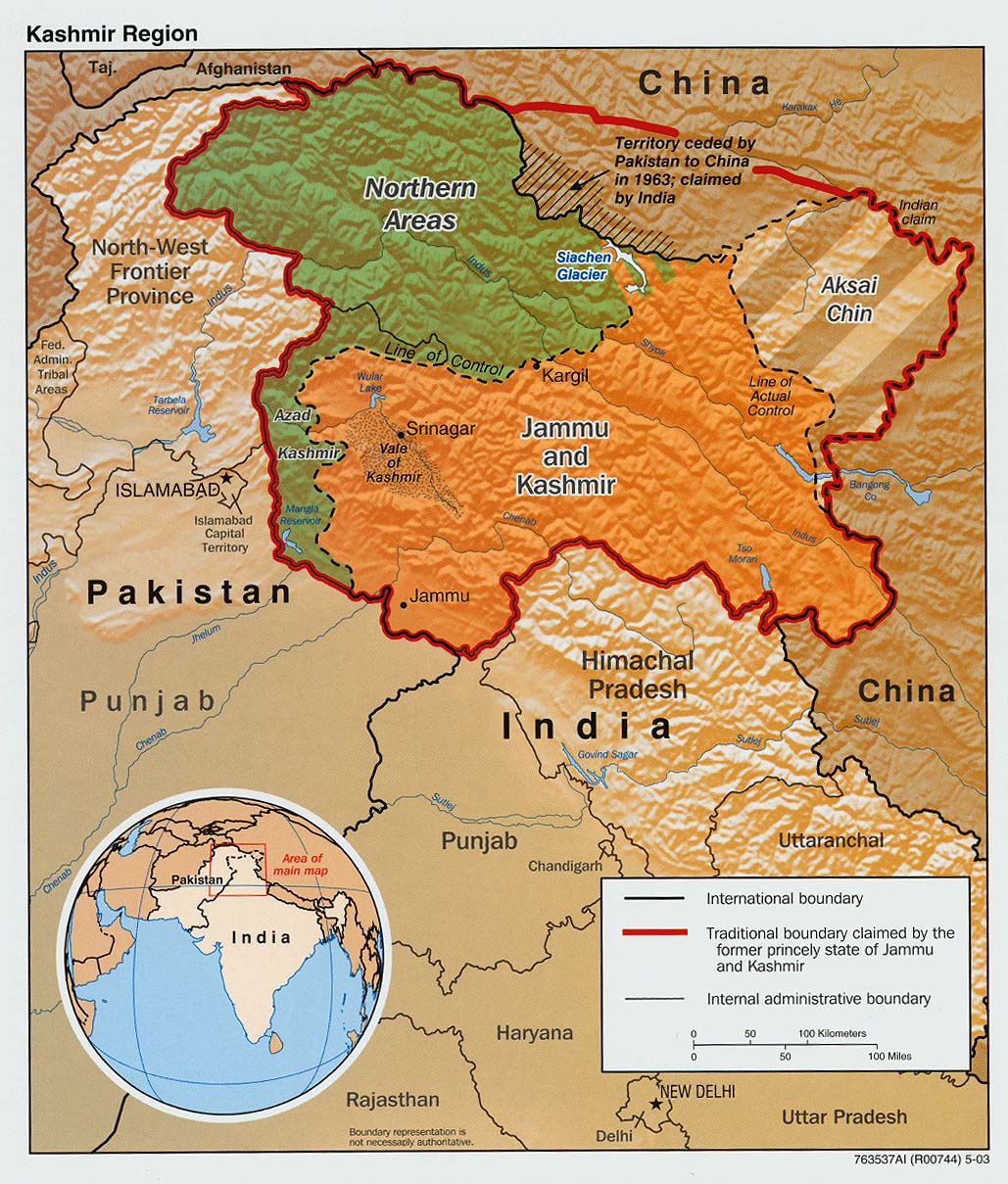 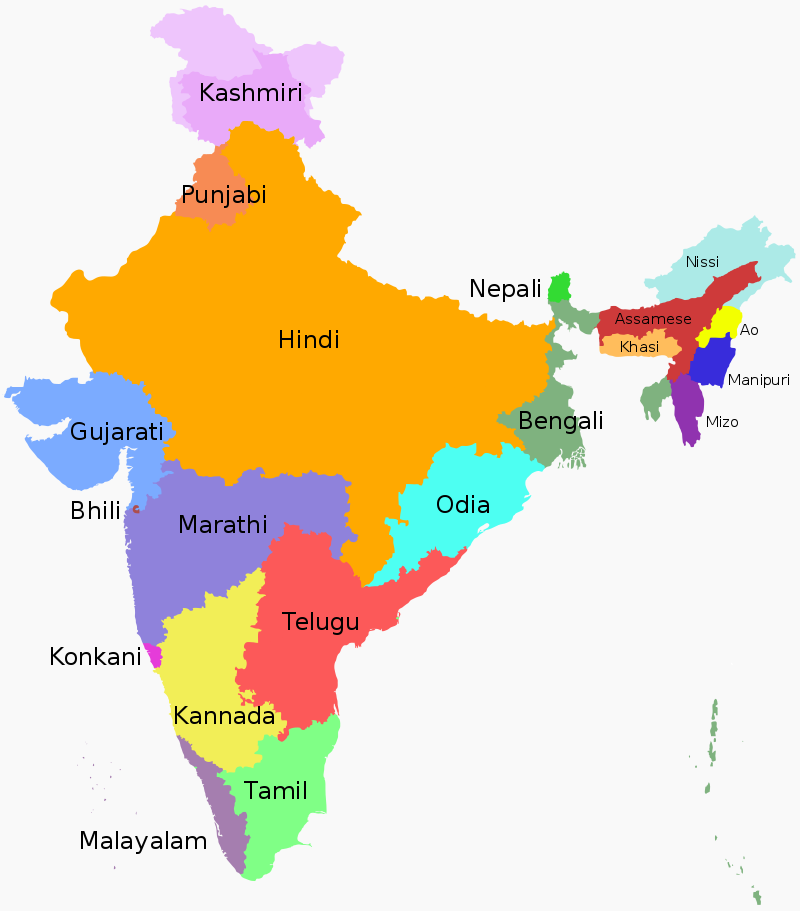 ЈЕЗИЦИ
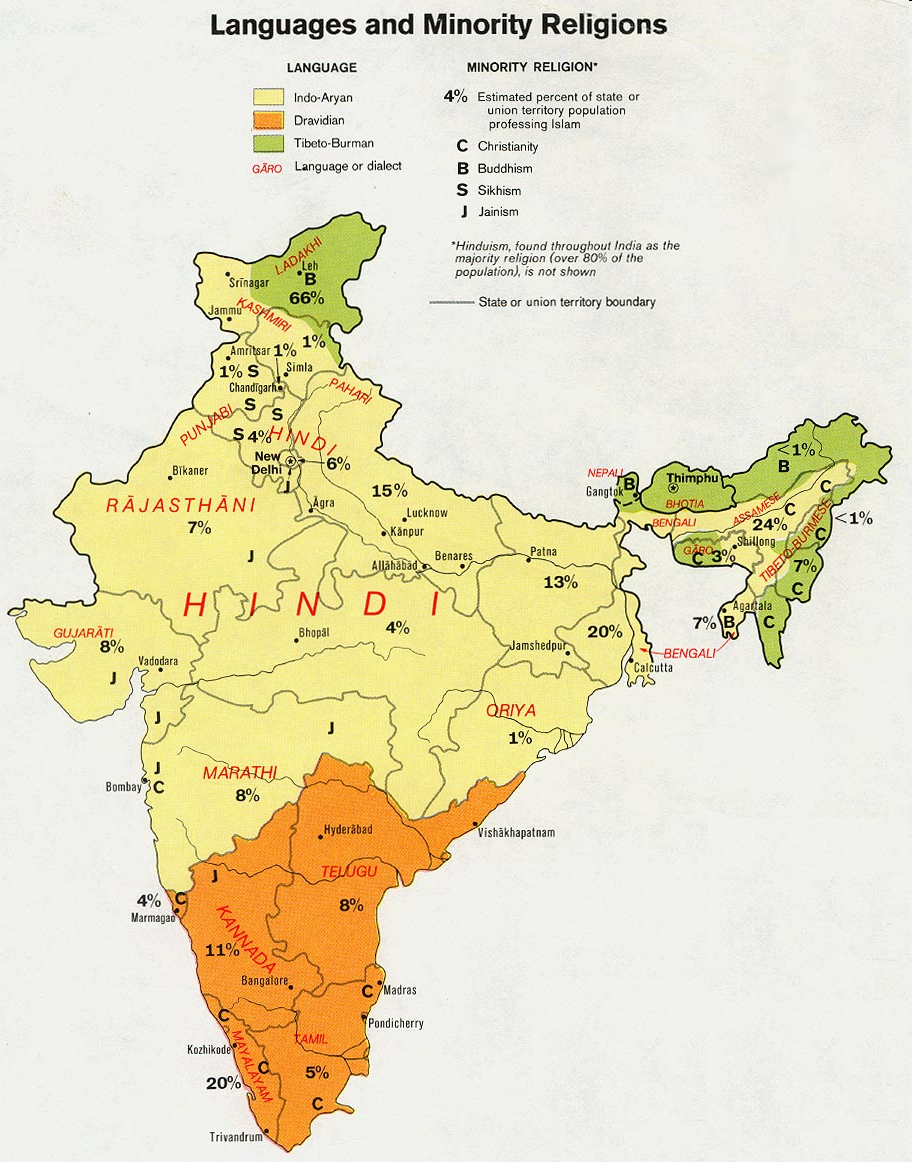 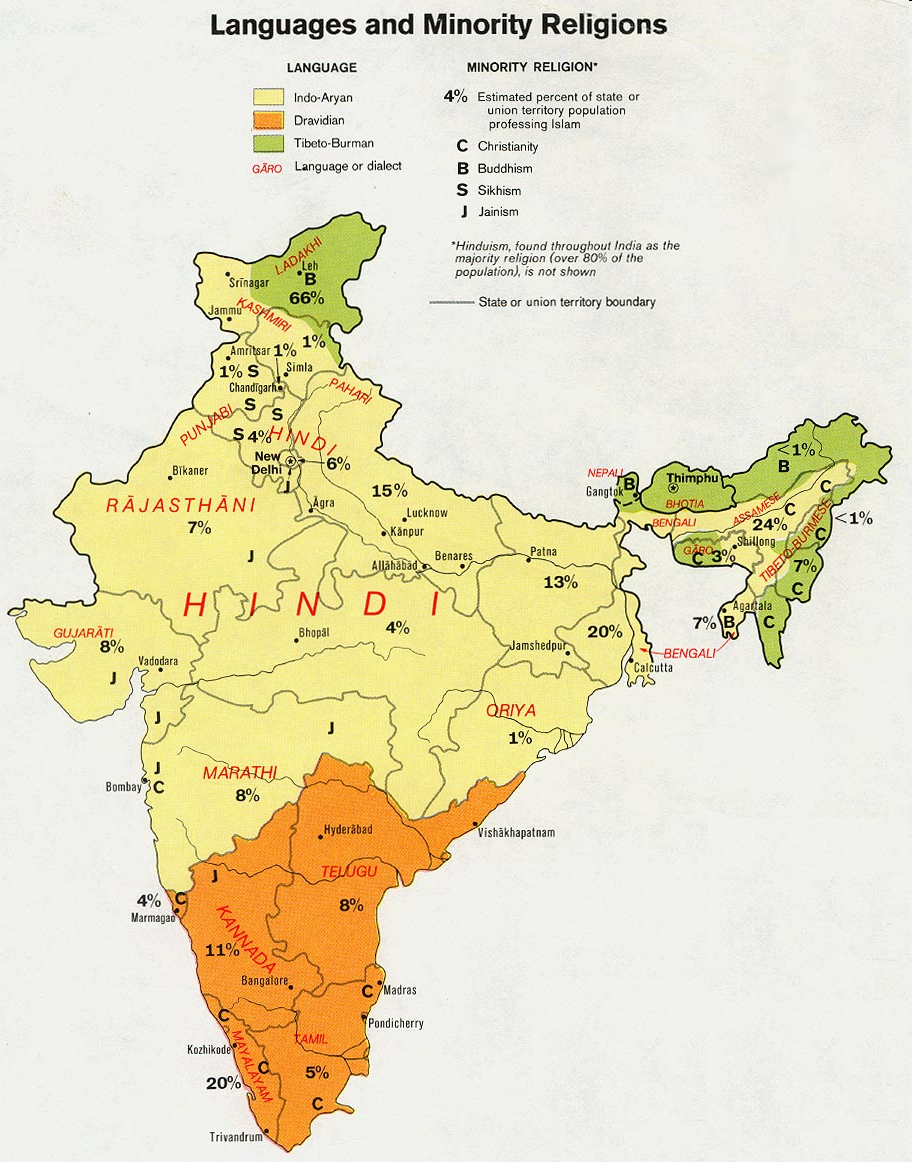 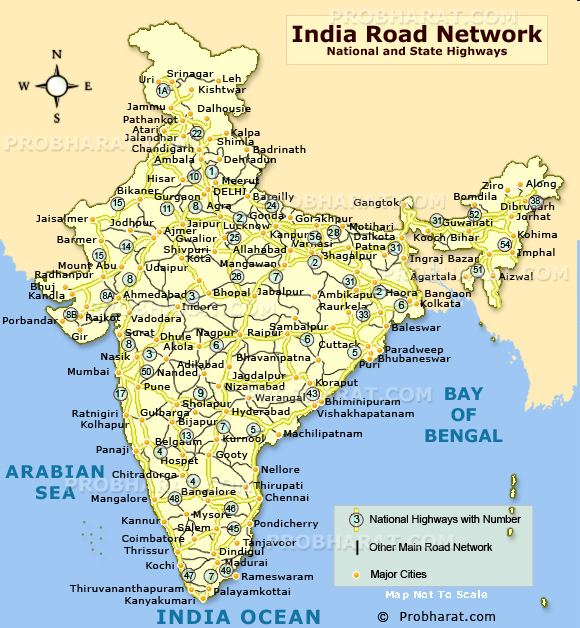 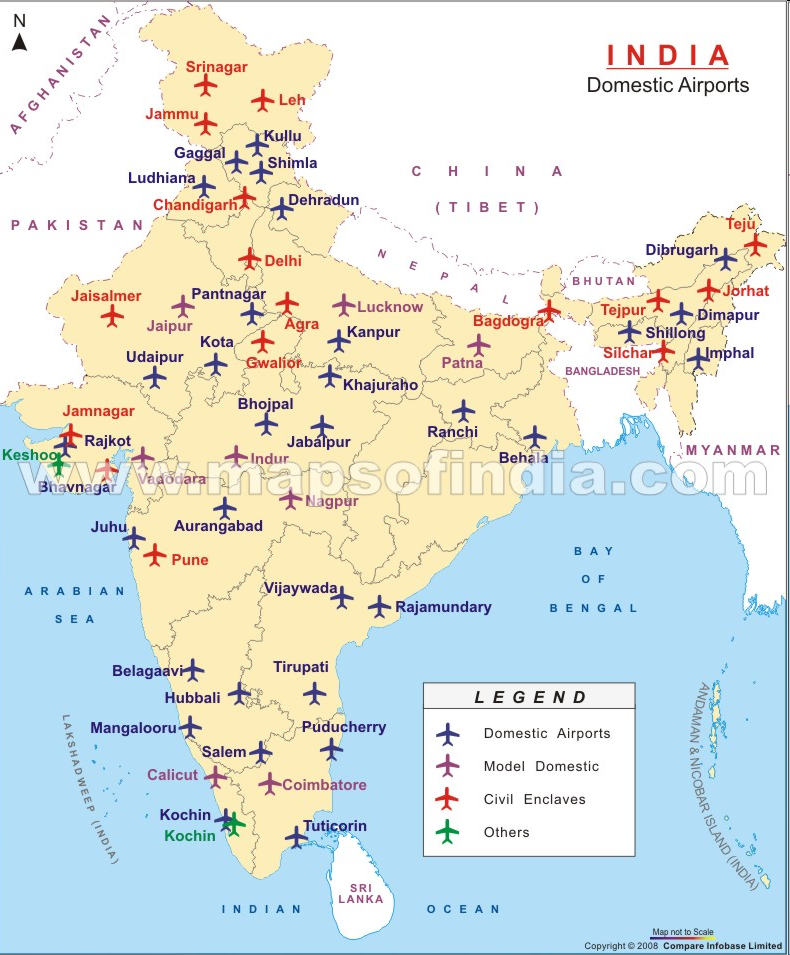 ИНДИЈСКО ДРУШТВО ПОДЕЉЕНО НА КАСТЕ – сметња развоју
- Појмом каста Португалци у 16. в.означују друштвене скупине који су Индијци називали варна (боја, сталеж). 
- Средином 2. миленијума п.н.е., један део индоевропских народа (аријевци), продире на индијски потконтинент. Аријци су, иако малобројни, имали надмоћ: бронзани мач и брза борна кола. Успостављају доминацију над домородачким Дравидима, уводе индоевропски језик санскрит, те, да би очували идентитет свог народа у односу на покорене Дравиде, успостављају крути друштвени поредак заснован на подели према боји коже, положају у друштву, богатству, занимању и вери. Подела индијског друштва на касте,  успоставила је доминацију  и повлашћивање једних друштвених група над другима. 
На врху кастинског поретка налазио се сталеж брамани (брахмани) - свештеници и учитељи -  имали највећи углед. Задужени за тумачење верских текстова и вођење обреда, а високо образовање им је омогућавало бављење законодавним и правосудним пословима и подучавањем. 
 Ратници и племство, чине другу касту, кшатрије. Они представљају световну моћ, а њихов задатак је да владају и штите земљу од непријатеља. 
- Трећу касту чини слободно аријевско производно становништво, насељеници који су остали чисте расе, вајшије. То су обично трговци, земљорадници и одгајивачи стоке, који су снабдевали остале касте основним животним намирницама. 
- Четврту касту су чинили неаријевци - шудре. Она се састојала од поробљених, тамнопутих Дравида и социјално одбачених аријеваца, који су се мешали са потлаченим староседеоцима. Пошто су били без поседа обављали су најтеже физичке послове као, надничари, слуге и поданици 3 претходне касте. 
- Парије - "недодирљиви", били су потпуно избачени из кастинског поретка и сматрани су недостојним живота у заједници због послова које су обављали. И данас су парије осуђене на најтеже и такозване "нечисте" послове, који се преносе са генерације на генерацију, а предрасуде одређују њихове животе, нарочито у руралним подручјима где живи скоро три четвртине индијског становништва.
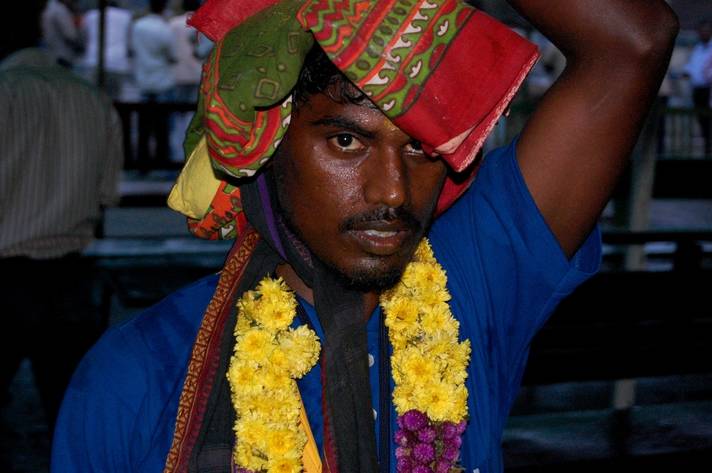 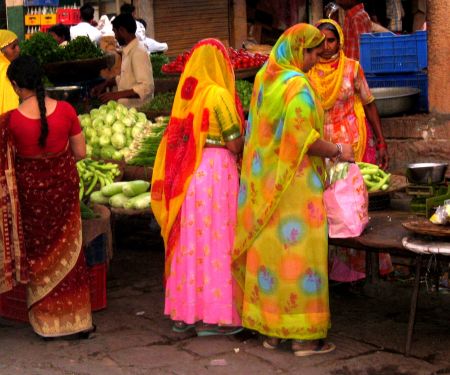 Индијке на пијаци
Индијац са Андамана
Индијац на Хинду фестивалу
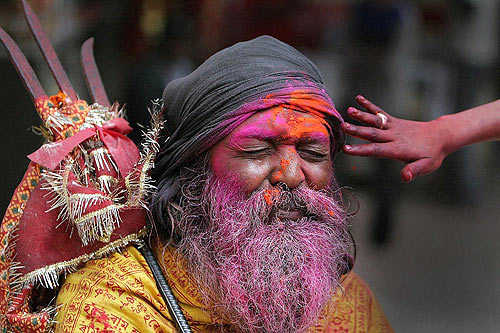 Гоа – фестивал фолклора
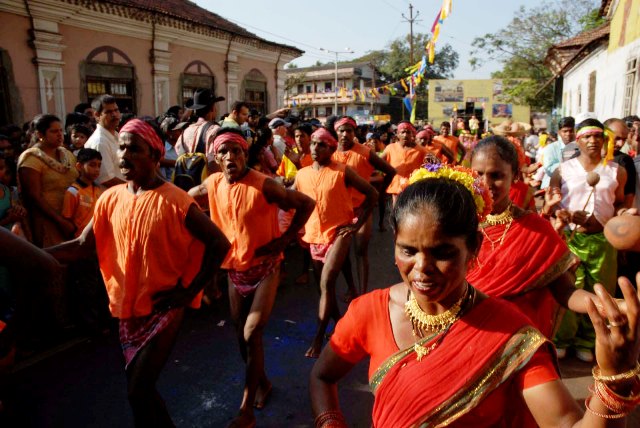 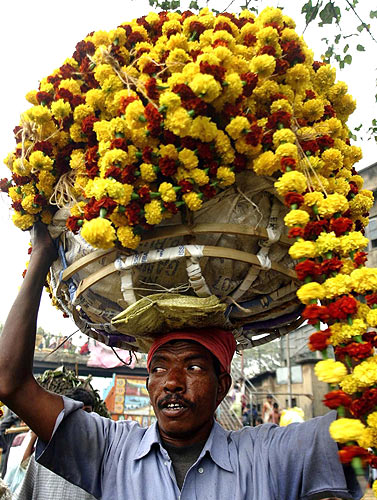 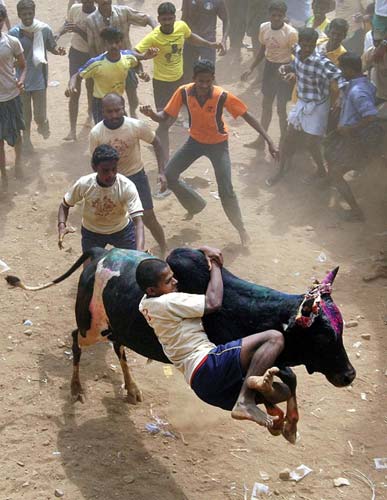 Индијац у Калкути
Палмеду – Фестивал кроћења бикова
Индијски граничари испред Председничке палате у Њу Делхију
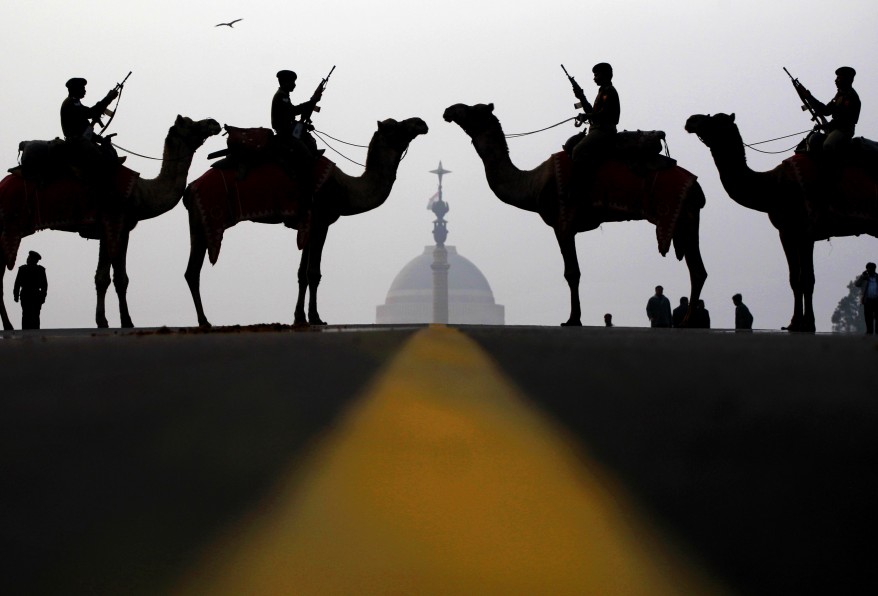 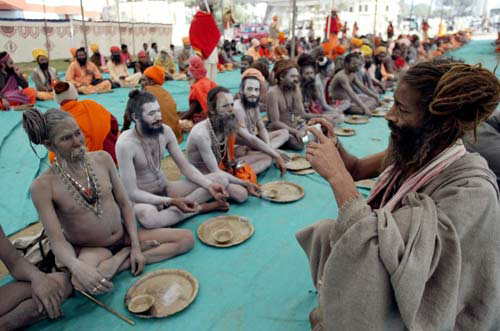 Алахабад– хинду верници
Гоа – хришћански споменик
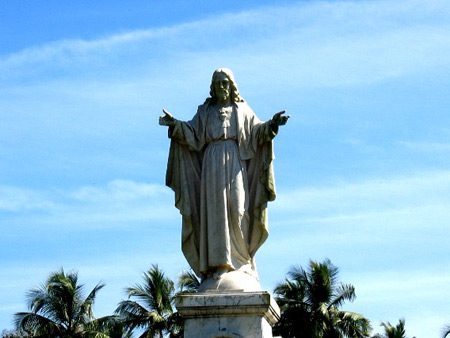 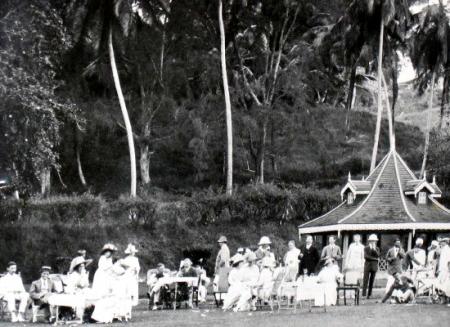 Андамани
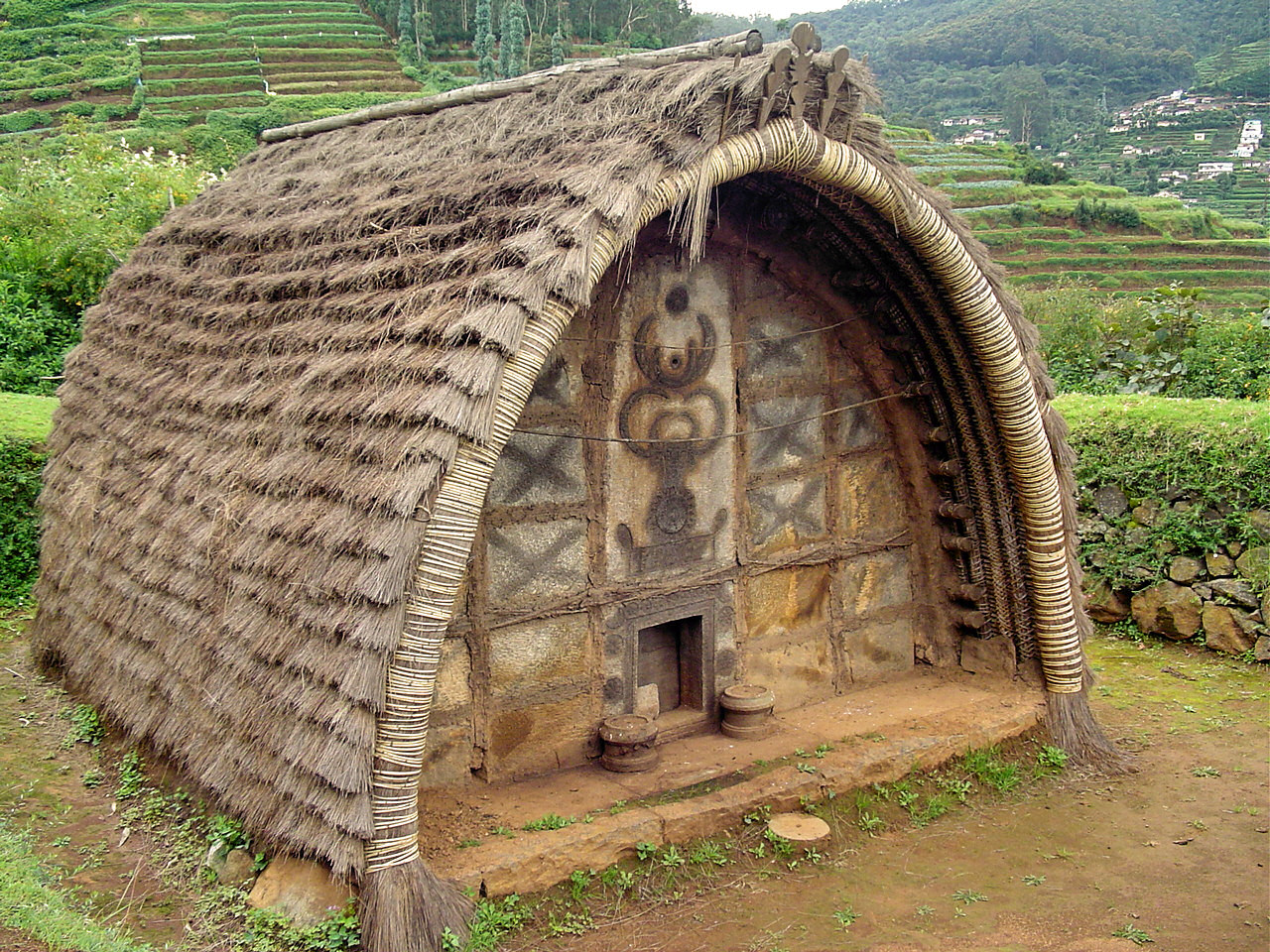 Кућа народа Тода (Дравиди)  – југ Индије
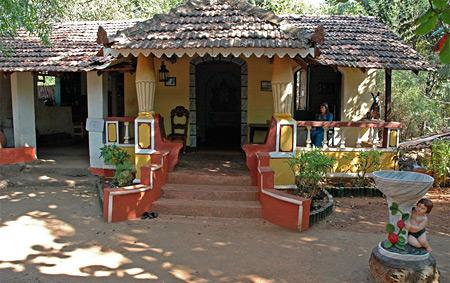 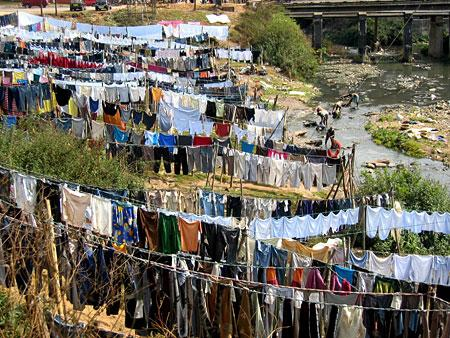 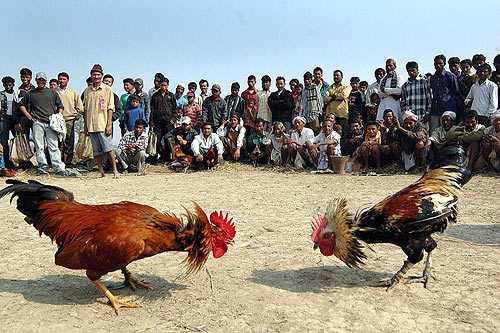 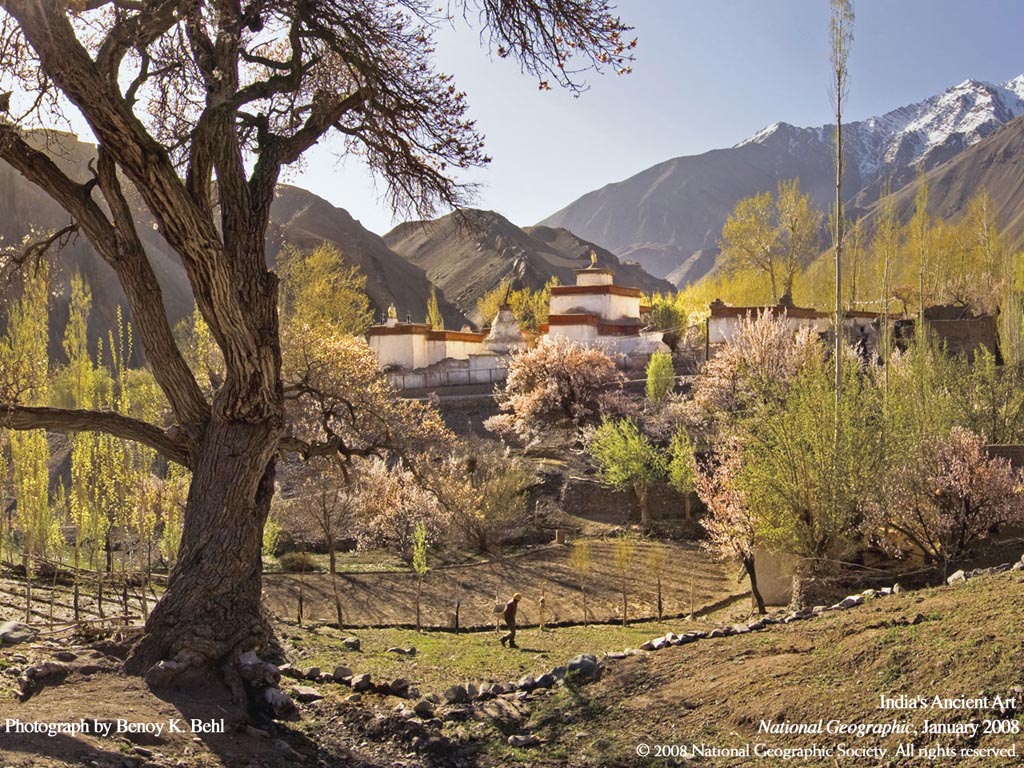 Планинско село
Село – мајмуни стални житељи
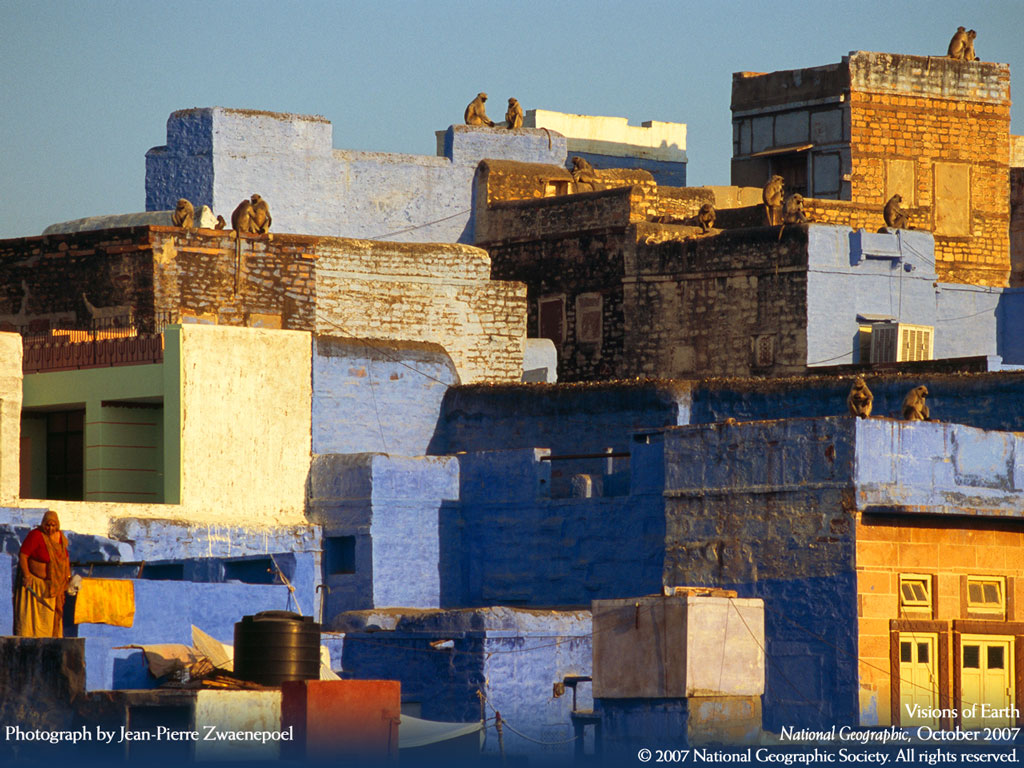 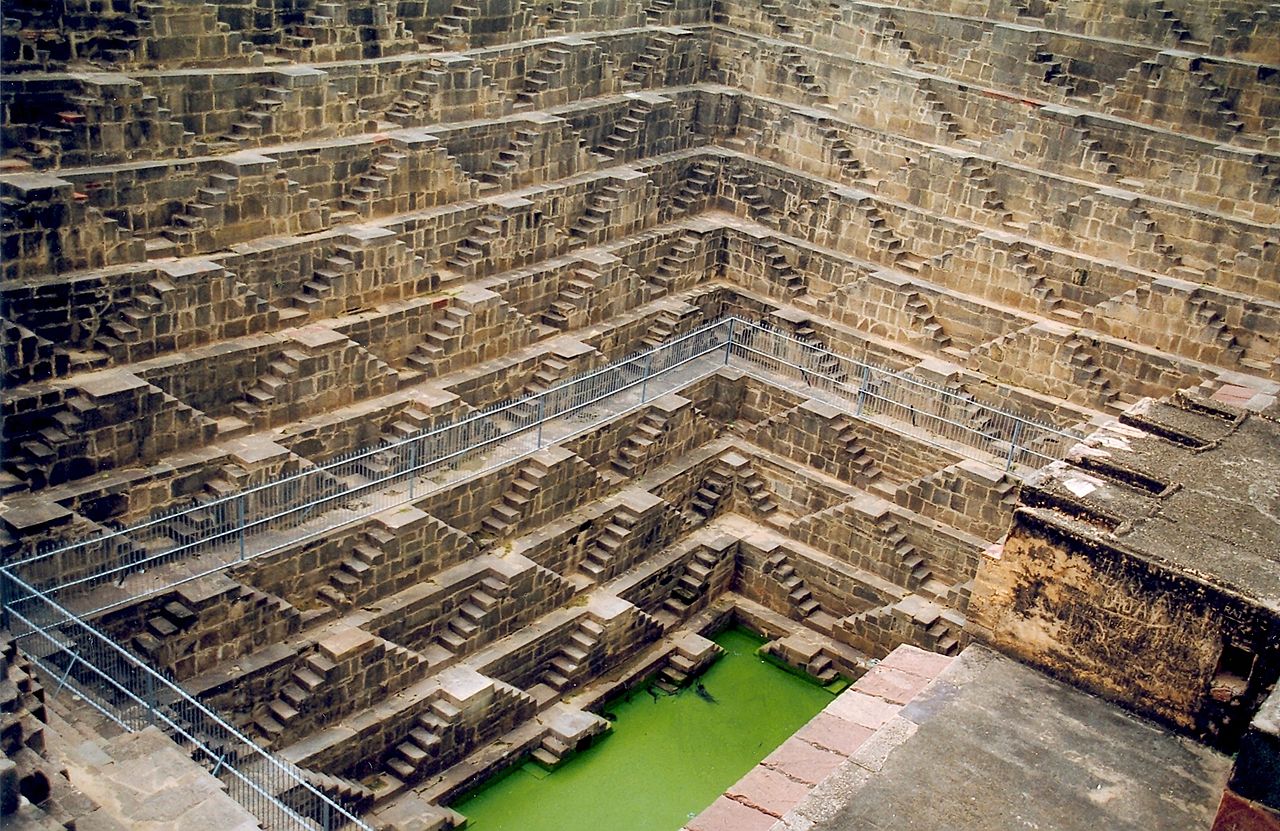 Раџастан – Степеничасти бунар код града Абханери
Поља пиринча
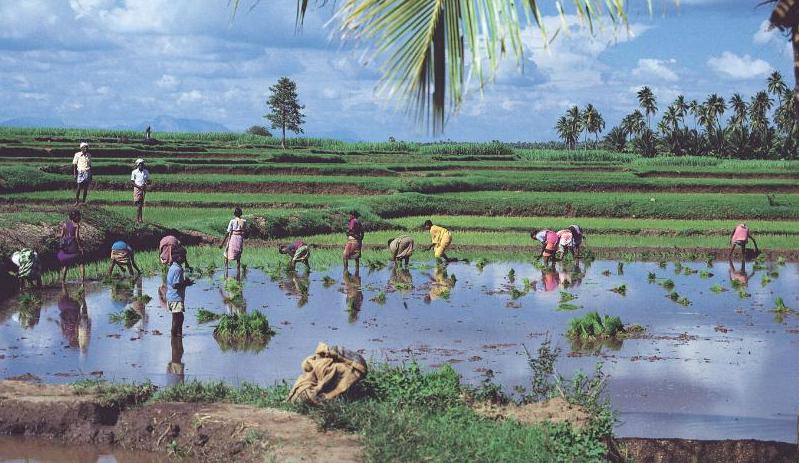 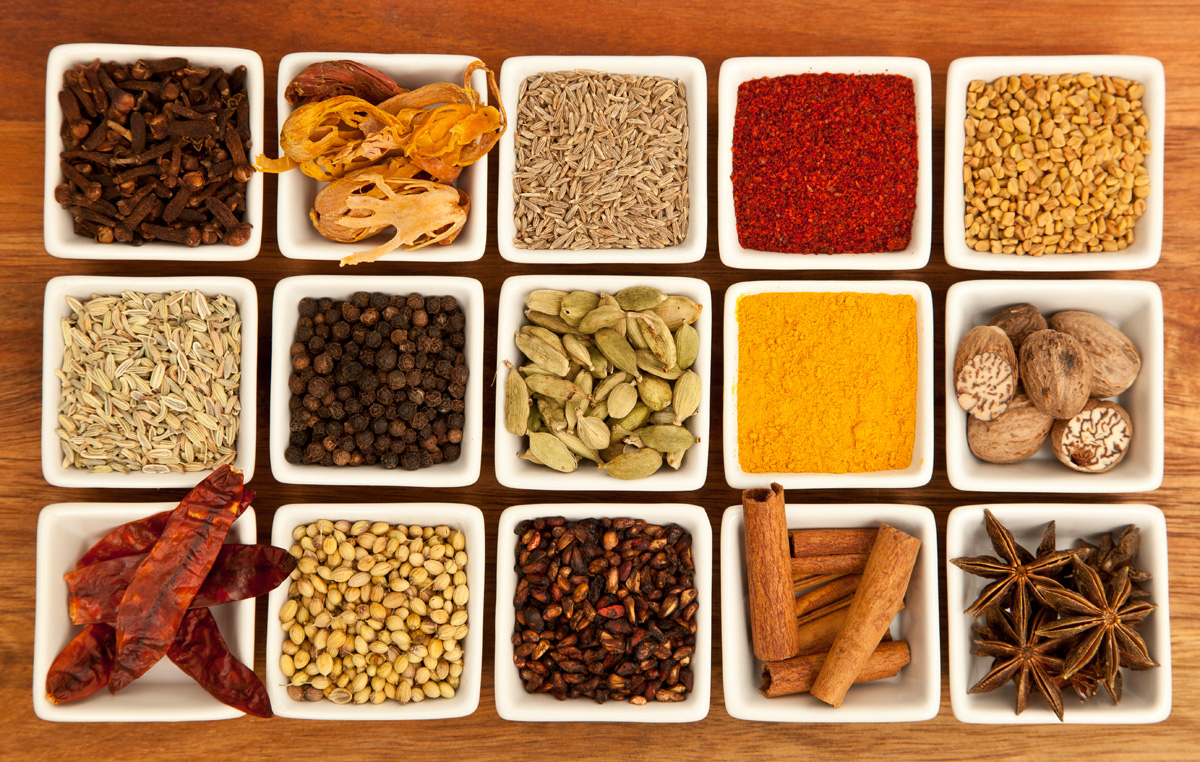 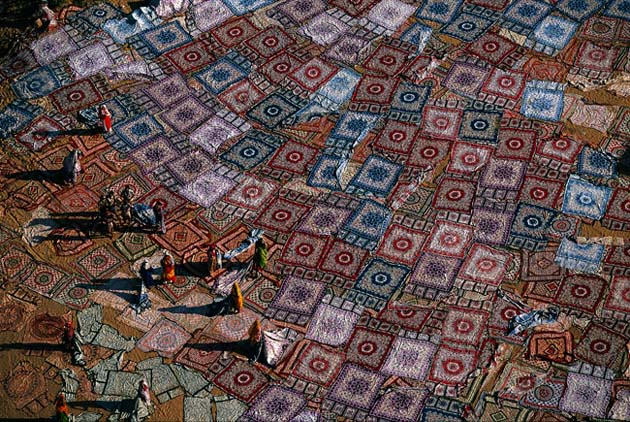 Раџастан - Памучне тканине се суше на сунцу
Сушење стајског ђубрива
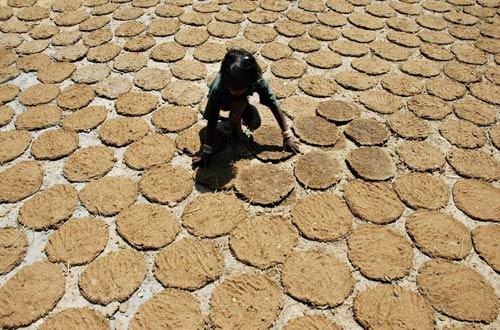 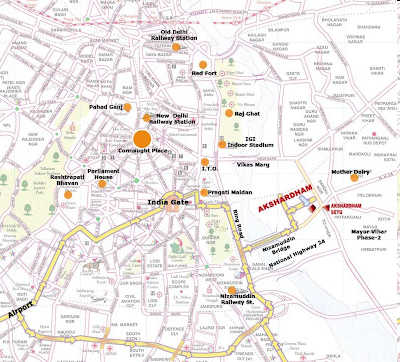 Њу Делхи
Њу Делхи
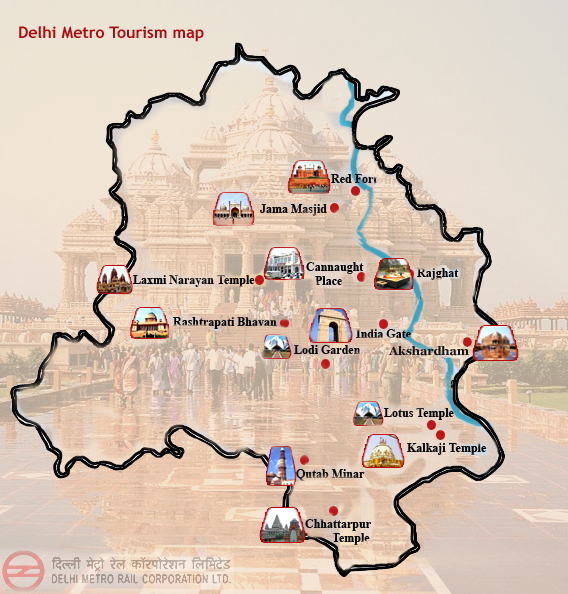 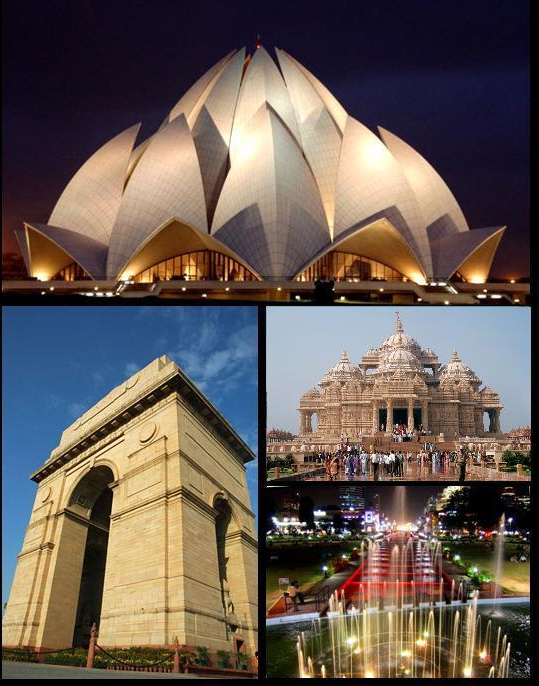 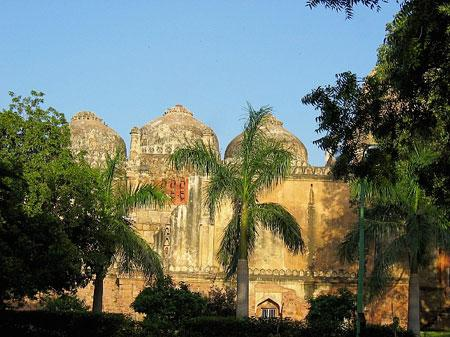 Њу Делхи – Севрни стари део града
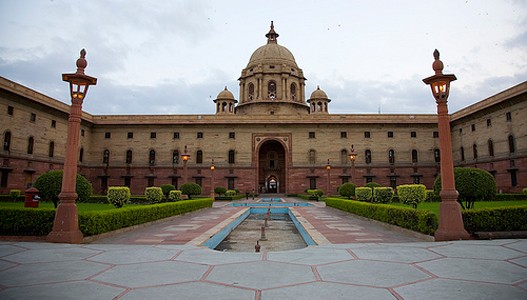 Њу Делхи – Зграда Владе
Акшардам у источном предграђу Делхија
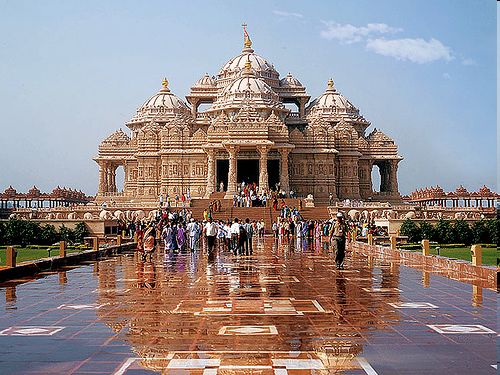 Црвена тврђава
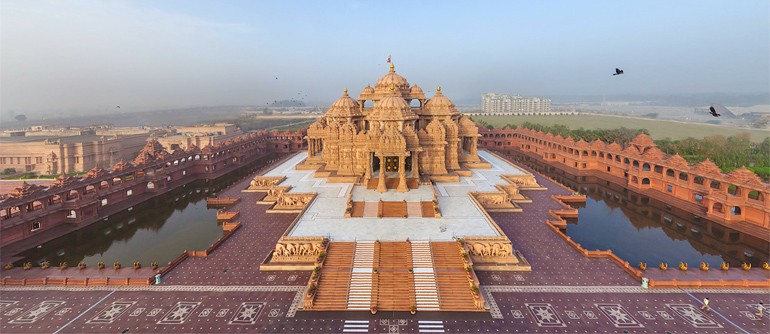 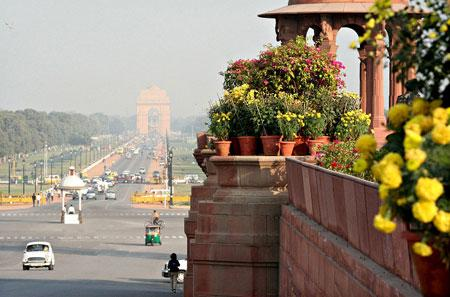 Њу Делхи
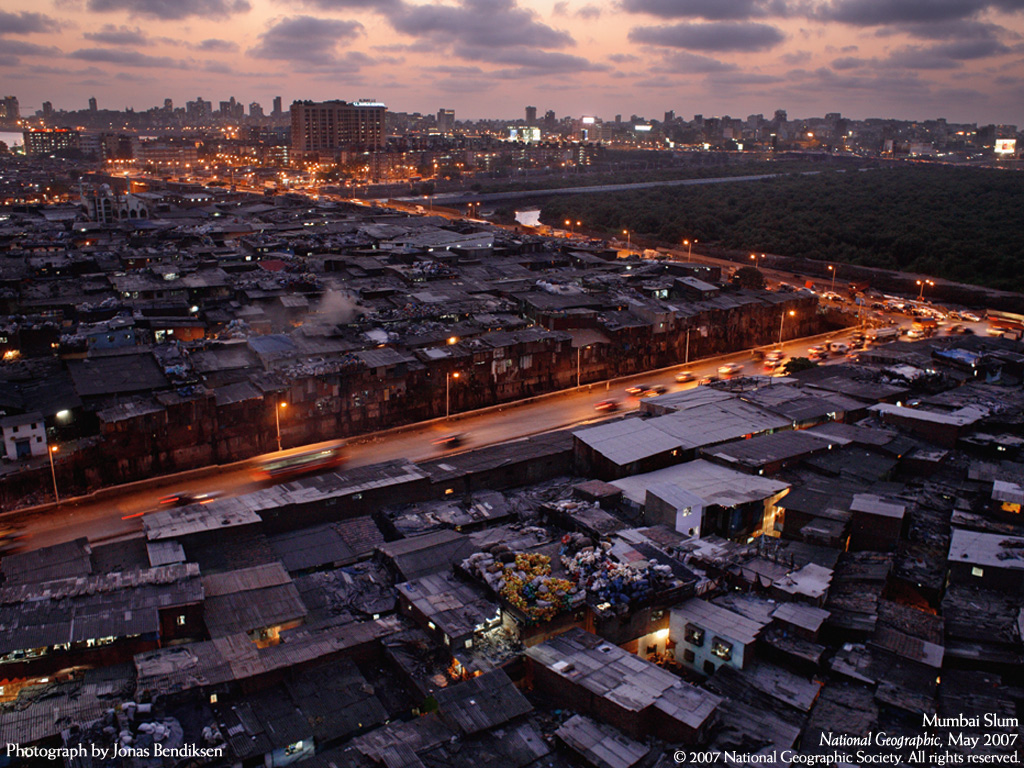 Мумбај
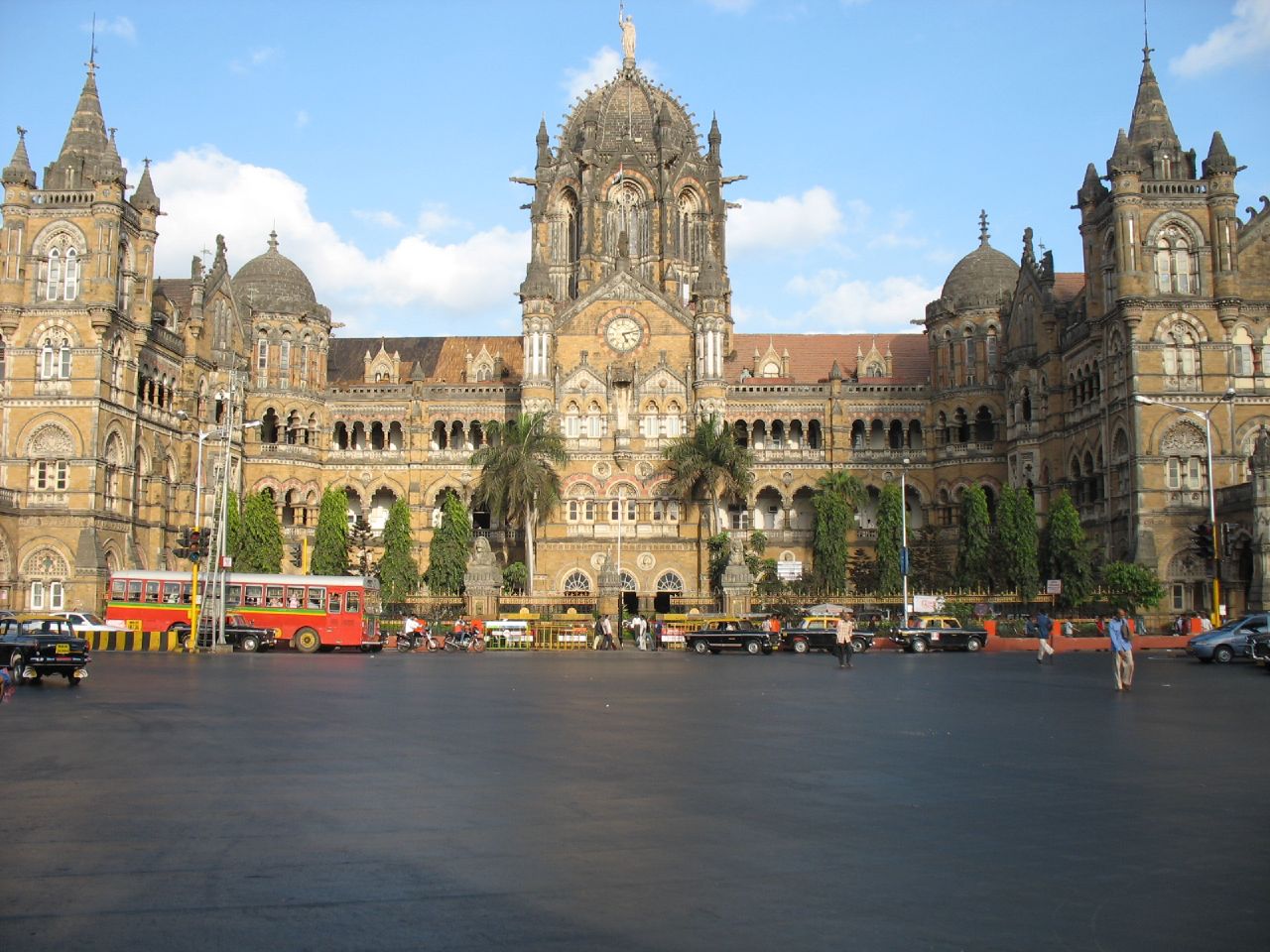 Мумбај – железничка станица
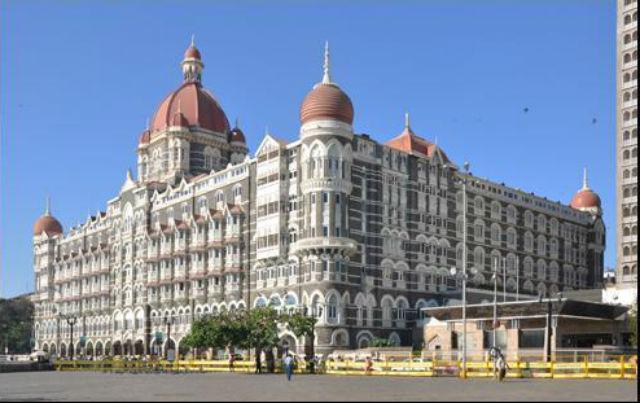 Мумбај
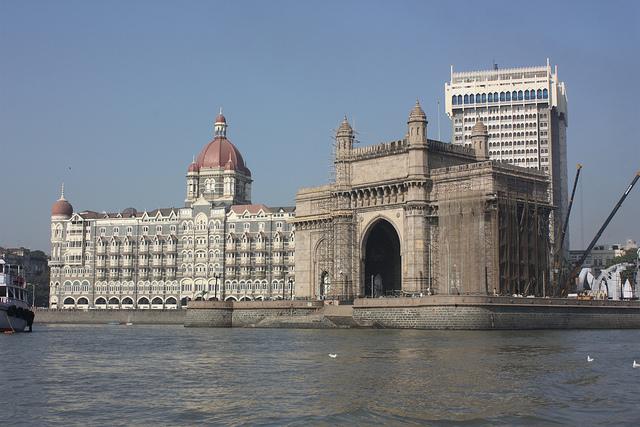 Амритсар – Златни храм
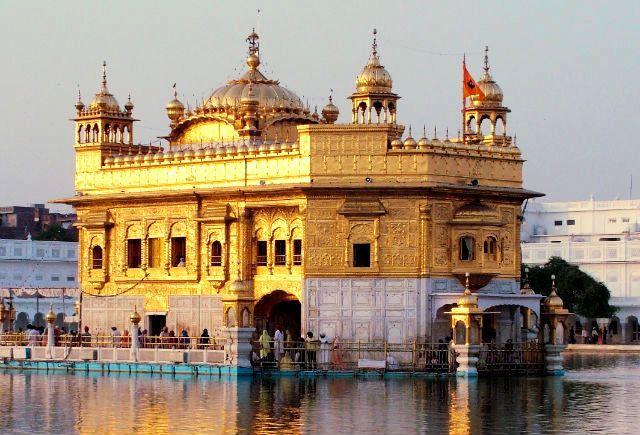 Карнатака – Мисор палата
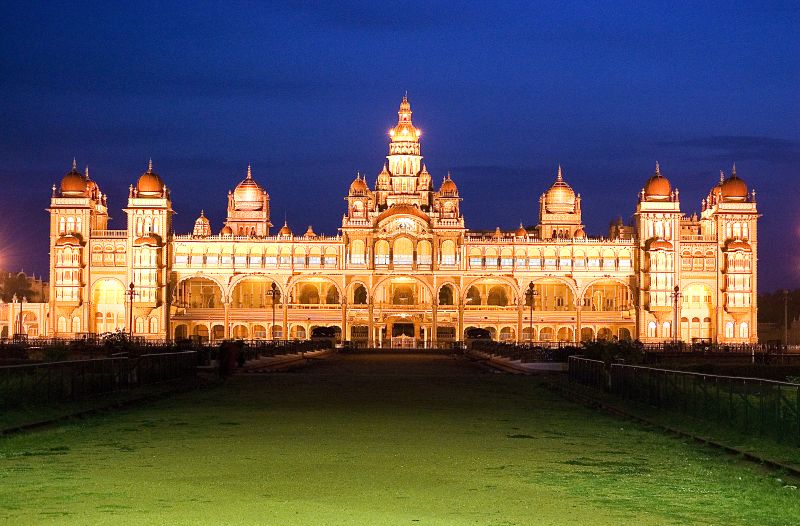 Варанаси (Бенарес)
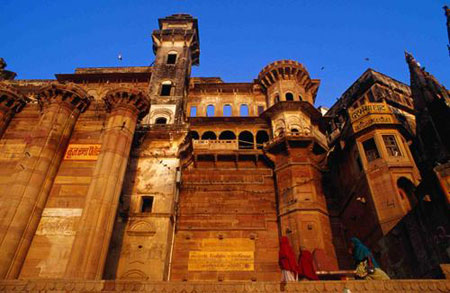 Варанаси – Свети град на ријеци Ганг
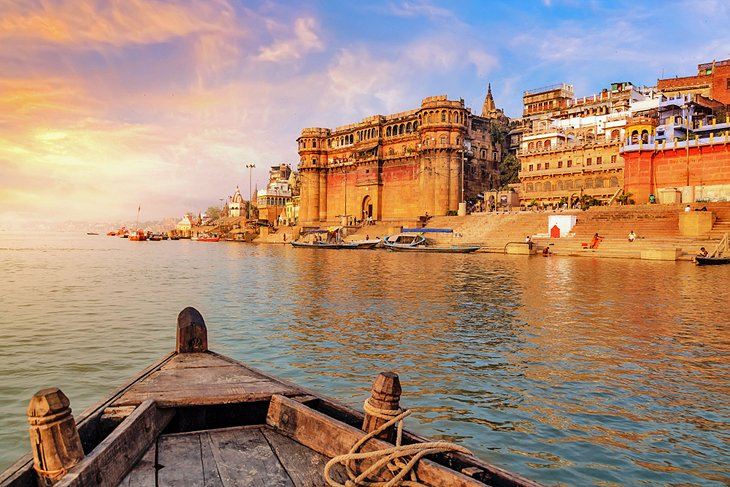 Варанаси/Хинду/Будизам
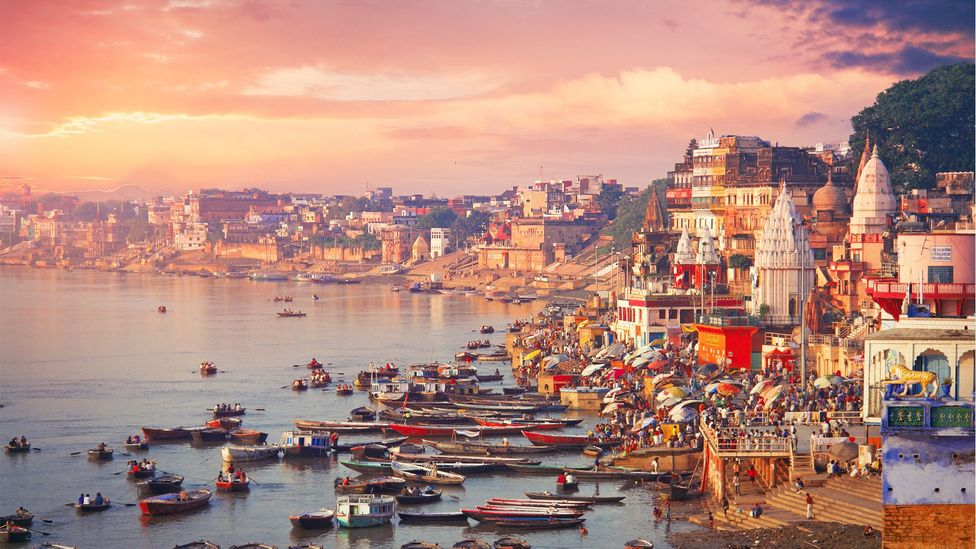 Народ у ријеци Ганг
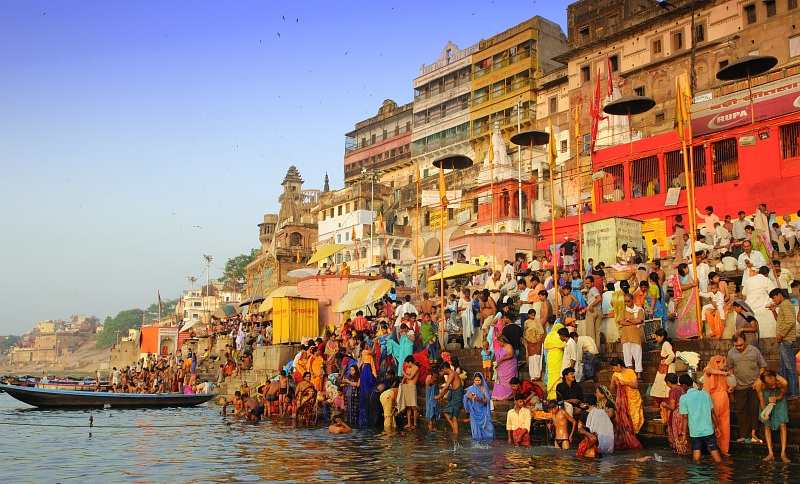 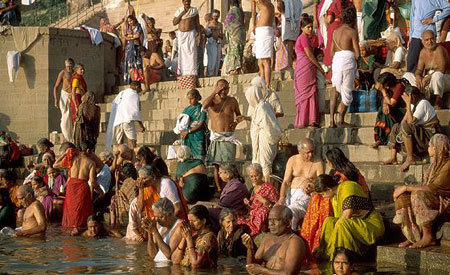 Варанаси (Бенарес) – обредно купање
Варанаси – храм бога Шиве
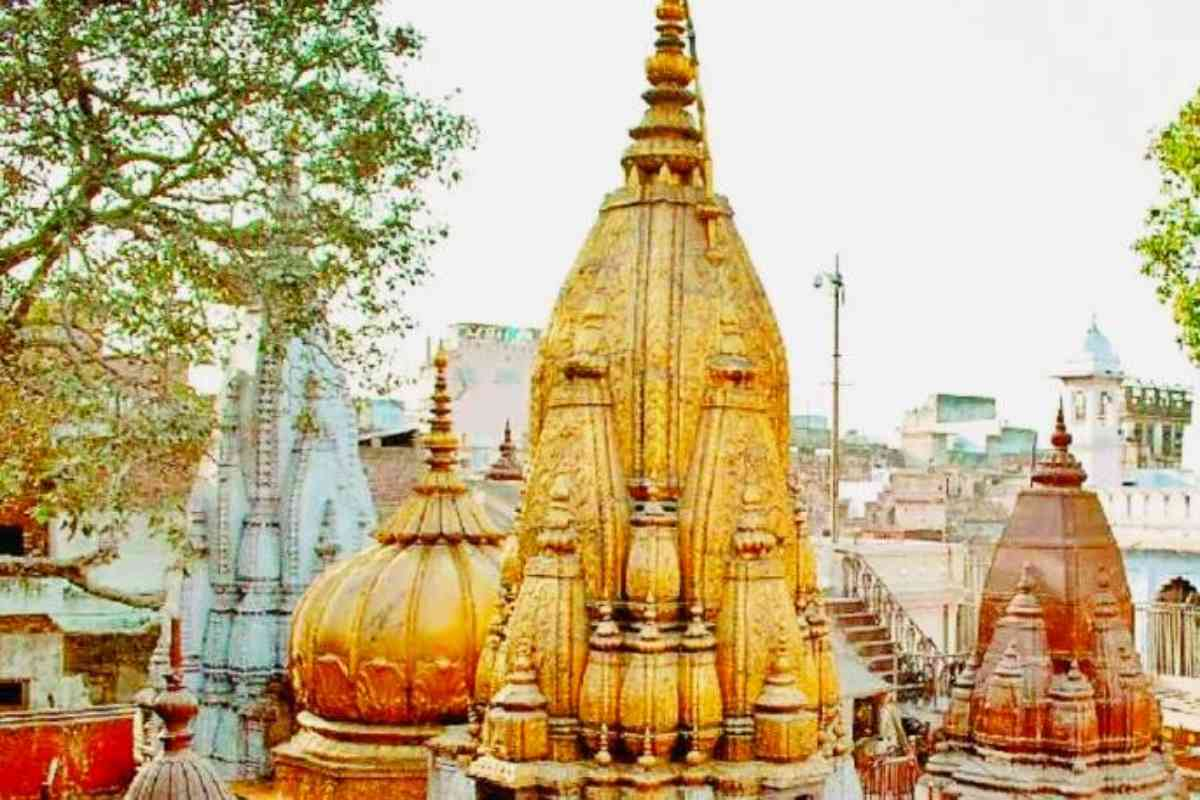 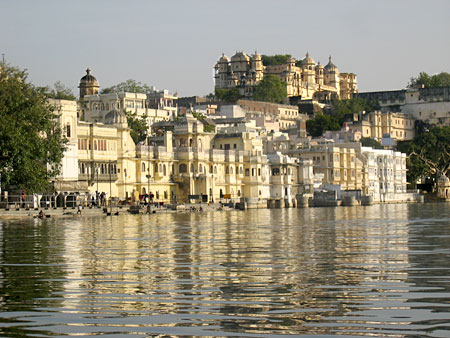 Ујадпур
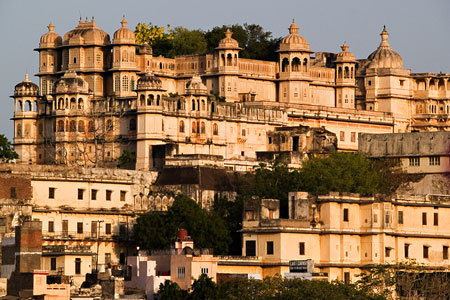 Ујадпур
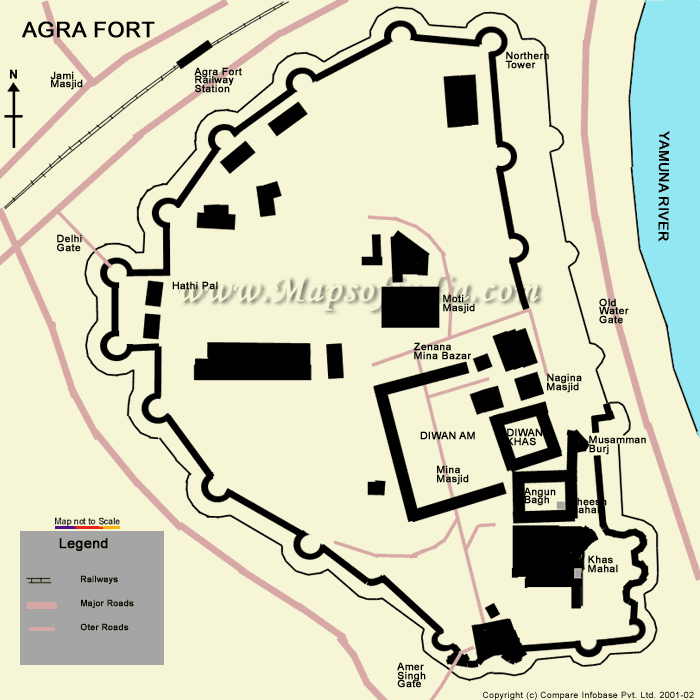 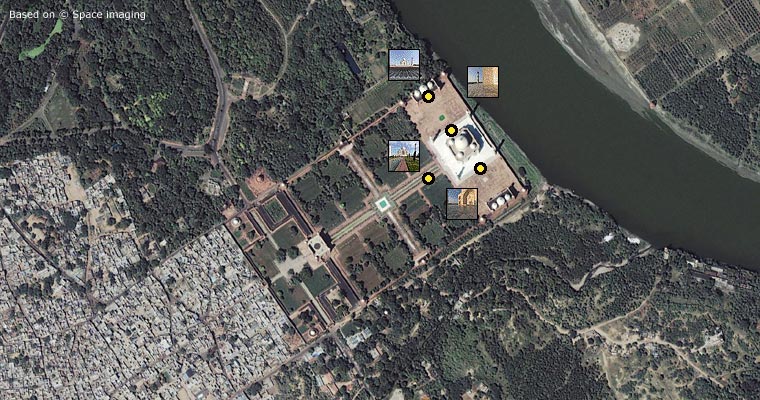 Таџ Махал
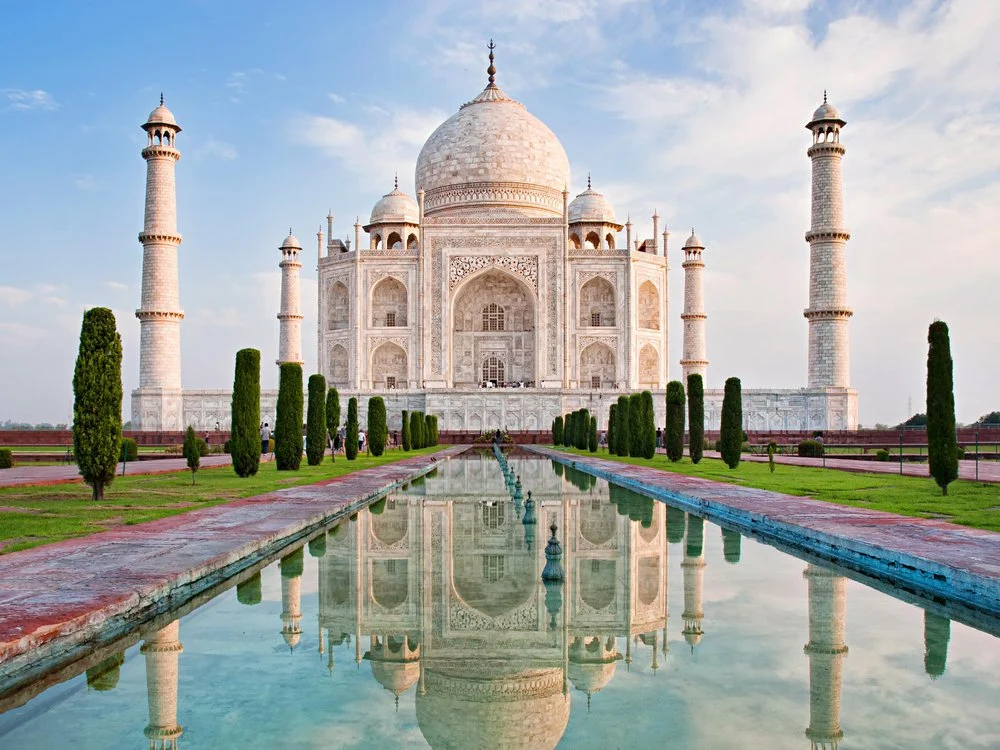 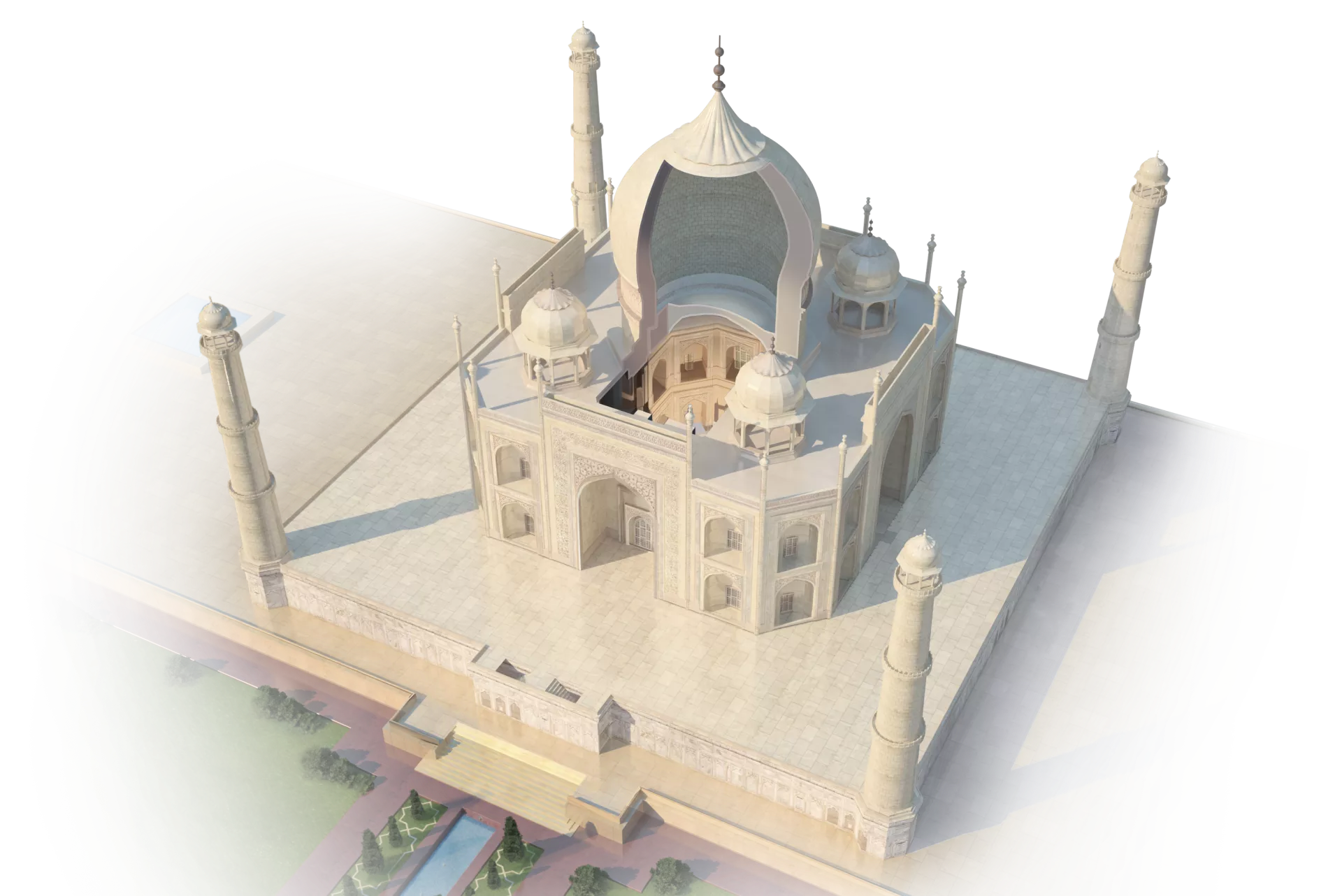 Таџ Махал изнутра
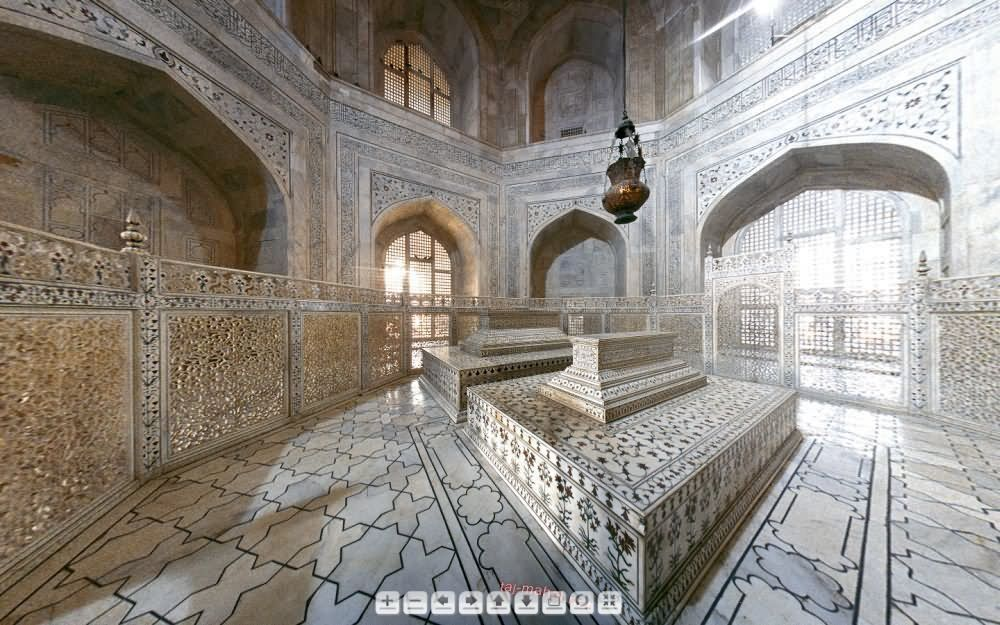 Таџ Махал изнутра
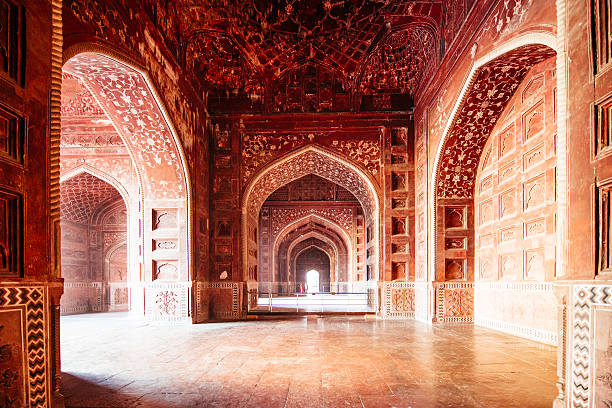 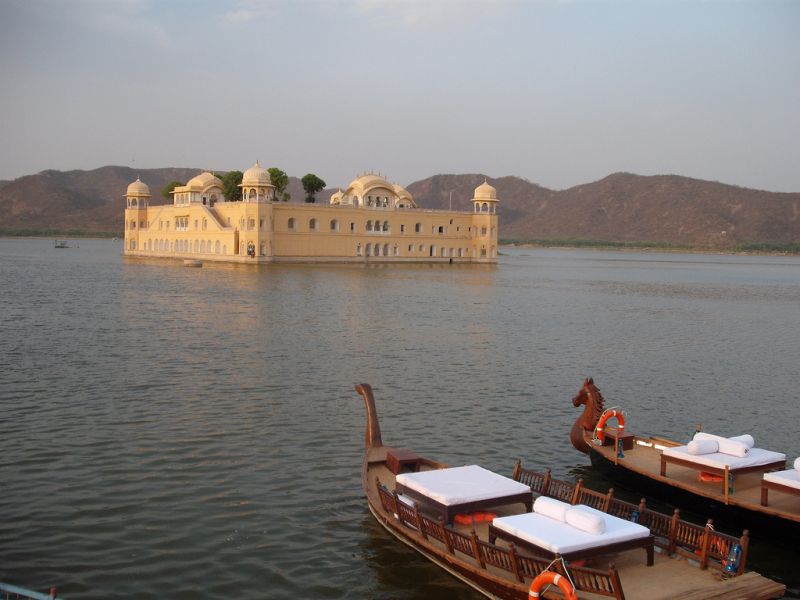 Џад Махал – Водена палата
Џајпур – главни град Раџастана
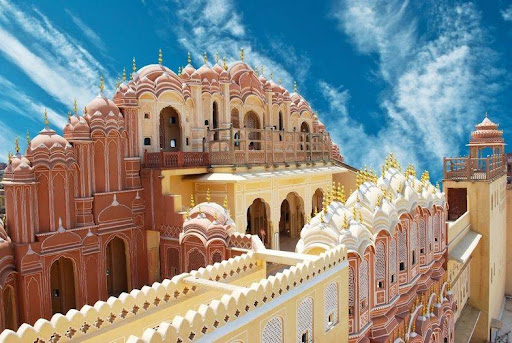 Џодпур
Џајпур – Ружичасти град
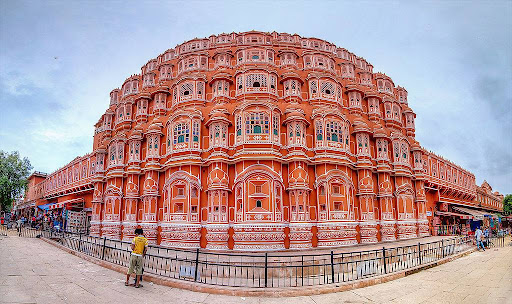 Џајпур – Водена палата
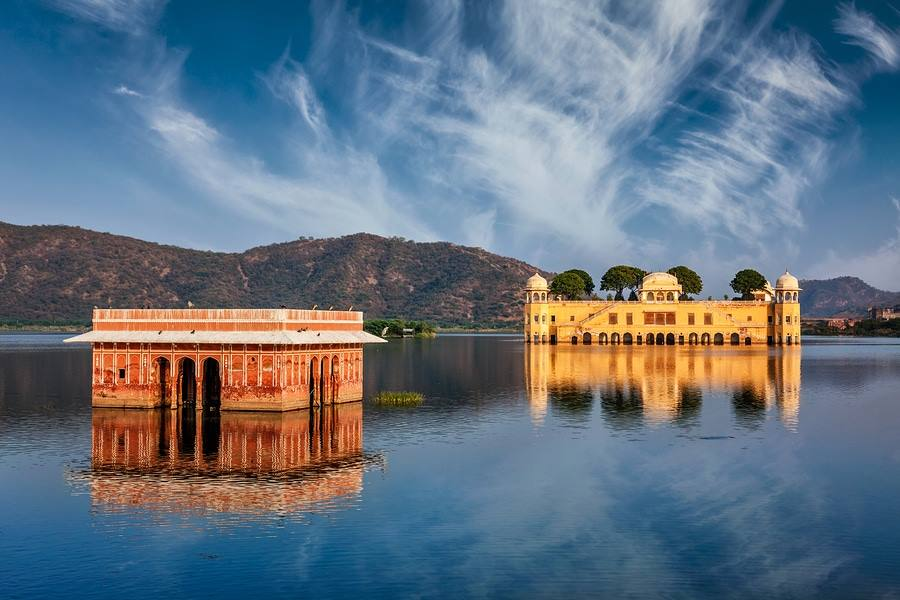 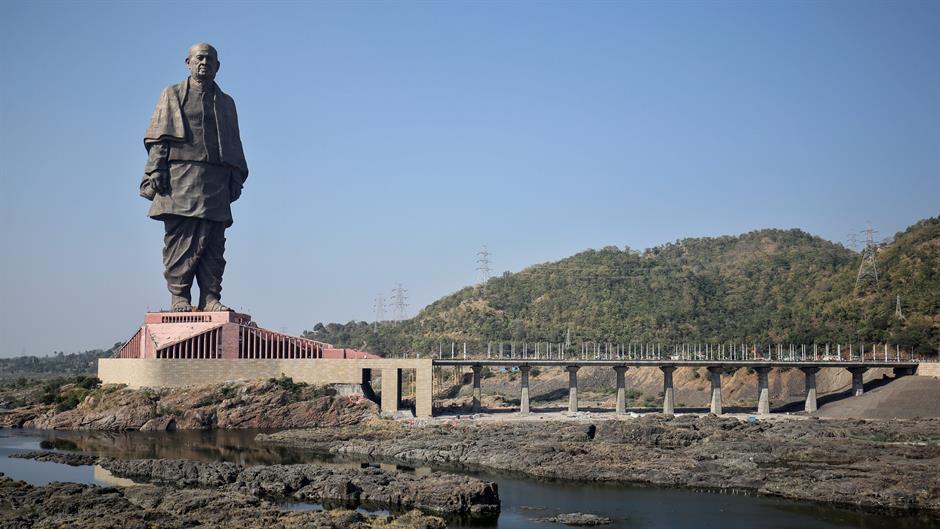 ГУЏАРАТ 
Статуа борца за незав. Сардар Валабхаиј Пател 182 m на обали реке Нармада (улива се у Камбејски залив – западна Индија) у селу Кевадија 
 највиша на свету
 дупло виша о Кипа слободе
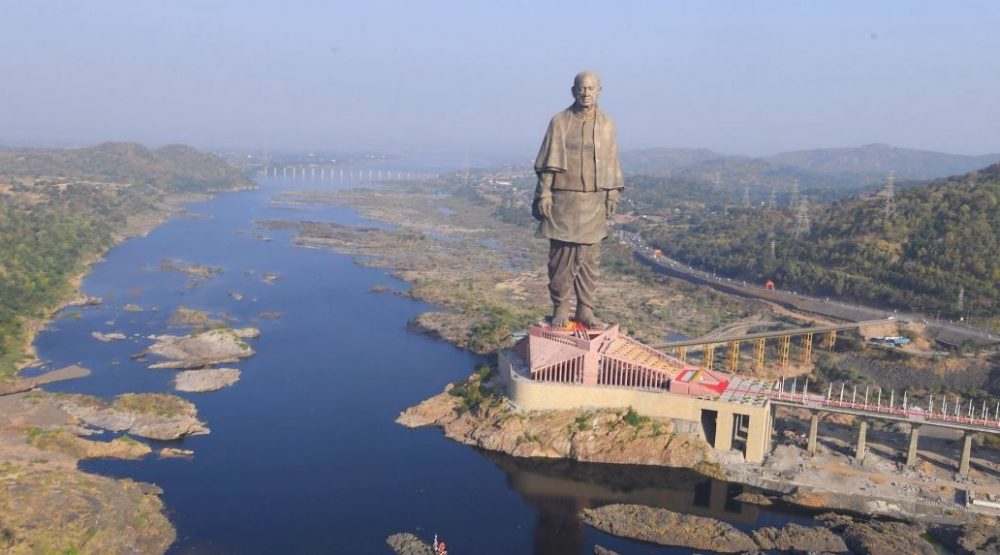 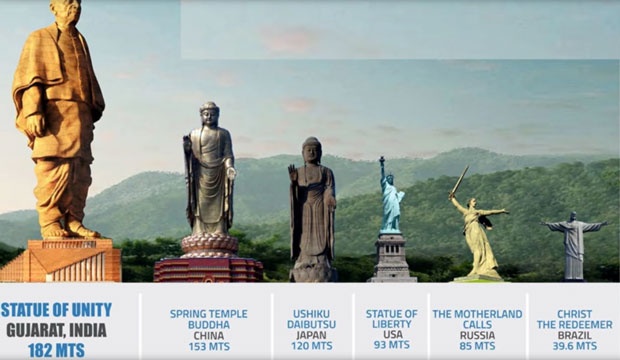 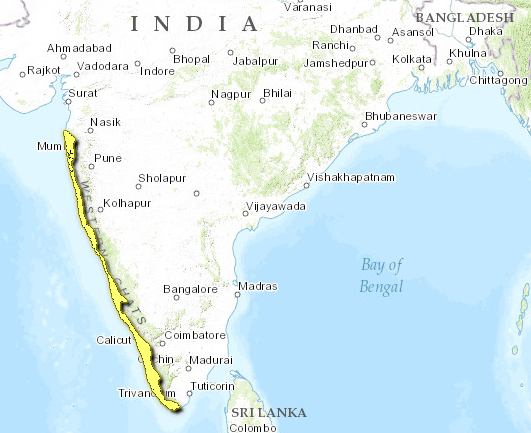 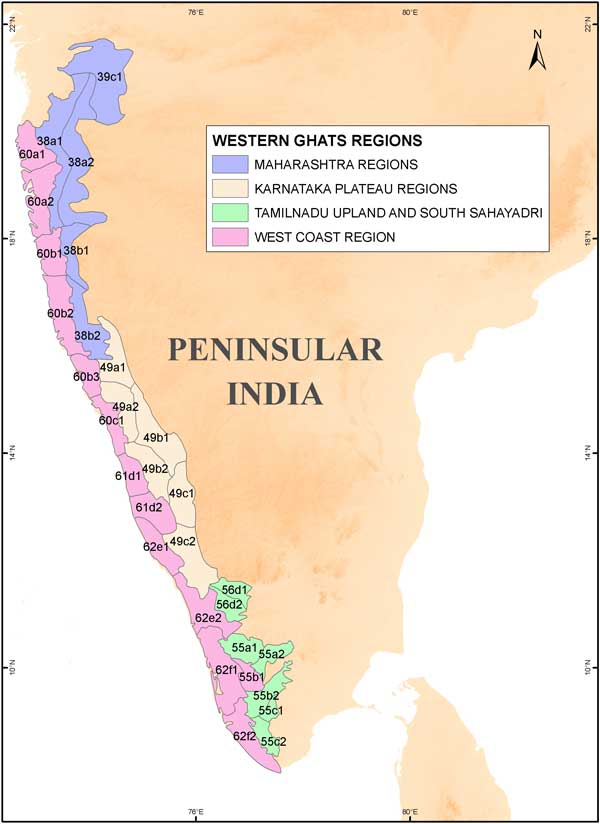 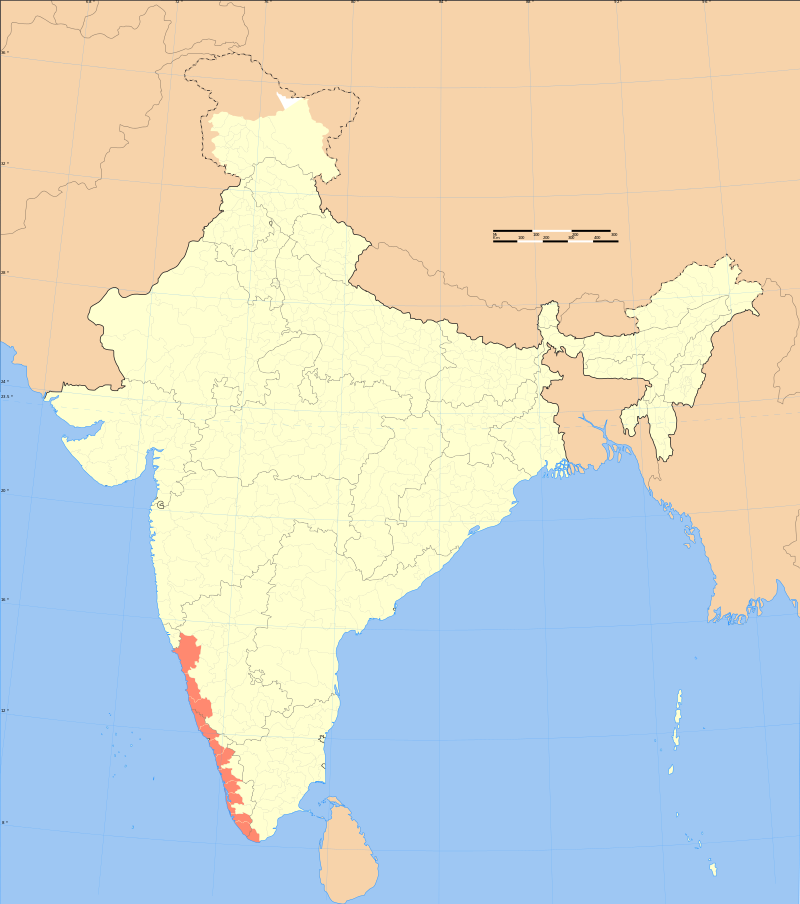 Малабарско приморје
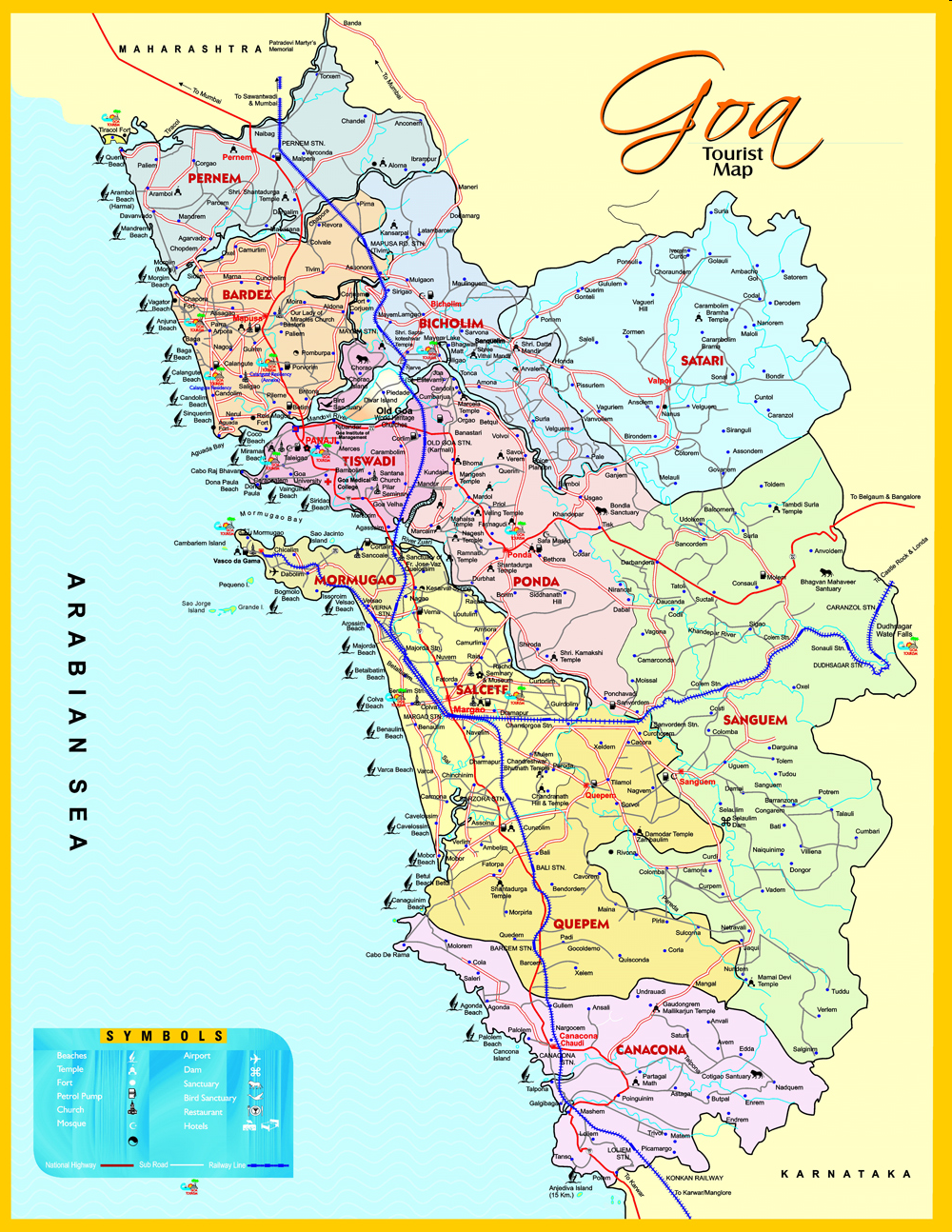 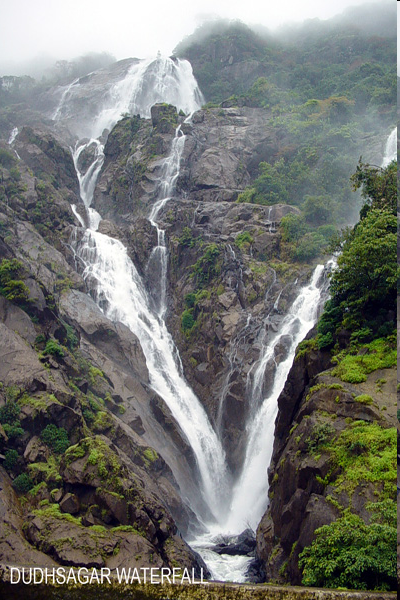 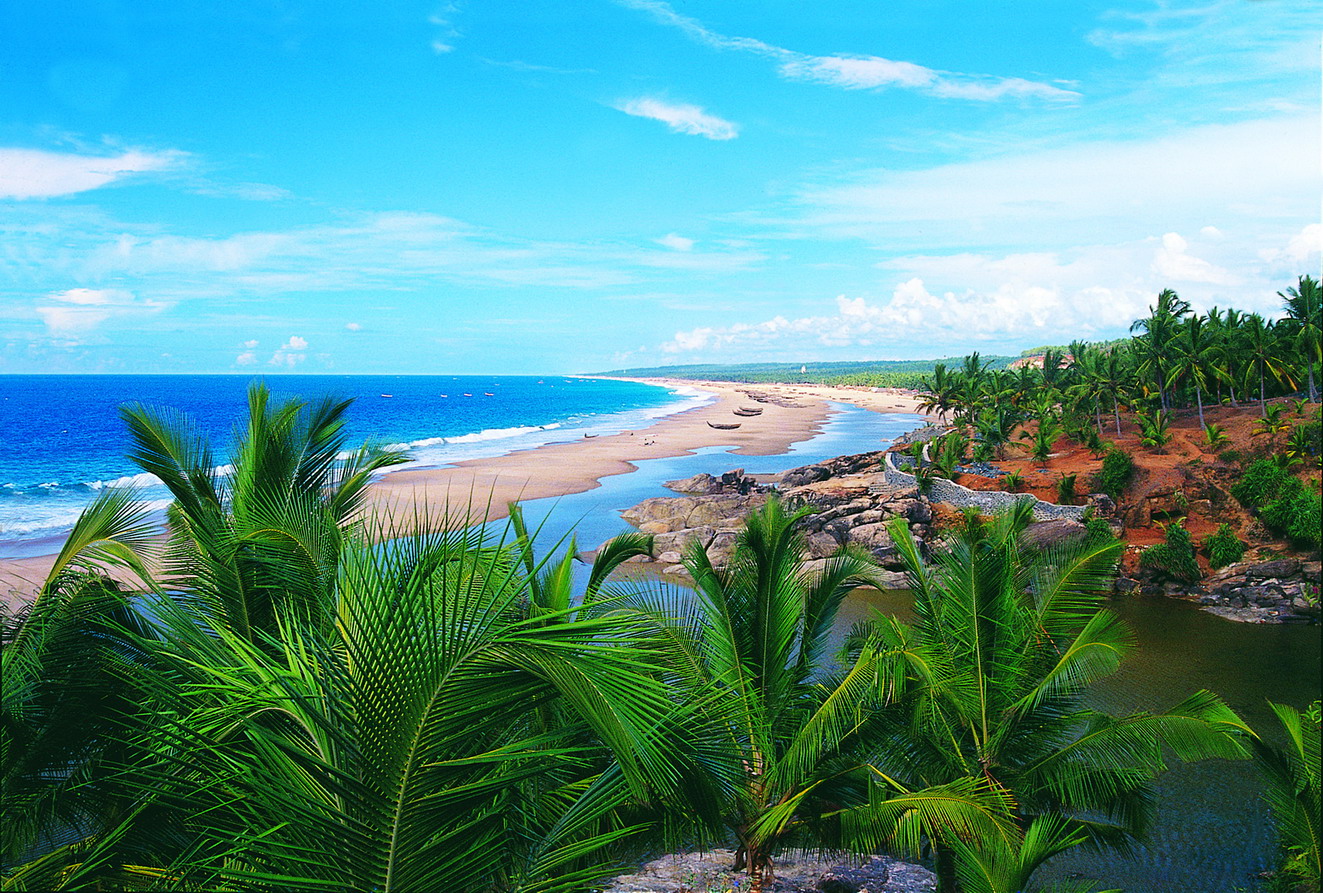 Малабарско приморје - Керала
Малабарско приморје
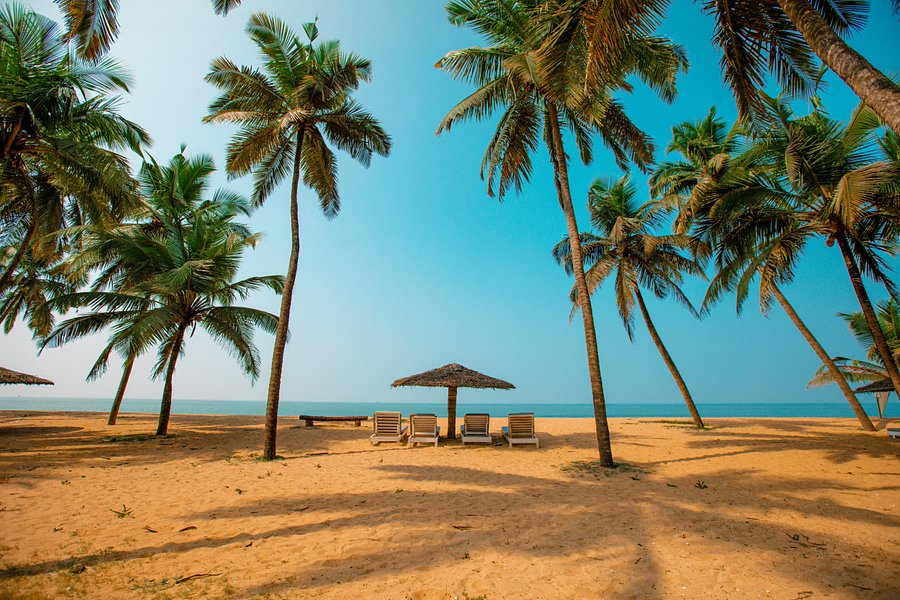 Одмаралиште на Малабарском приморју
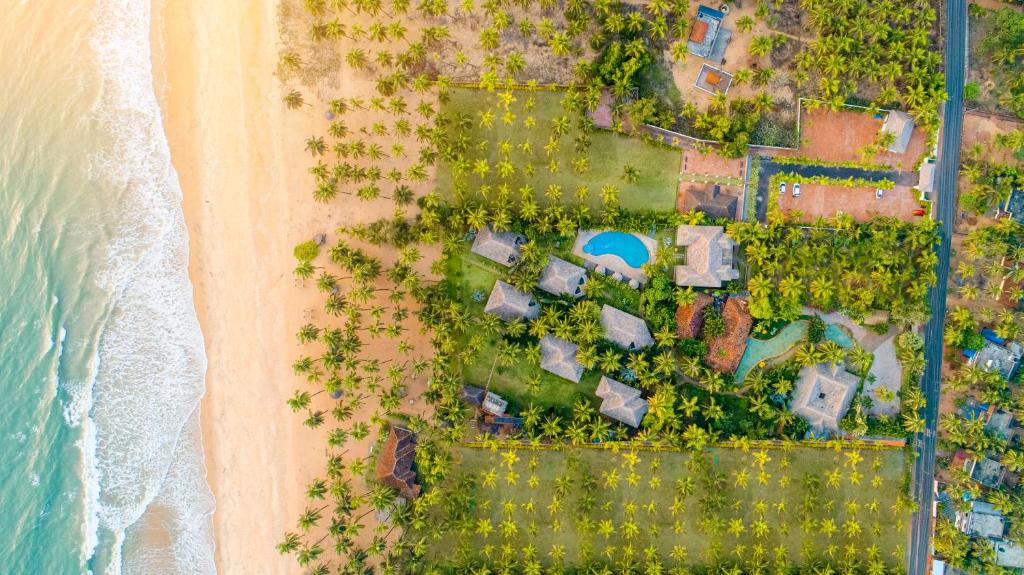 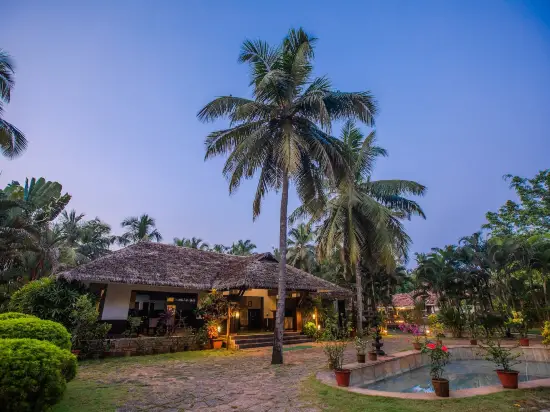 Туристичка инфраструктура на Малабарском приморју
Малабарско приморје
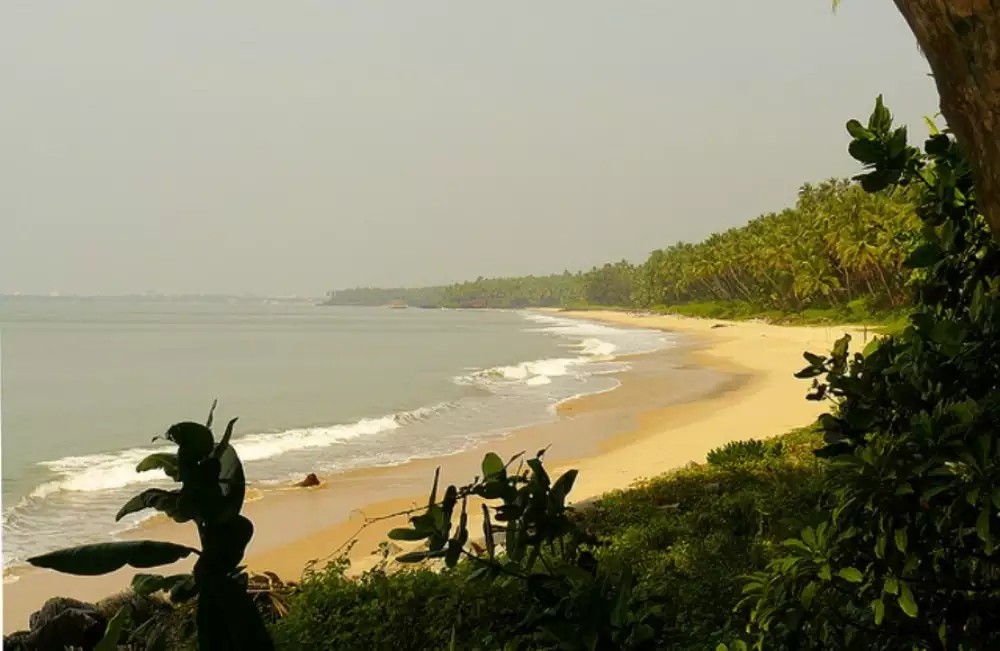 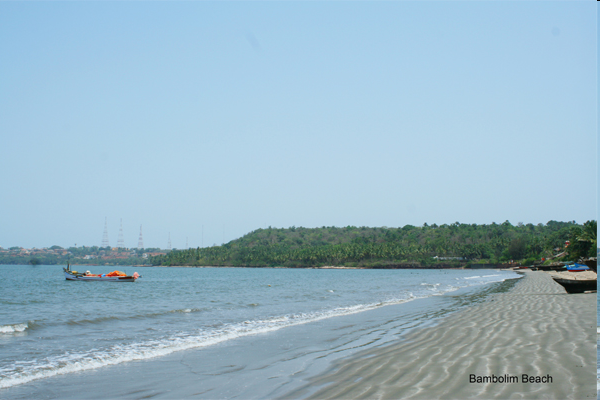 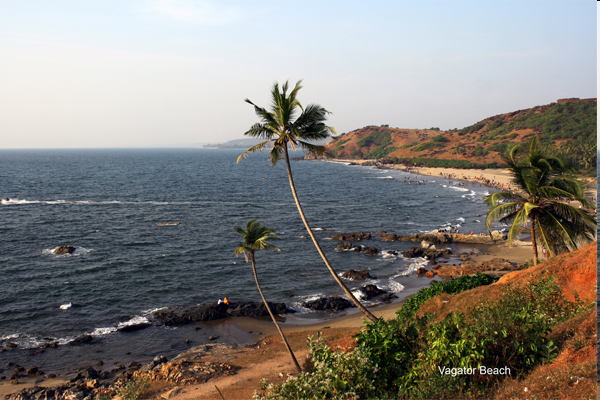 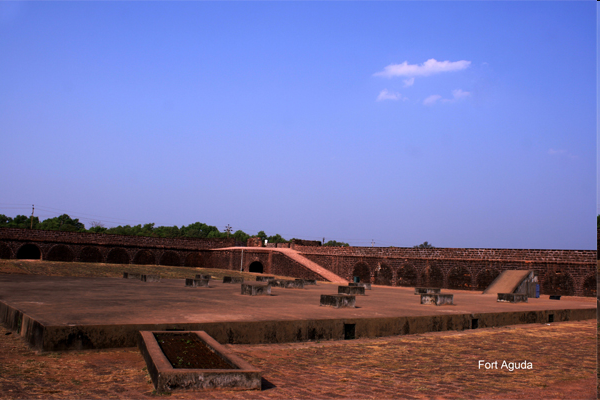 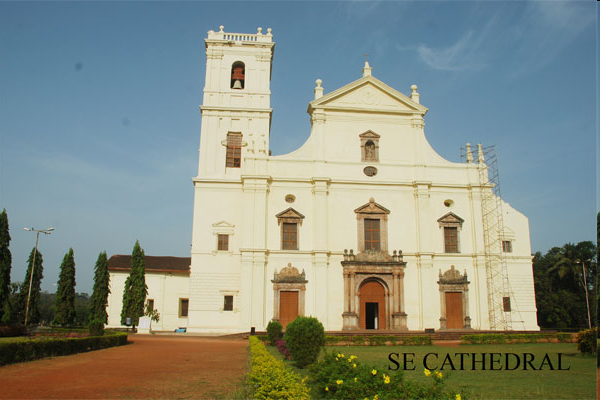 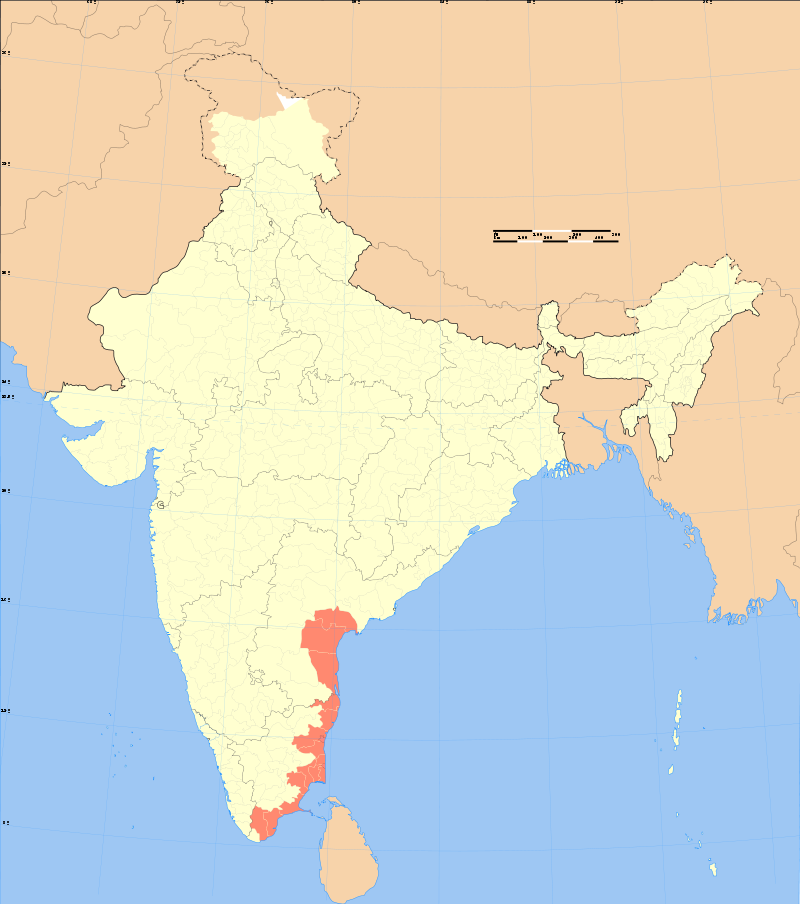 Короманделско приморје
Туристичка карта
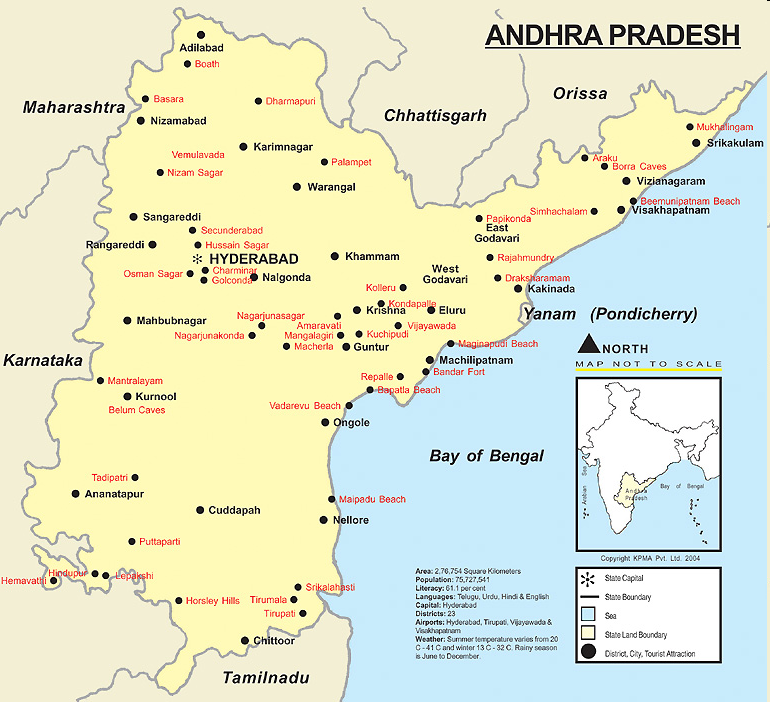 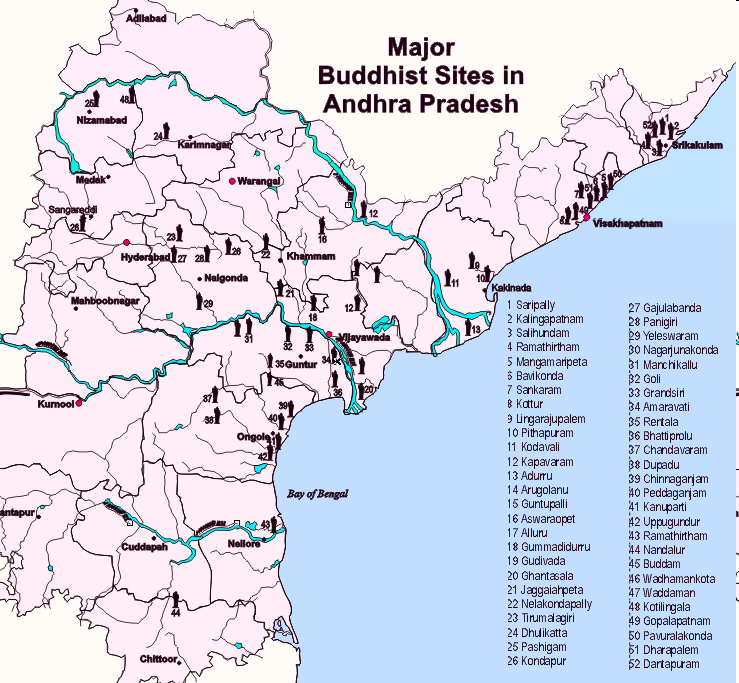 Обала дуга преко 1000 km
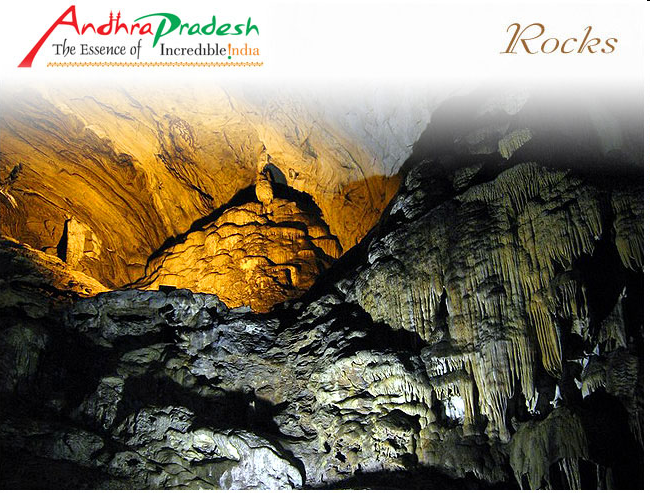 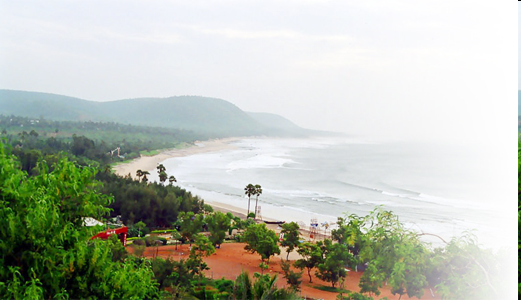 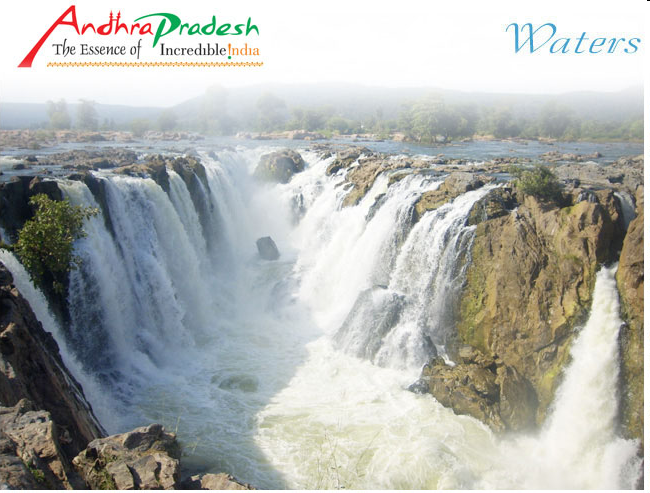 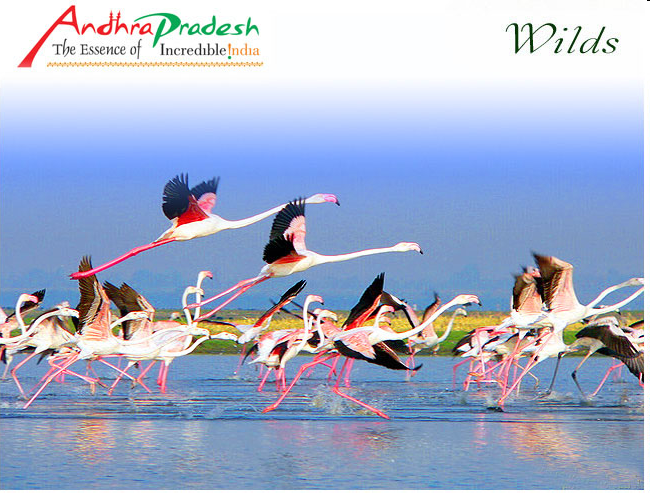 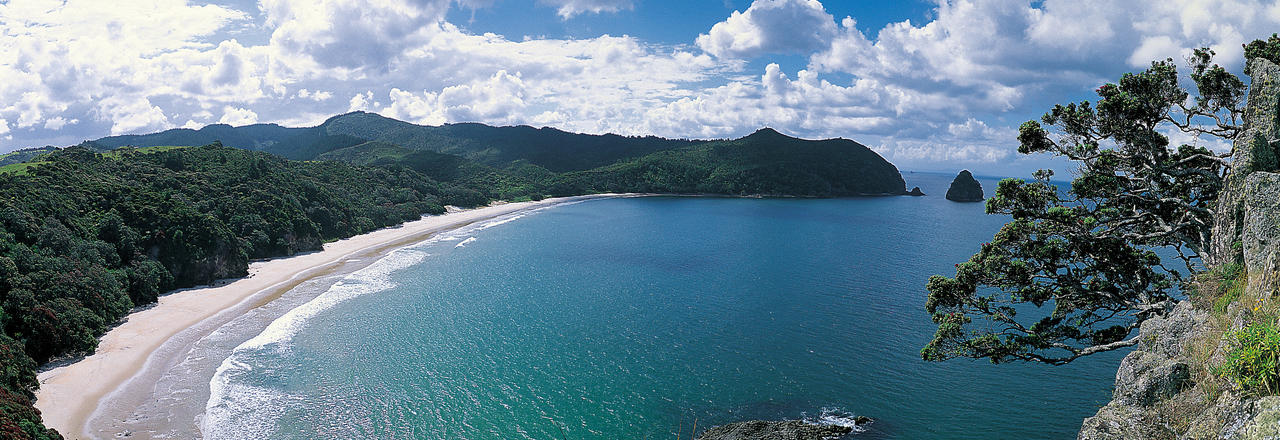 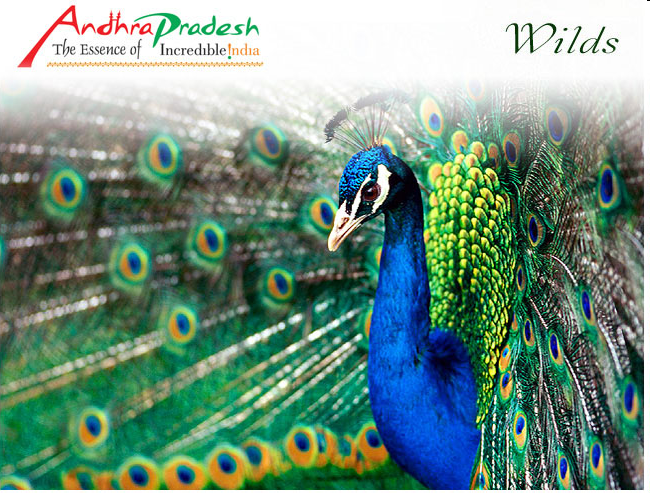 Хајдерабад (у залеђу Короманделске обале) - тврђава
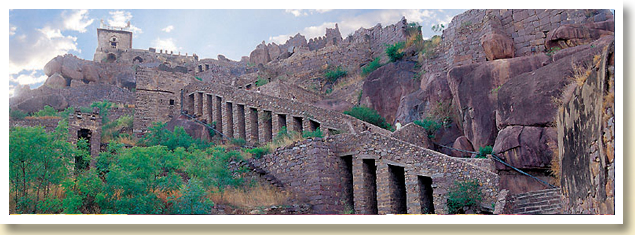 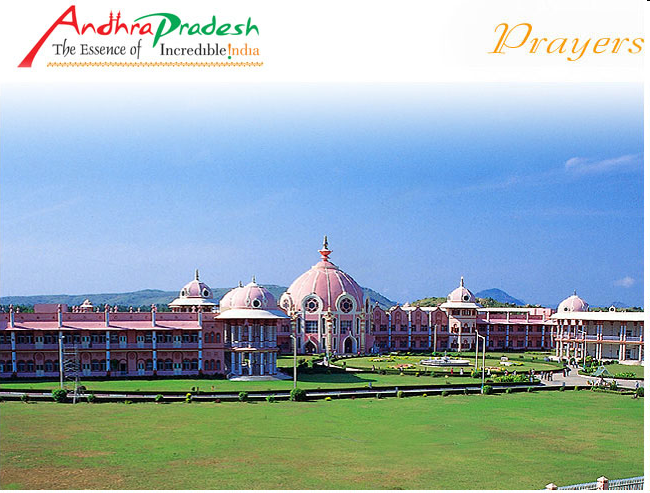 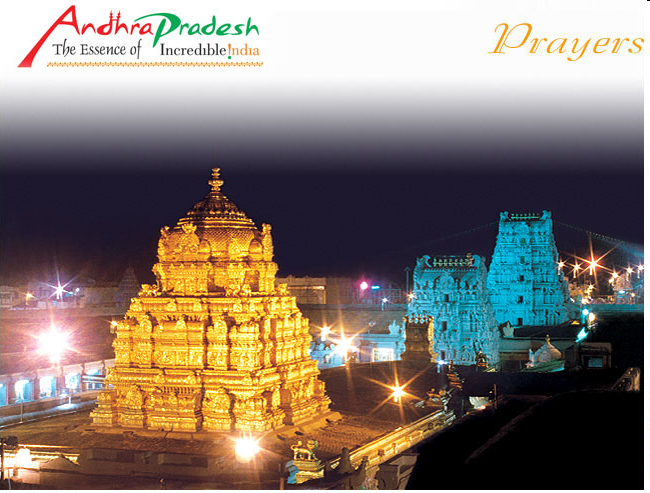 Тирупати храмови
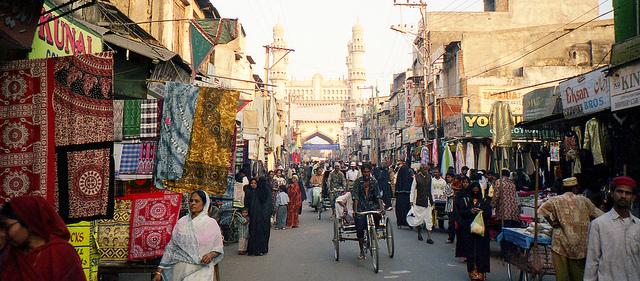 Хајдерабад
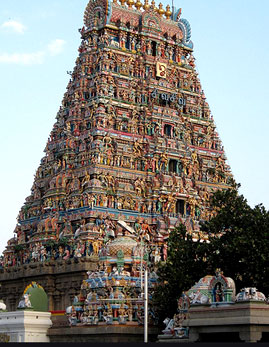 Короманделско приморје
Ченаи (Мадрас) - Храм
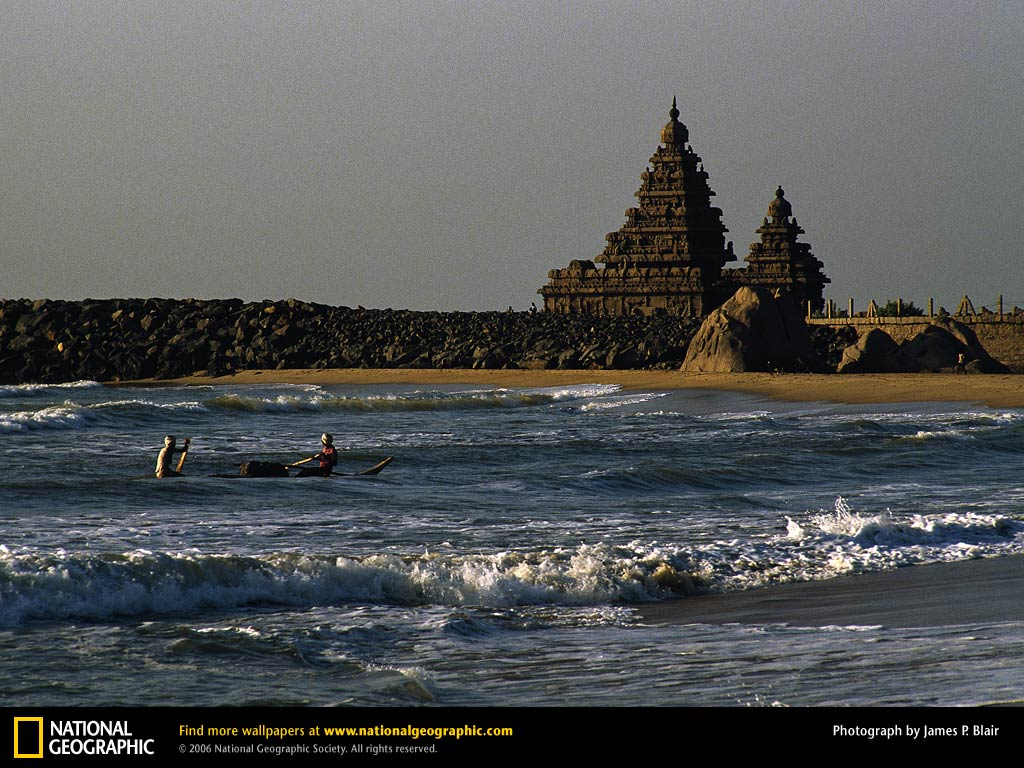 Махабалипурам – Короманделско приморје – 60 km од града Ченаи
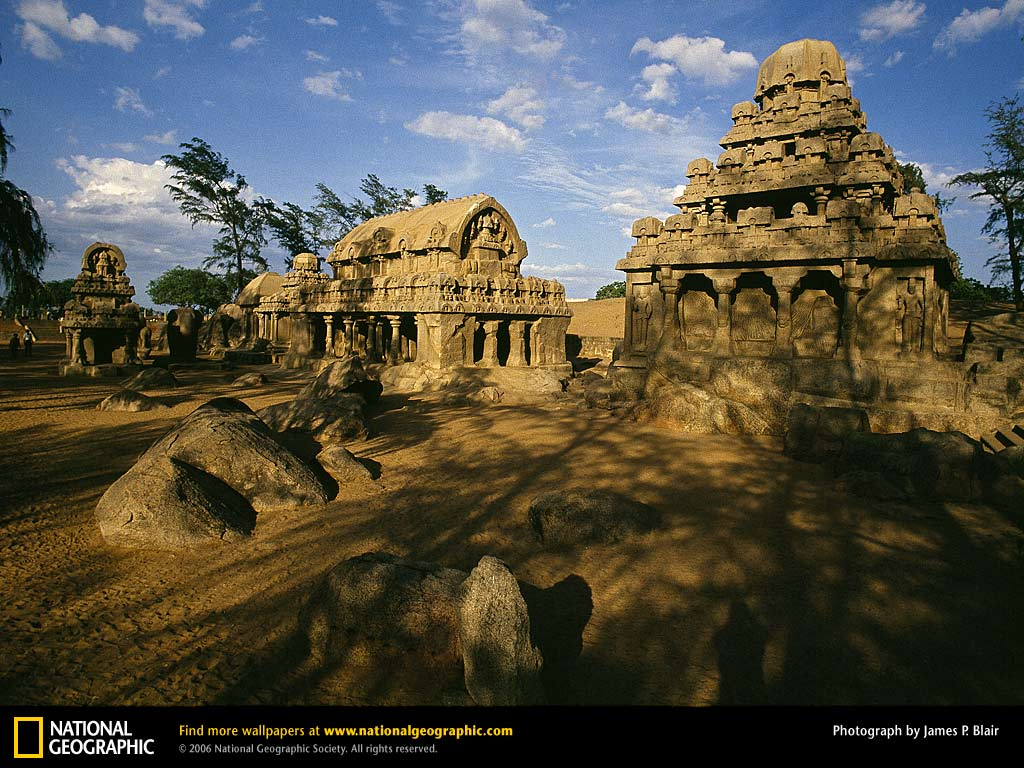 Махабалипурам на Короманделској обали 
60 km од  града Ченаи
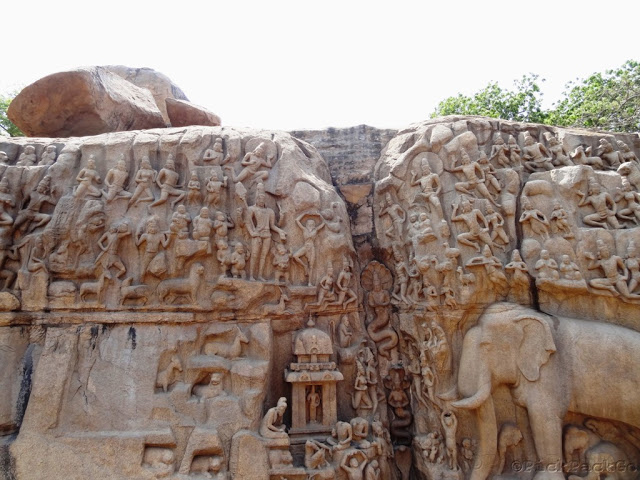 Одмаралиште на Короманделском приморју
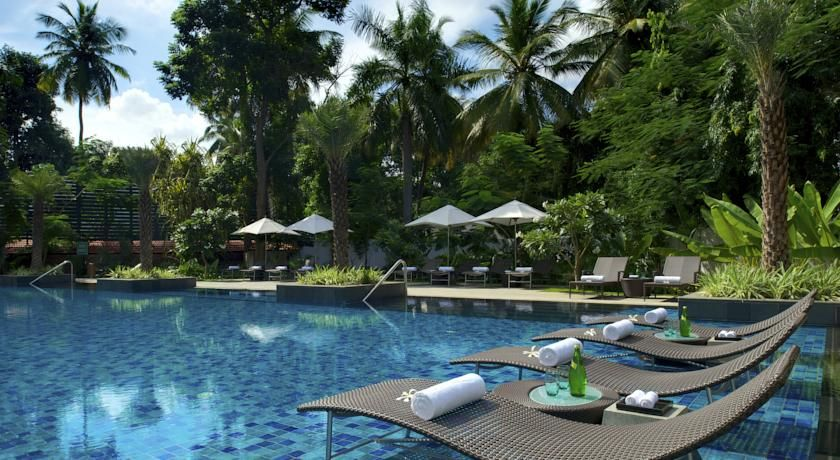 Одмаралиште на Короманделском приморју
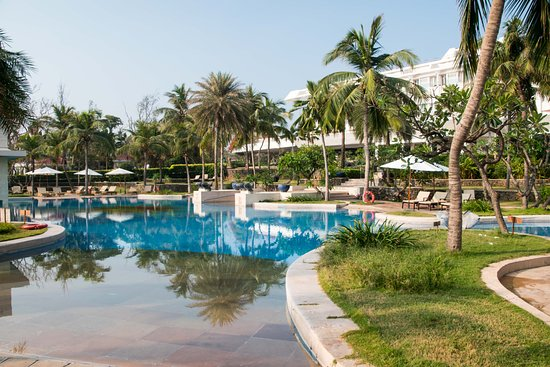 Хималаи - Држава Химачал Прадеш
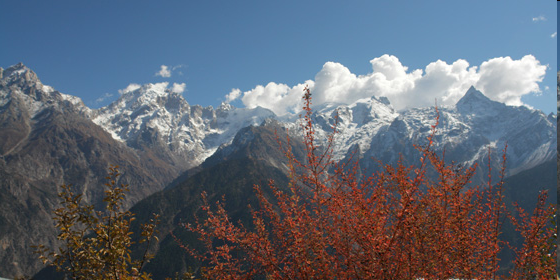 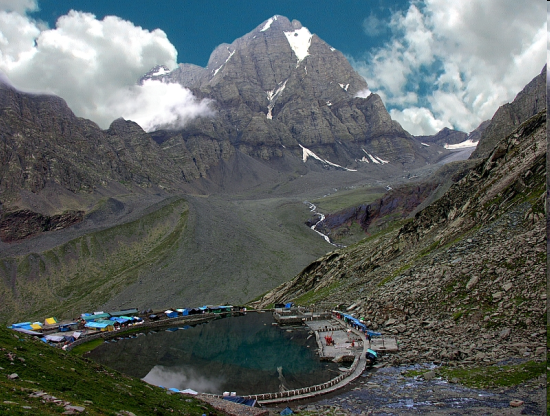 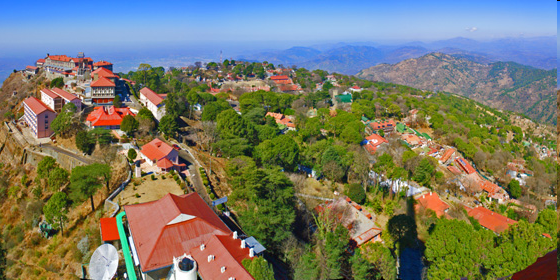 Панги долина - Панчпула
Манимахеш гребен
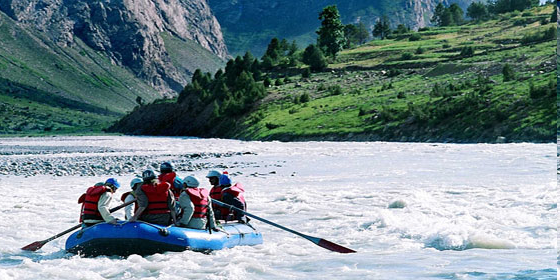 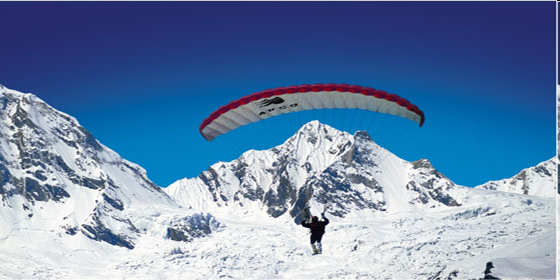 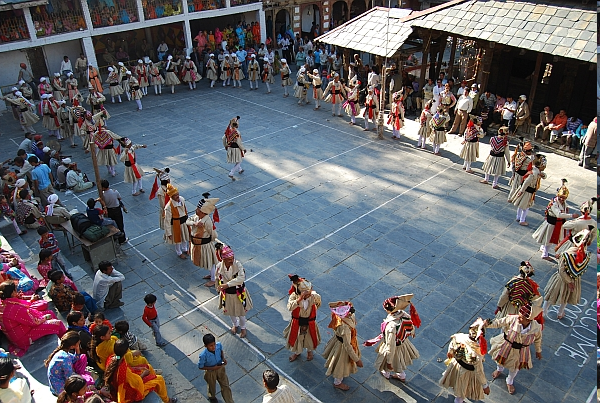 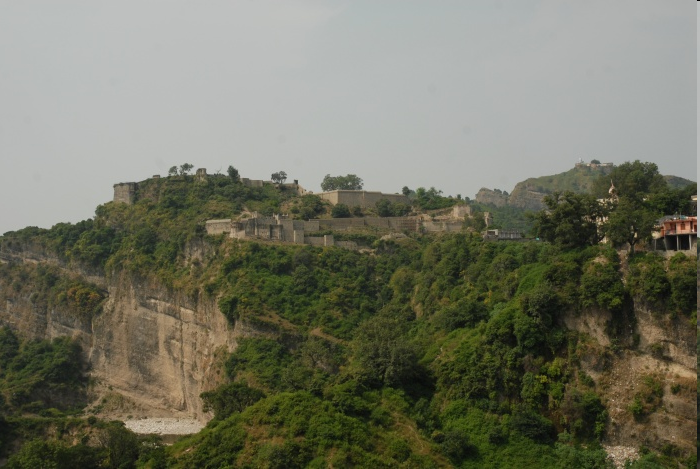 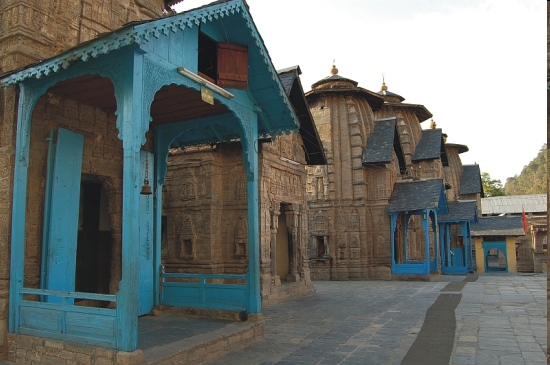 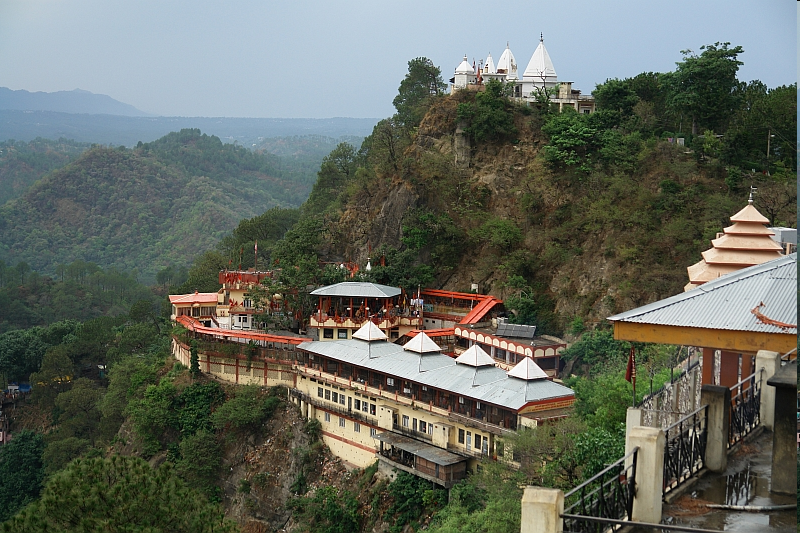 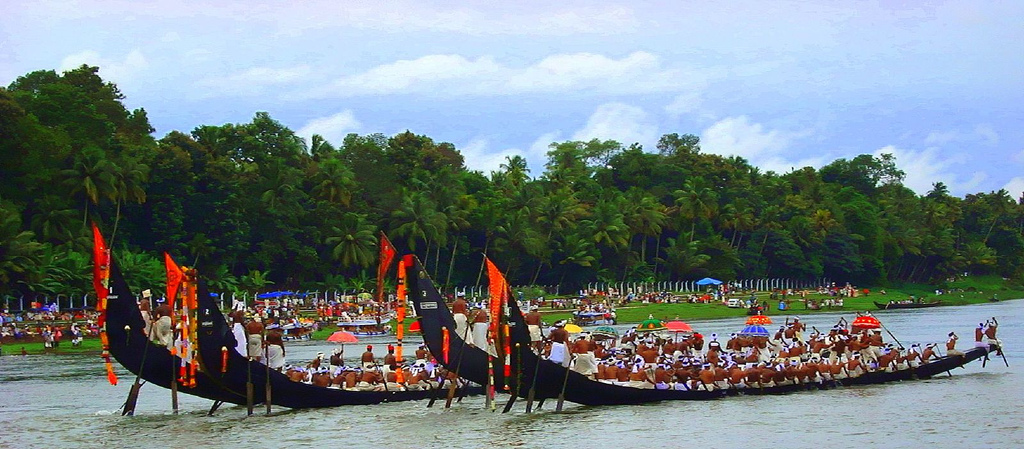 Фестивал бродова Аранмула у Керали посвећен Кришни
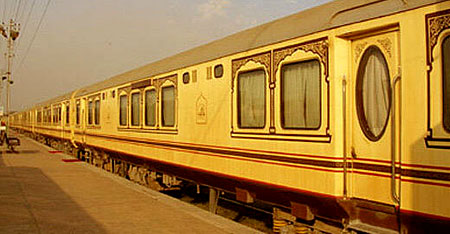 Махараџа експрес
Делхи - Мумбај
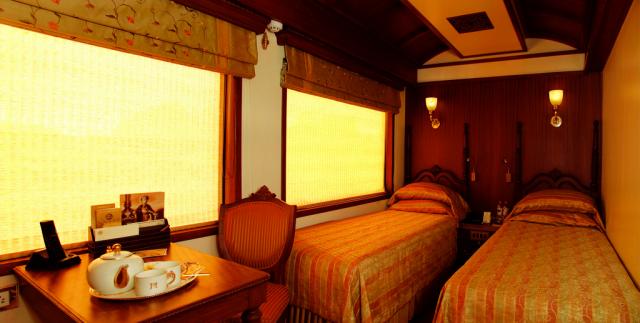 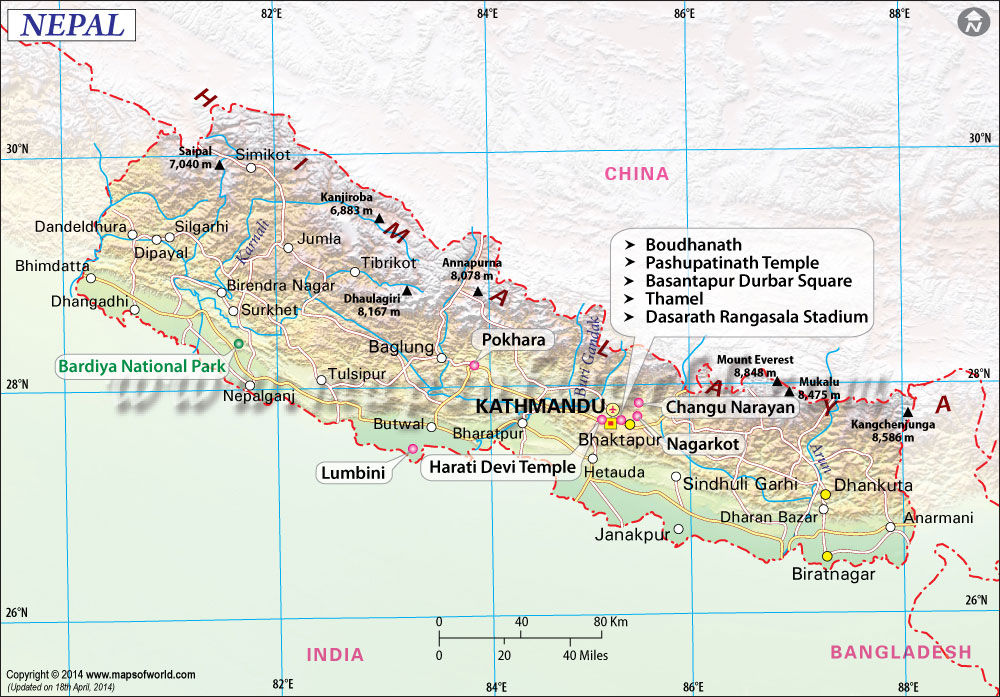 Површ. 147.181 km2 
Становн. 29 милиона
800 km  дуж. 200 km шир.
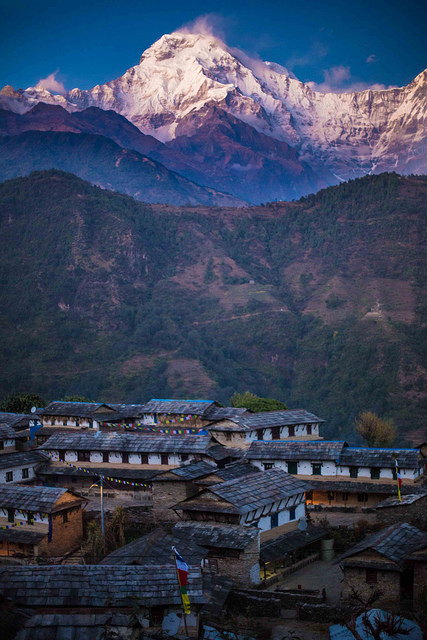 НЕПАЛ
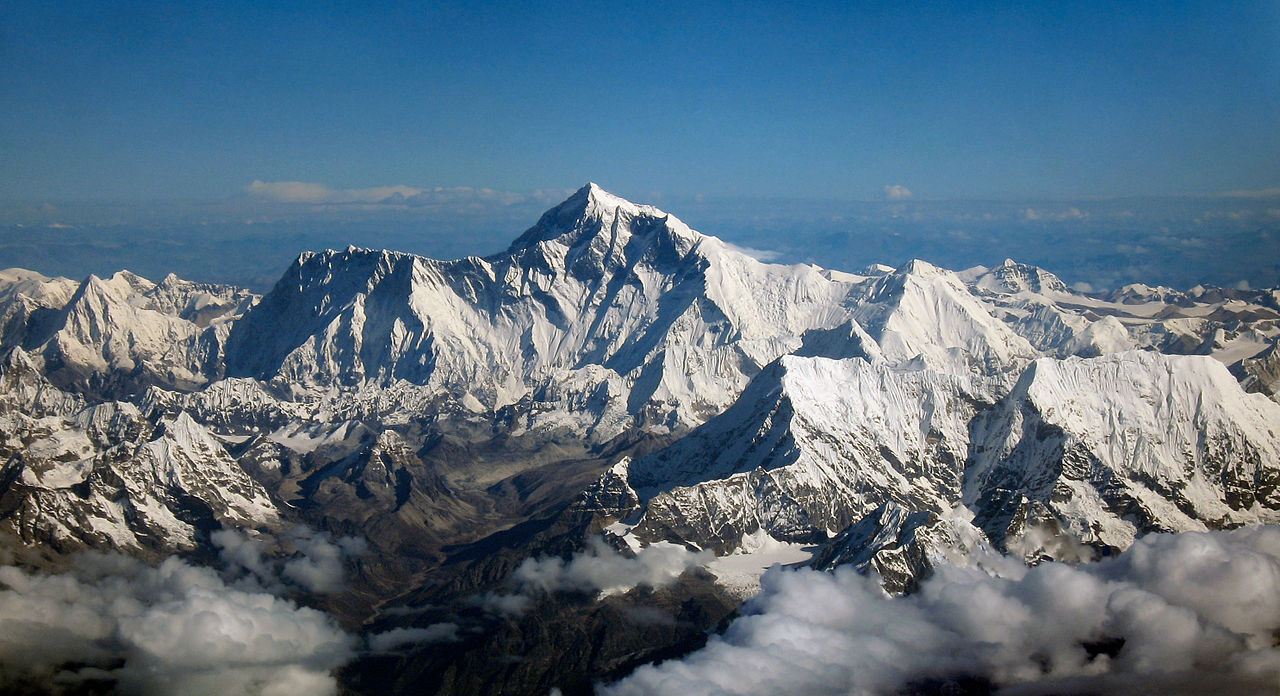 Еверест (Чомолунгма)
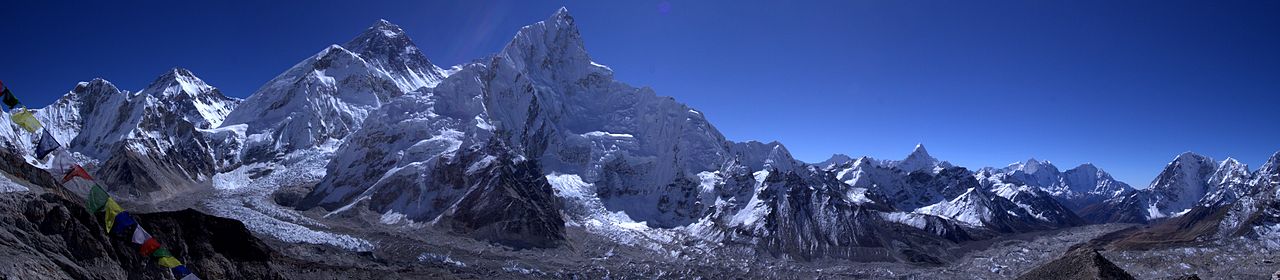 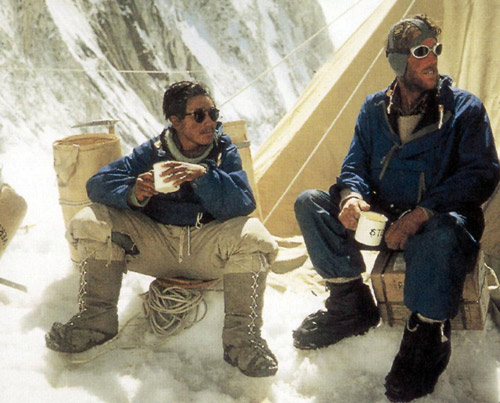 Хималаји -1953. новозеланђанин
Едмунд Хилари и непалац Танузинг Норгеја 
који су први испењали Еверест
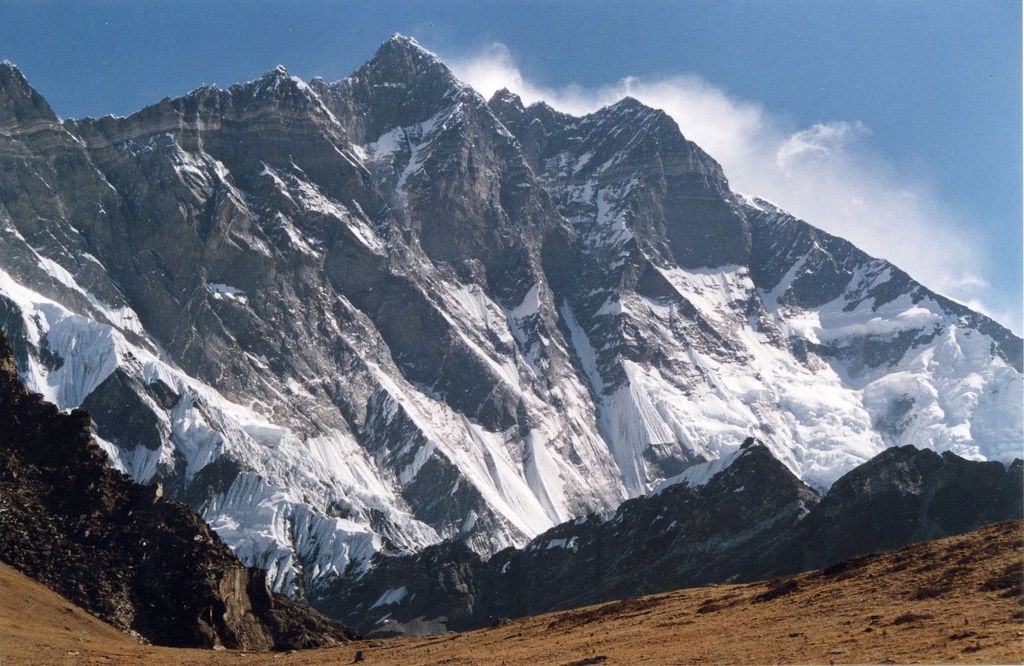 Лоце (Лотсе) - 8.516 m
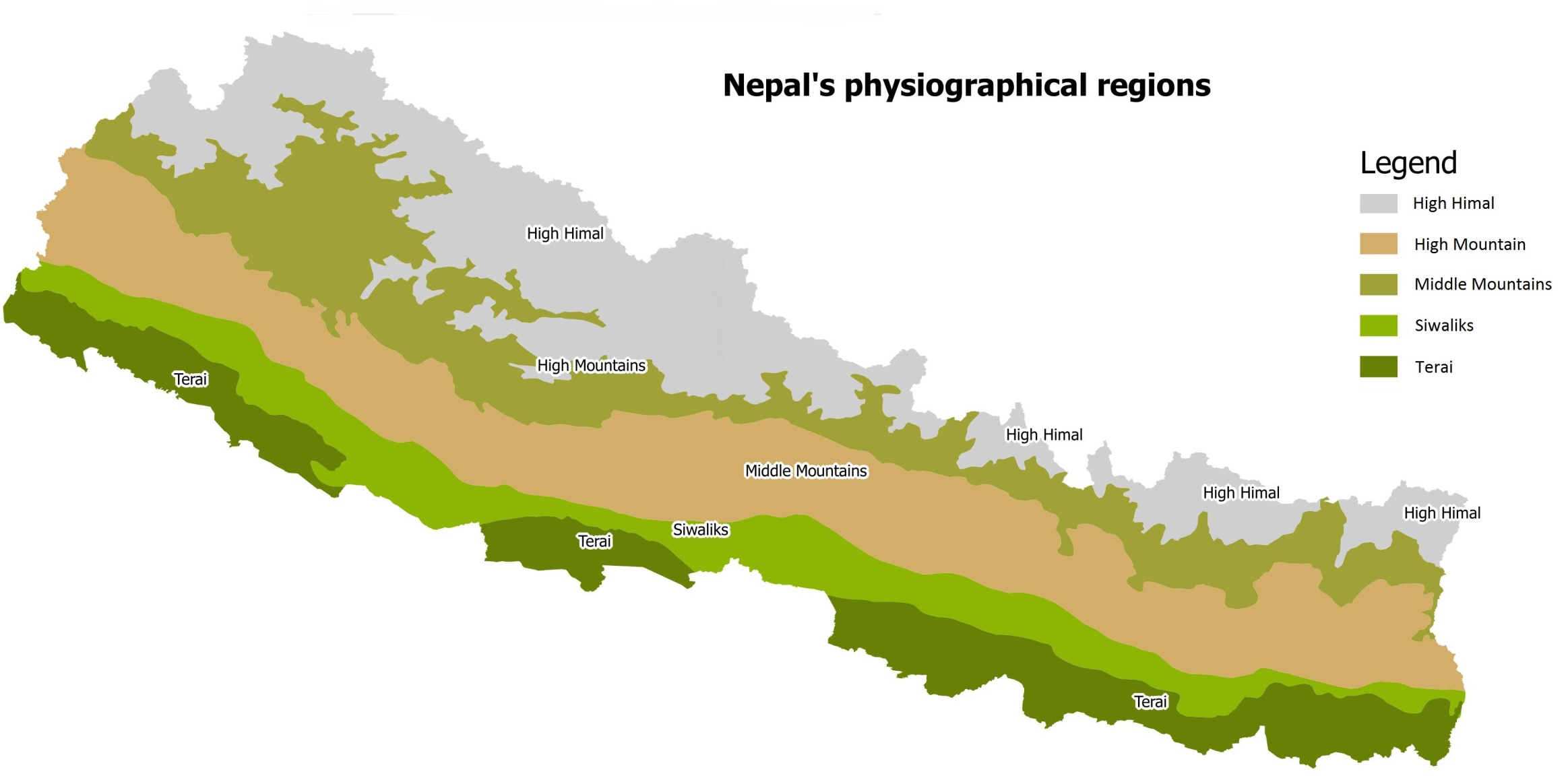 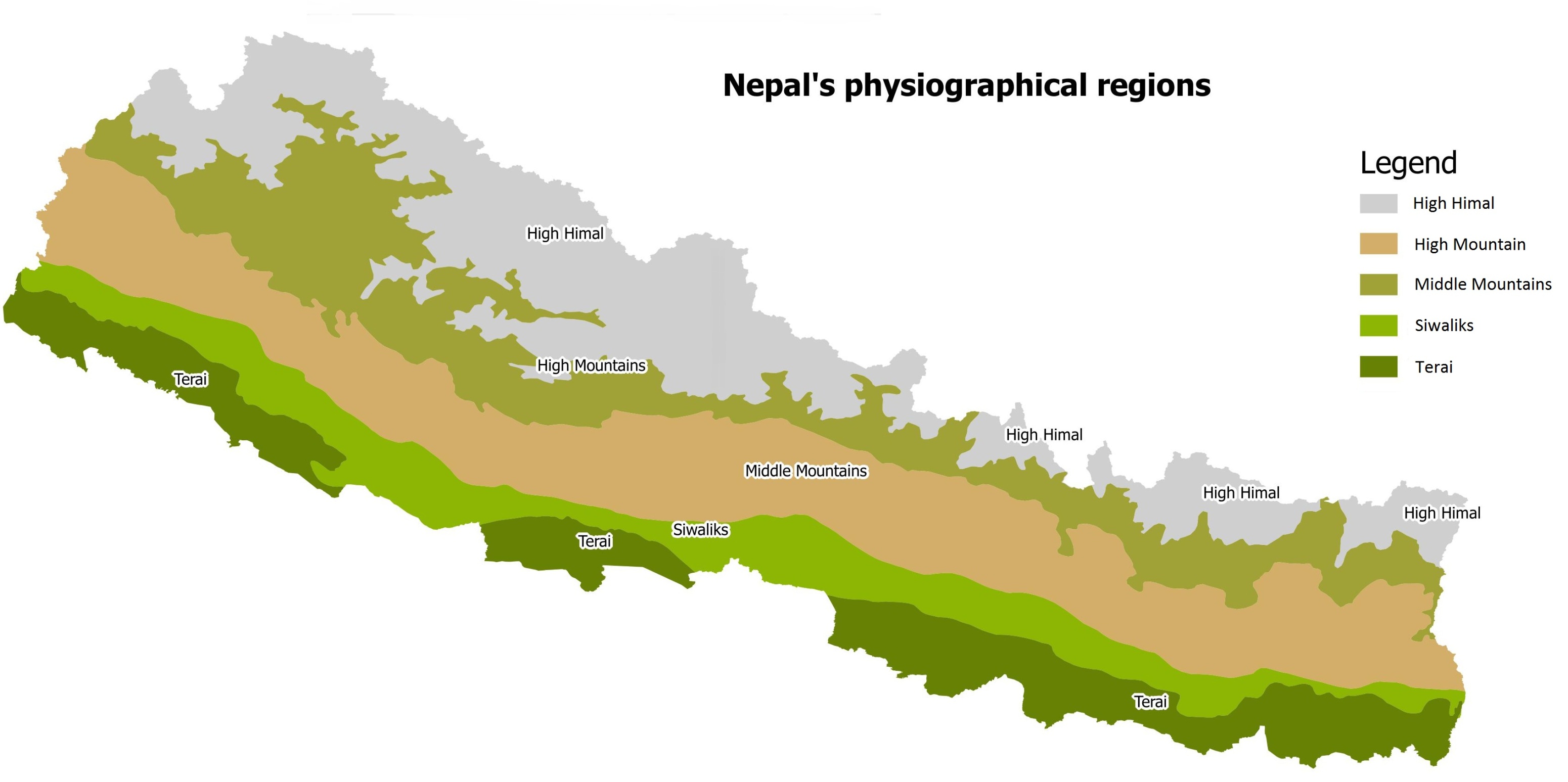 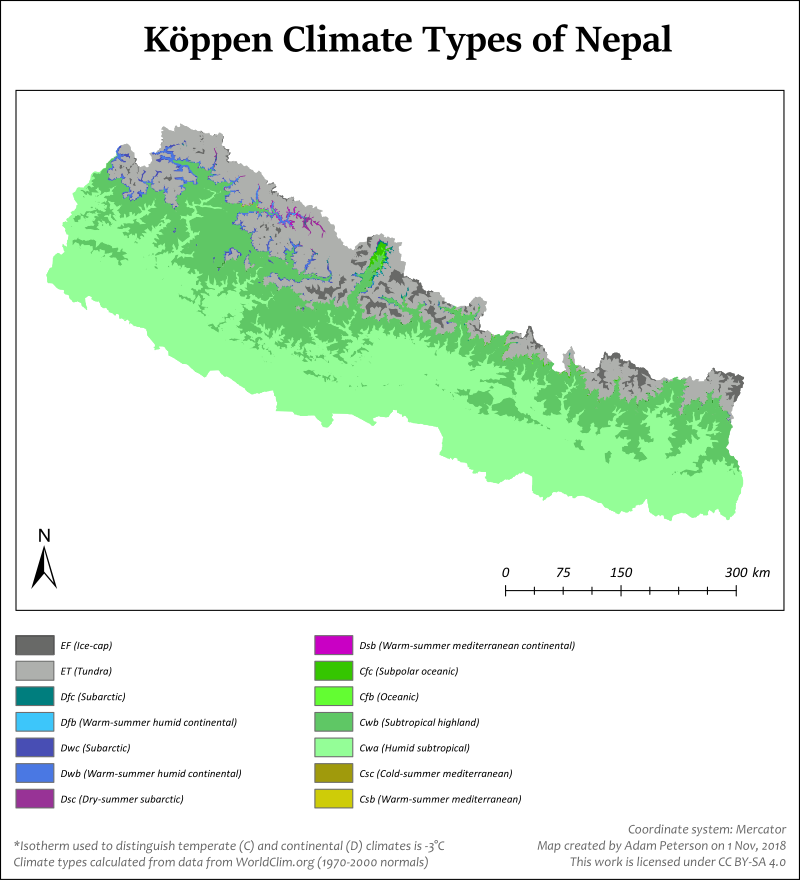 Клима по Кепену
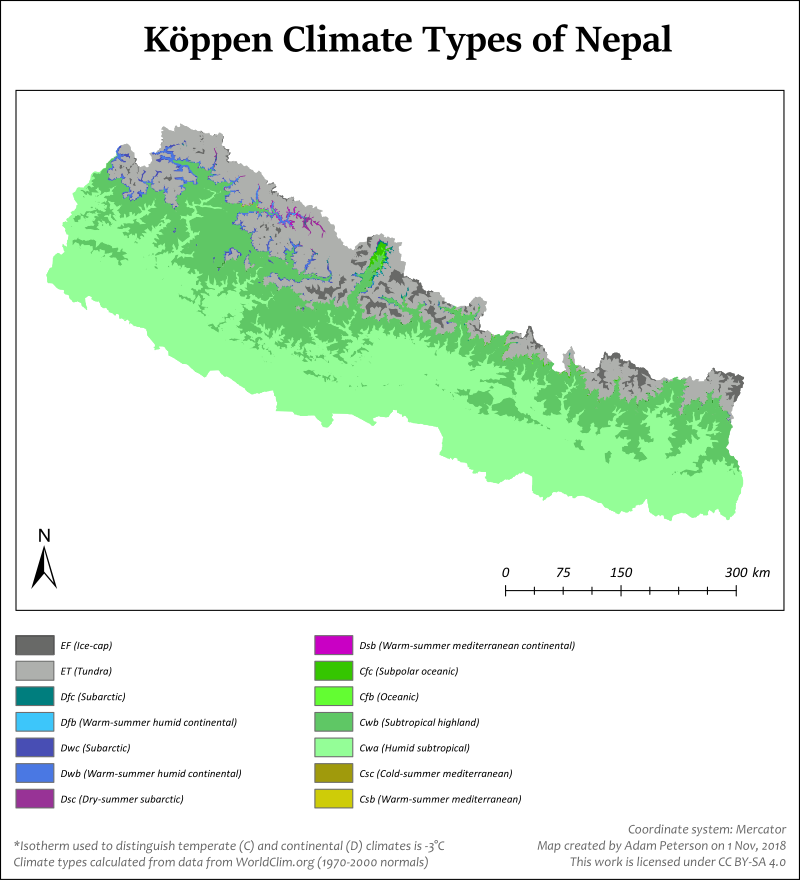 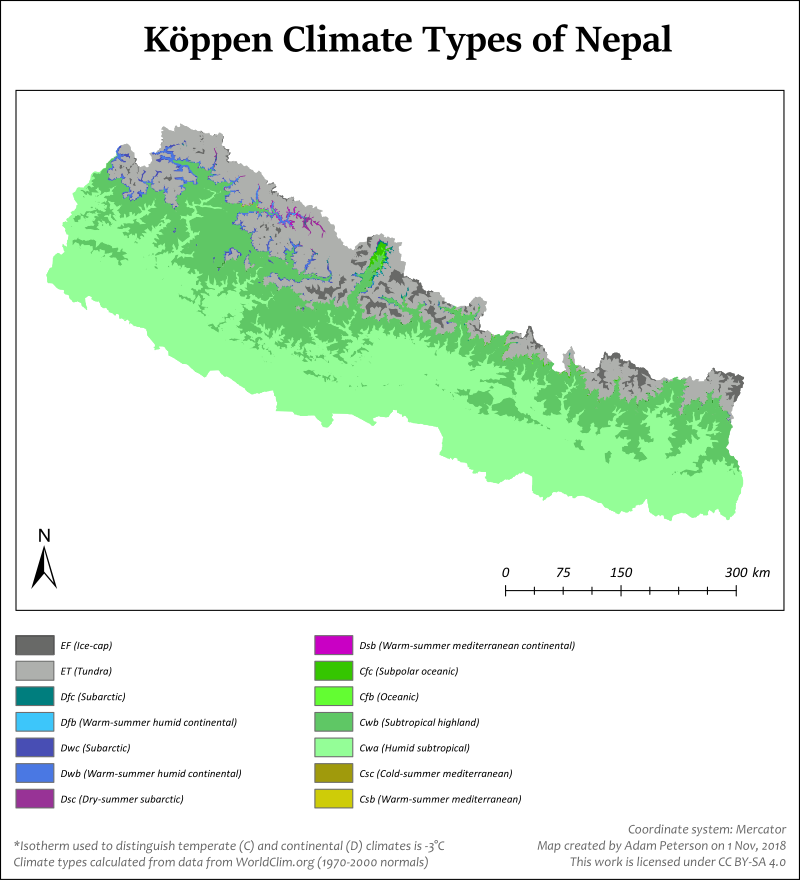 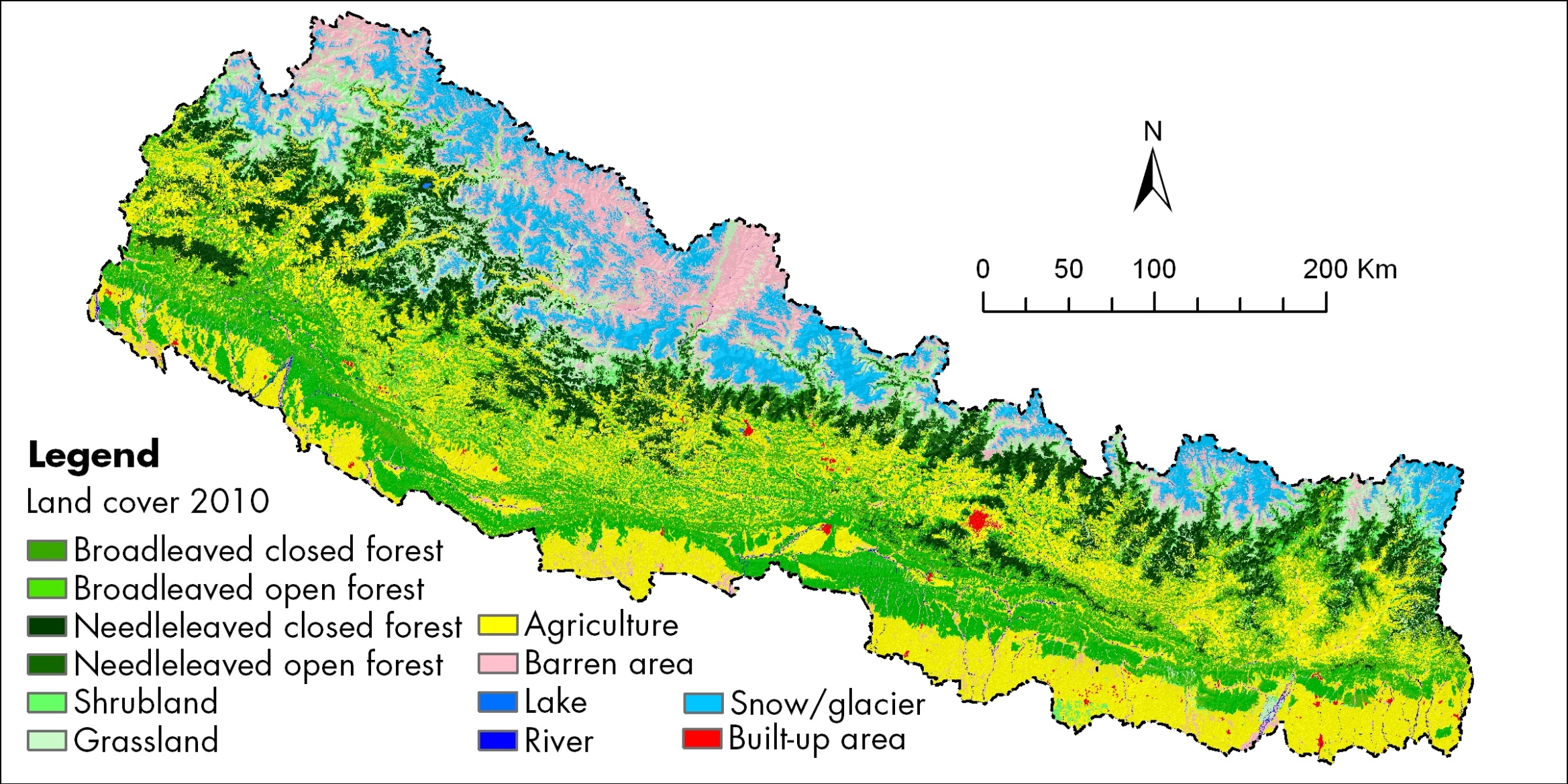 Вегетација и коришћење земљишта
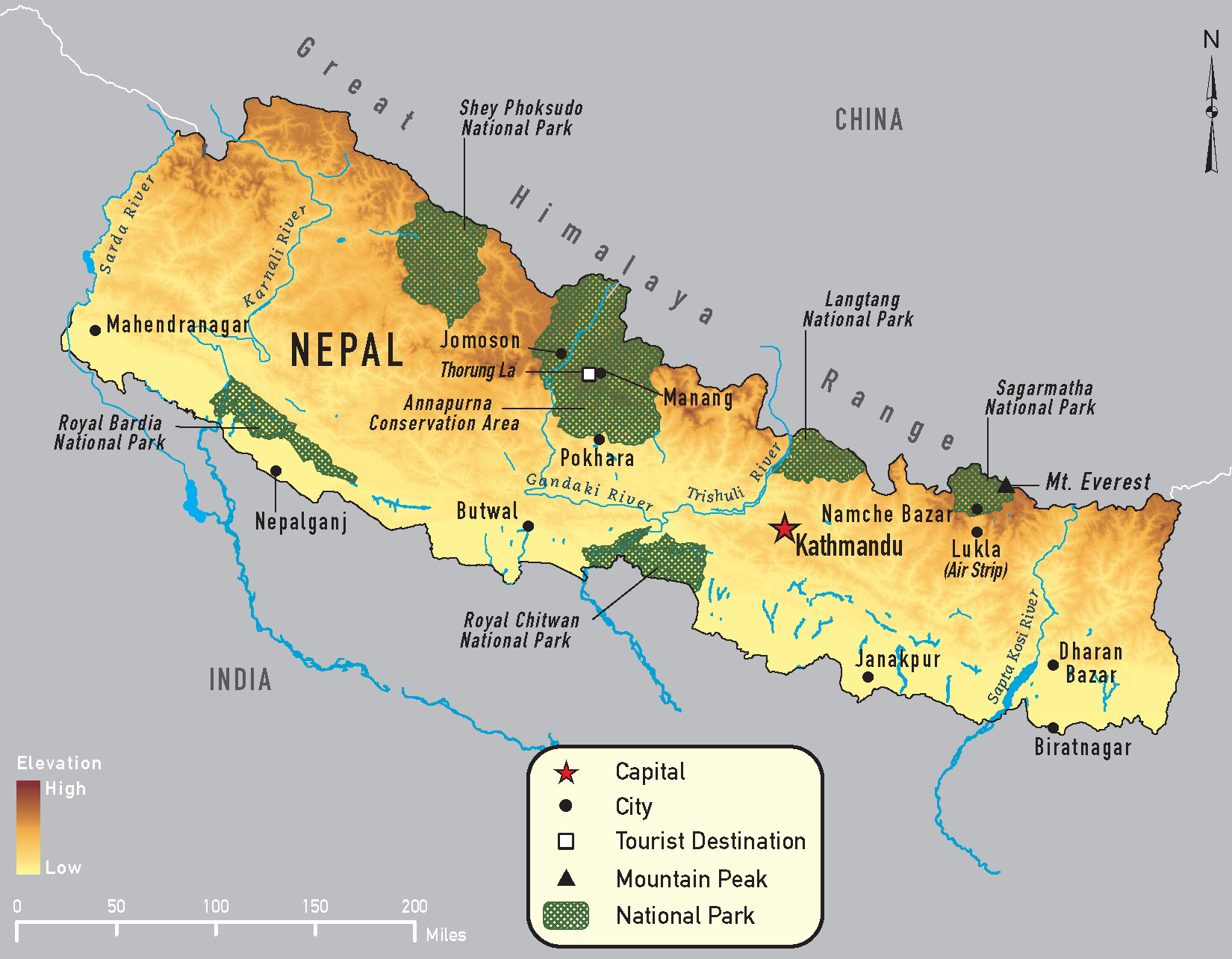 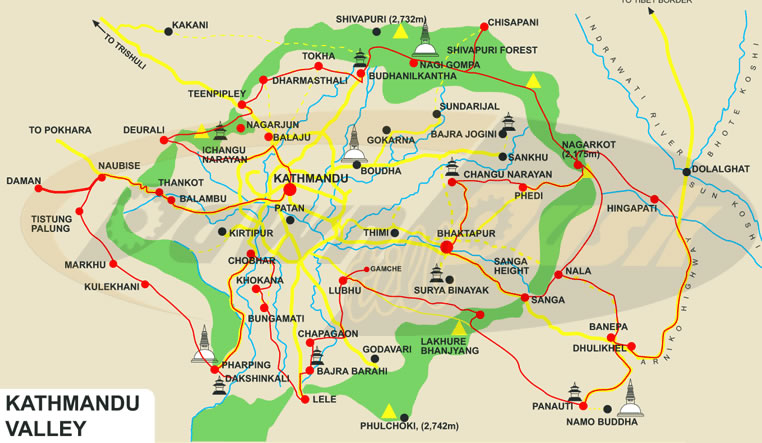 _____
___
____
Катманду долина
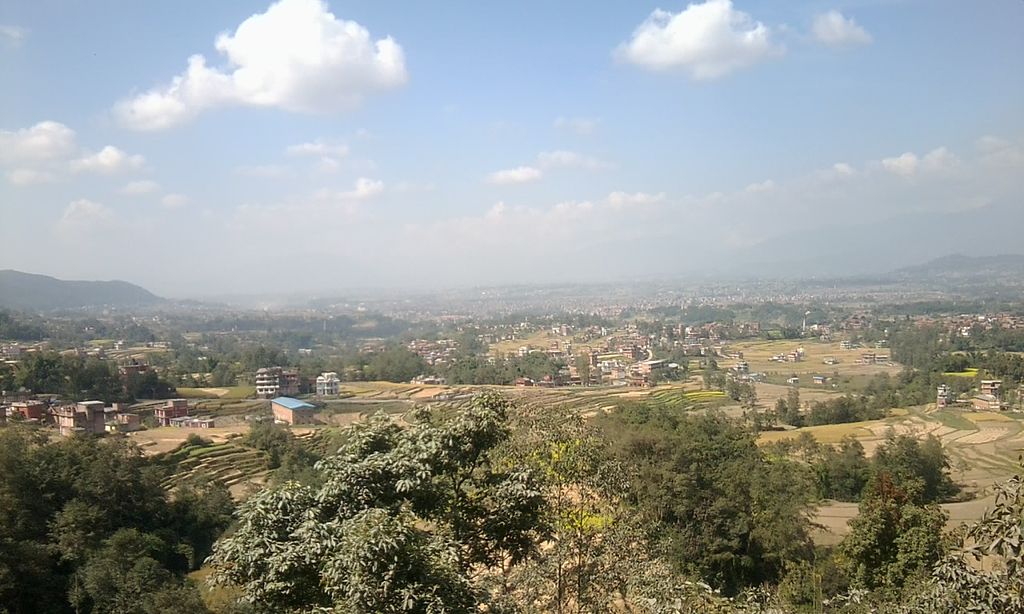 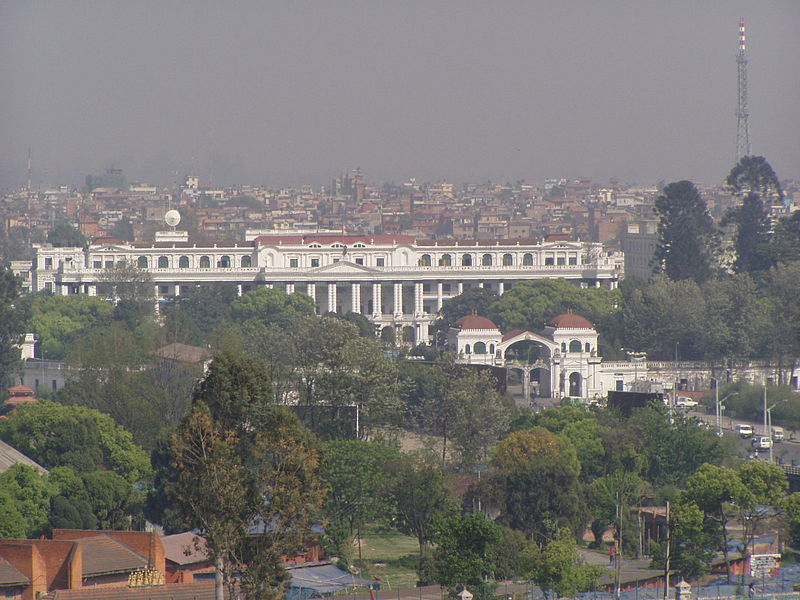 Катманду – Лавља палата - Парламент
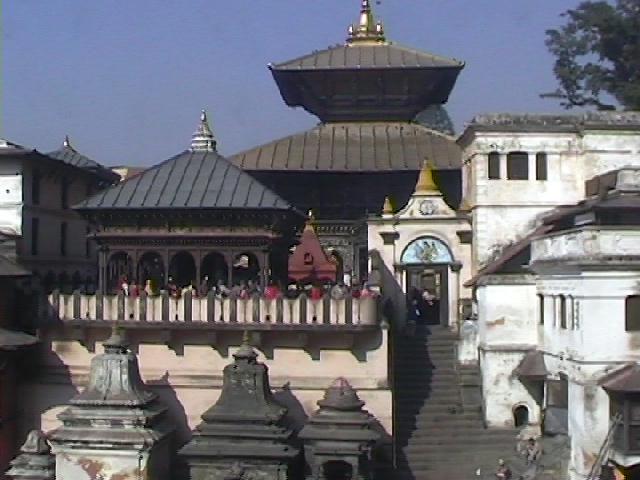 Катманду 
Пашупато – хинду комплекс
(УНЕСКО)
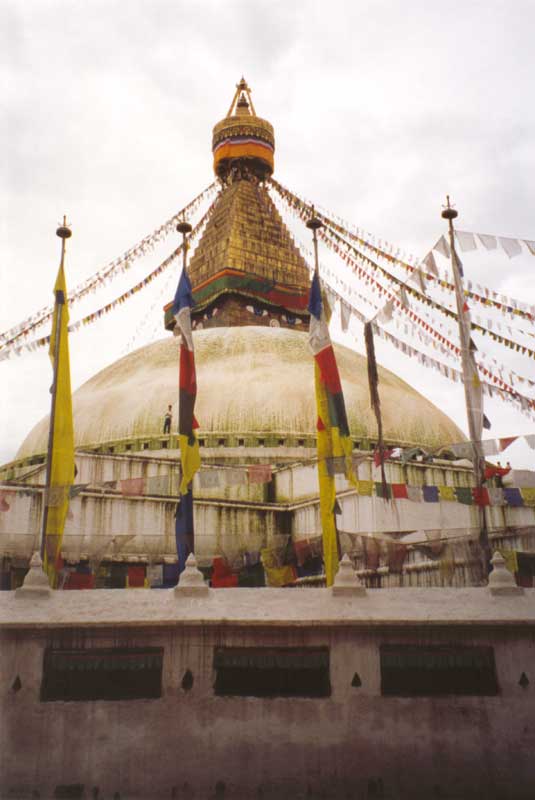 Катманду – Боднат ступа  (УНЕСКО)
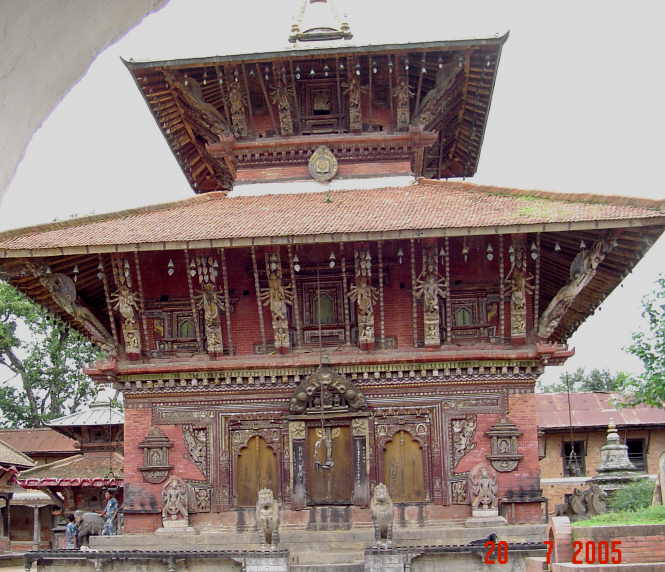 Чангу Нарајан храм (УНЕСКО) 
– ист. од Катмандуа
Патан или Лалитпур  јужни Катманду 
- Стара краљевска палата десно, хинду храм лево (УНЕСКО) -
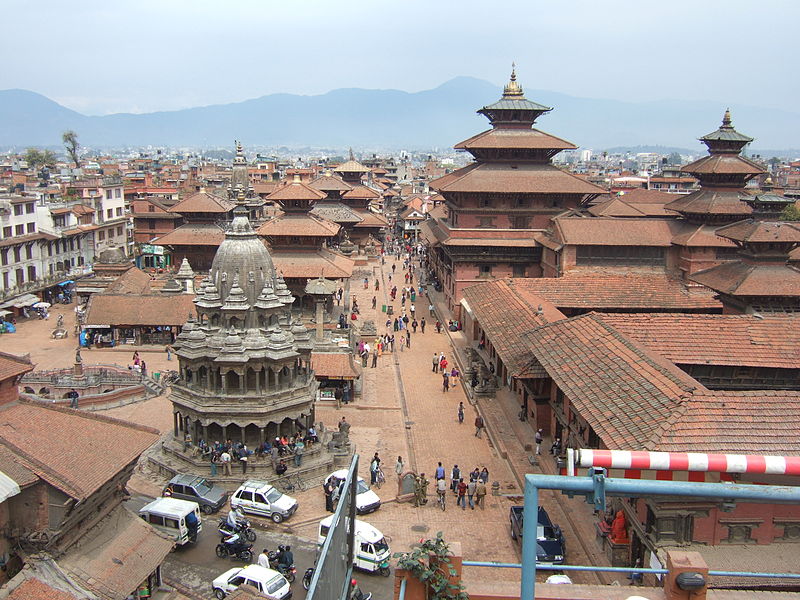 Бакатпур  (источно од Катмандуа) – Дурбар трг (УНЕСКО)
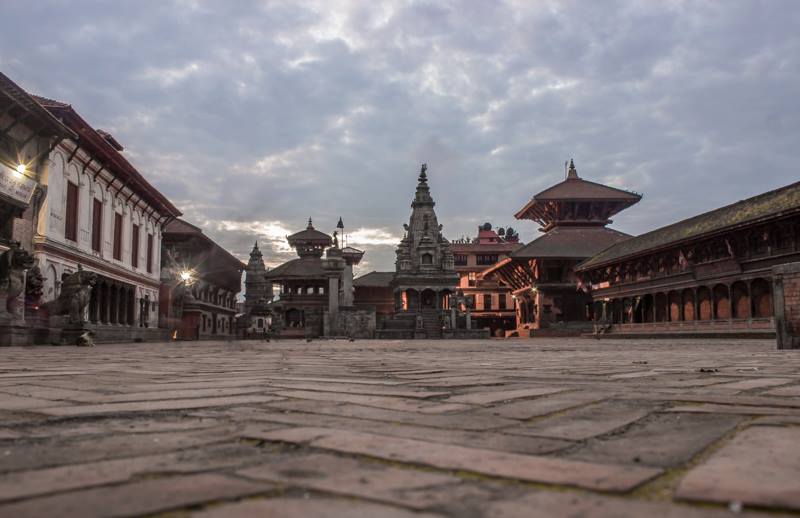 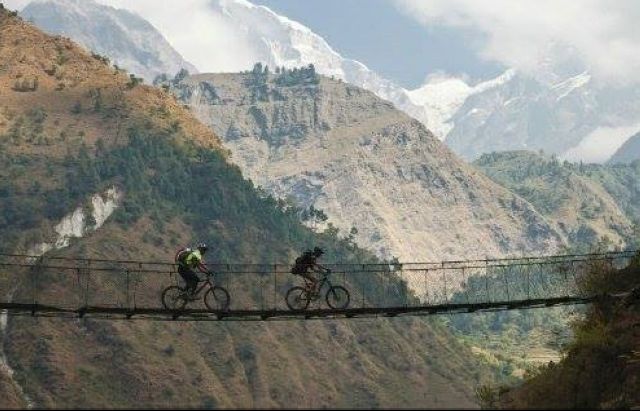 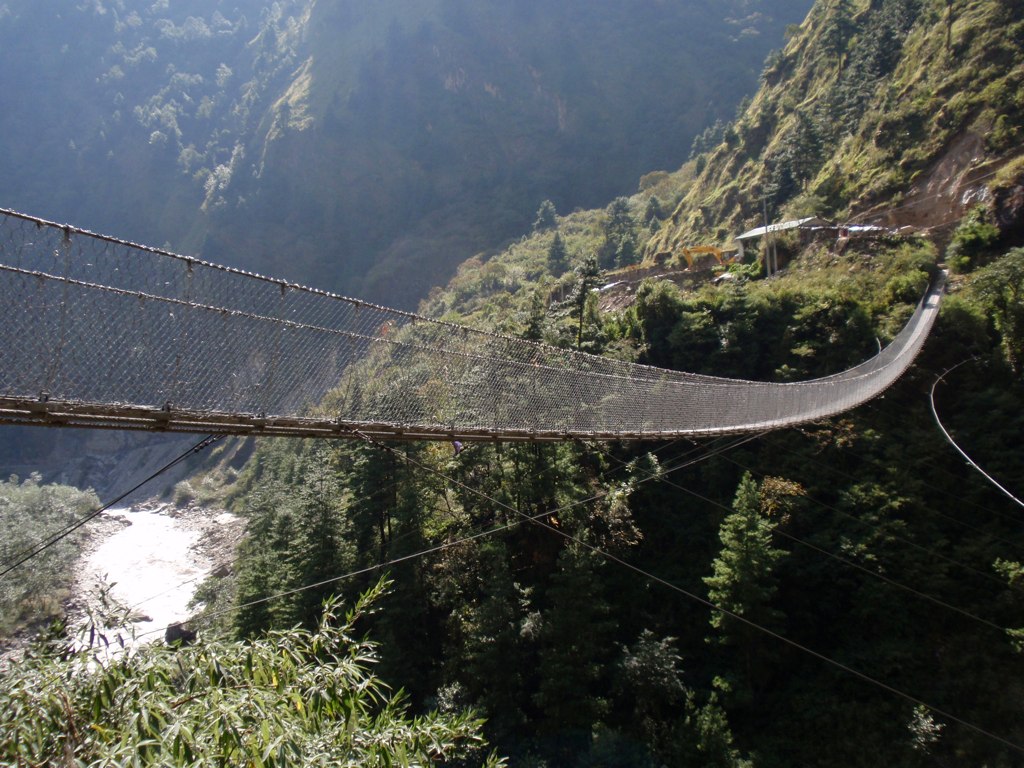 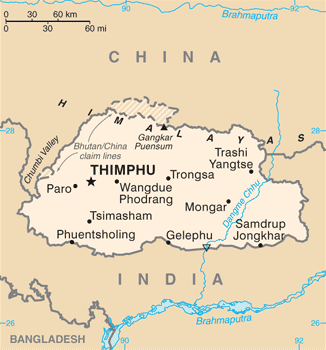 БУТАН
Површ. 47.000 km2
Становника 750.000
75 % будизам
22 % хиндуизам
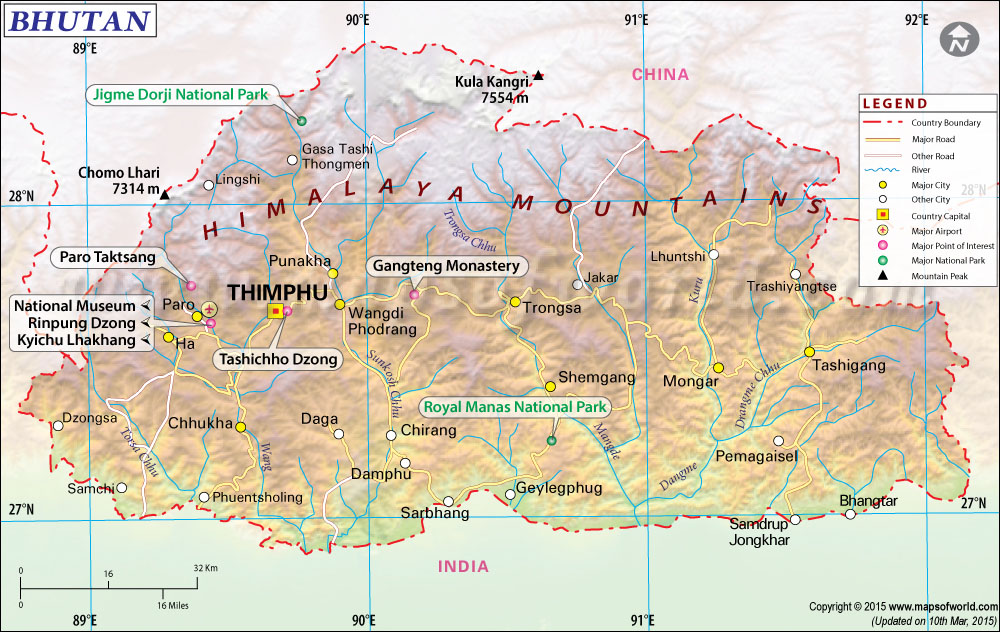 Ледници заузимају 10% територије
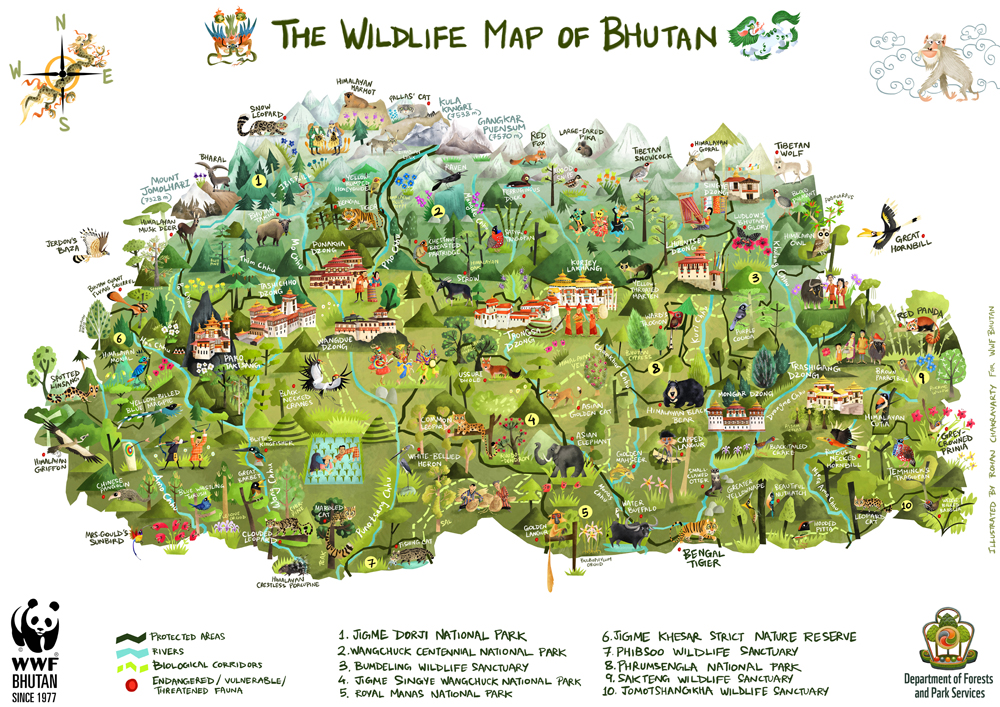 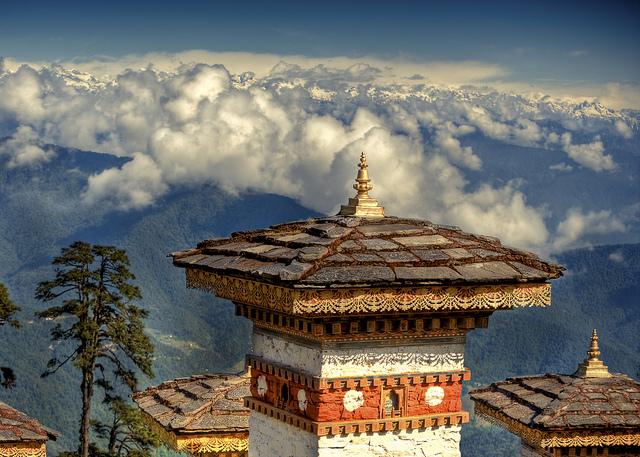 Бутан
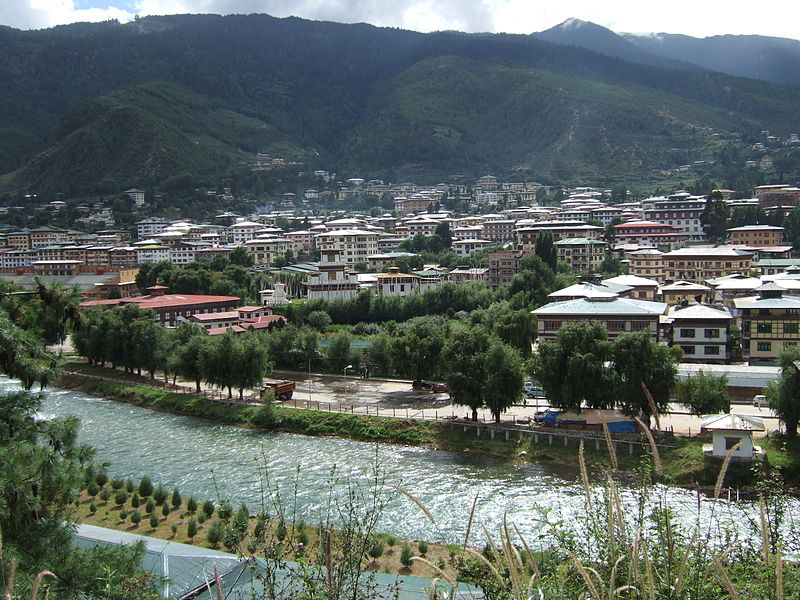 ТИМБУ
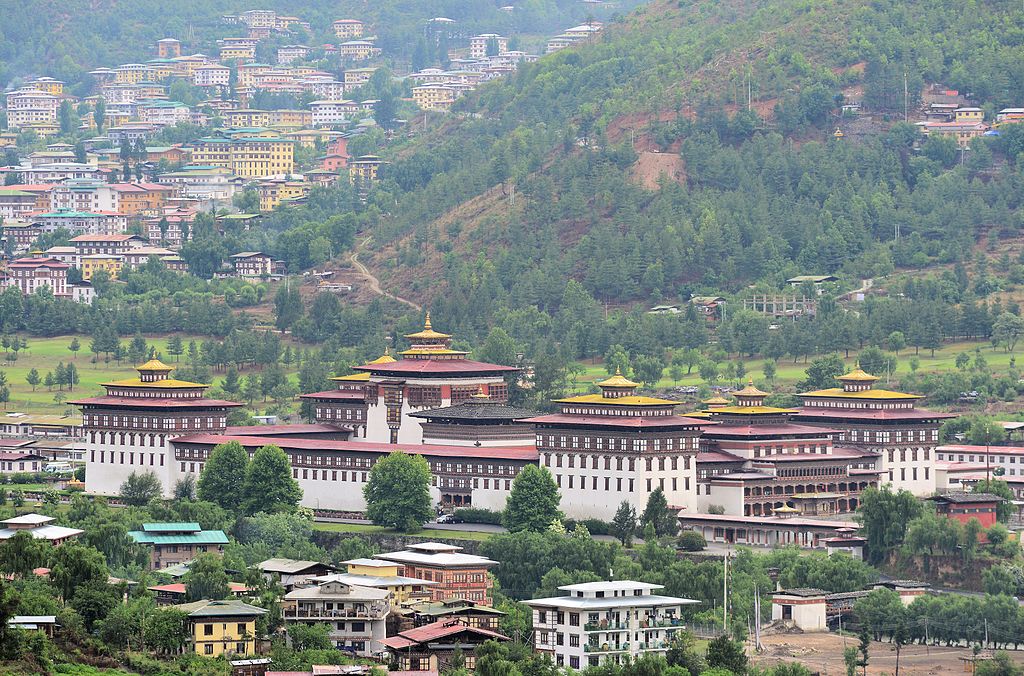 Парламент у Тимбу
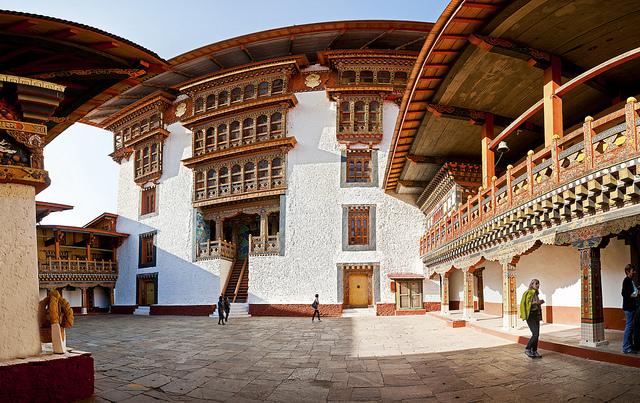 Дунце-лакханг будистички манастир
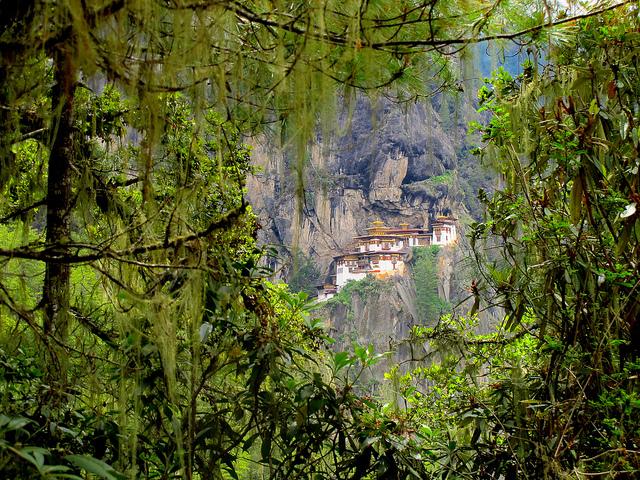 Храм на стени или Такцанг-лакхан (Гнездо тигрице)
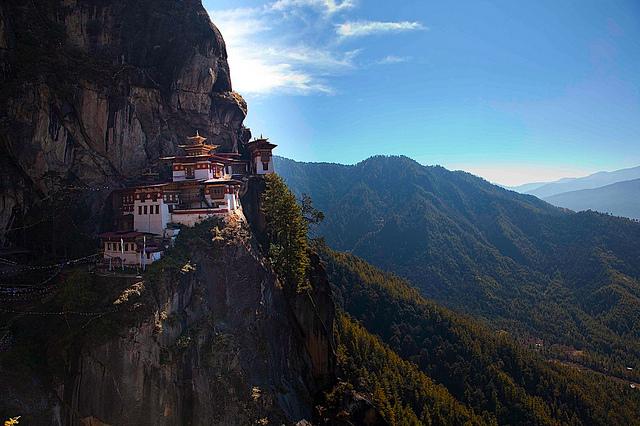 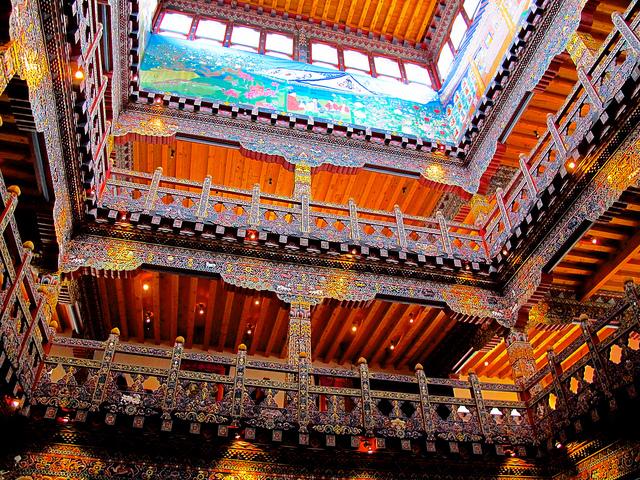 Храм на стени
Национални музеј Римпунг Џонг
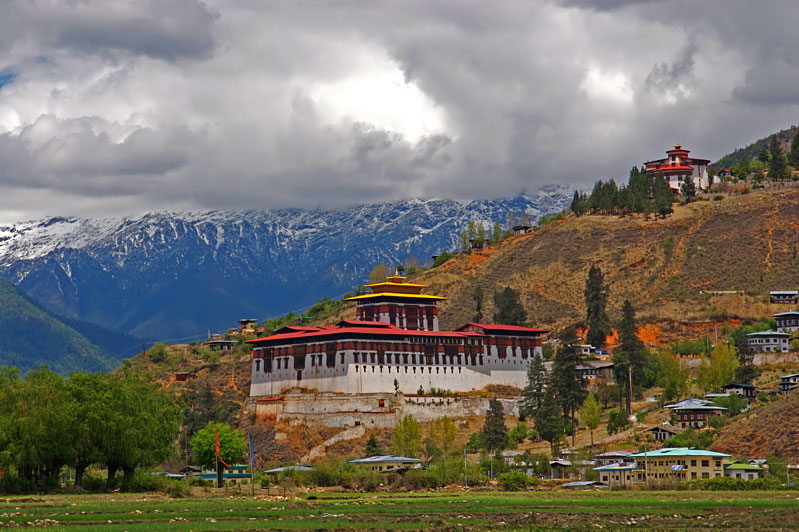 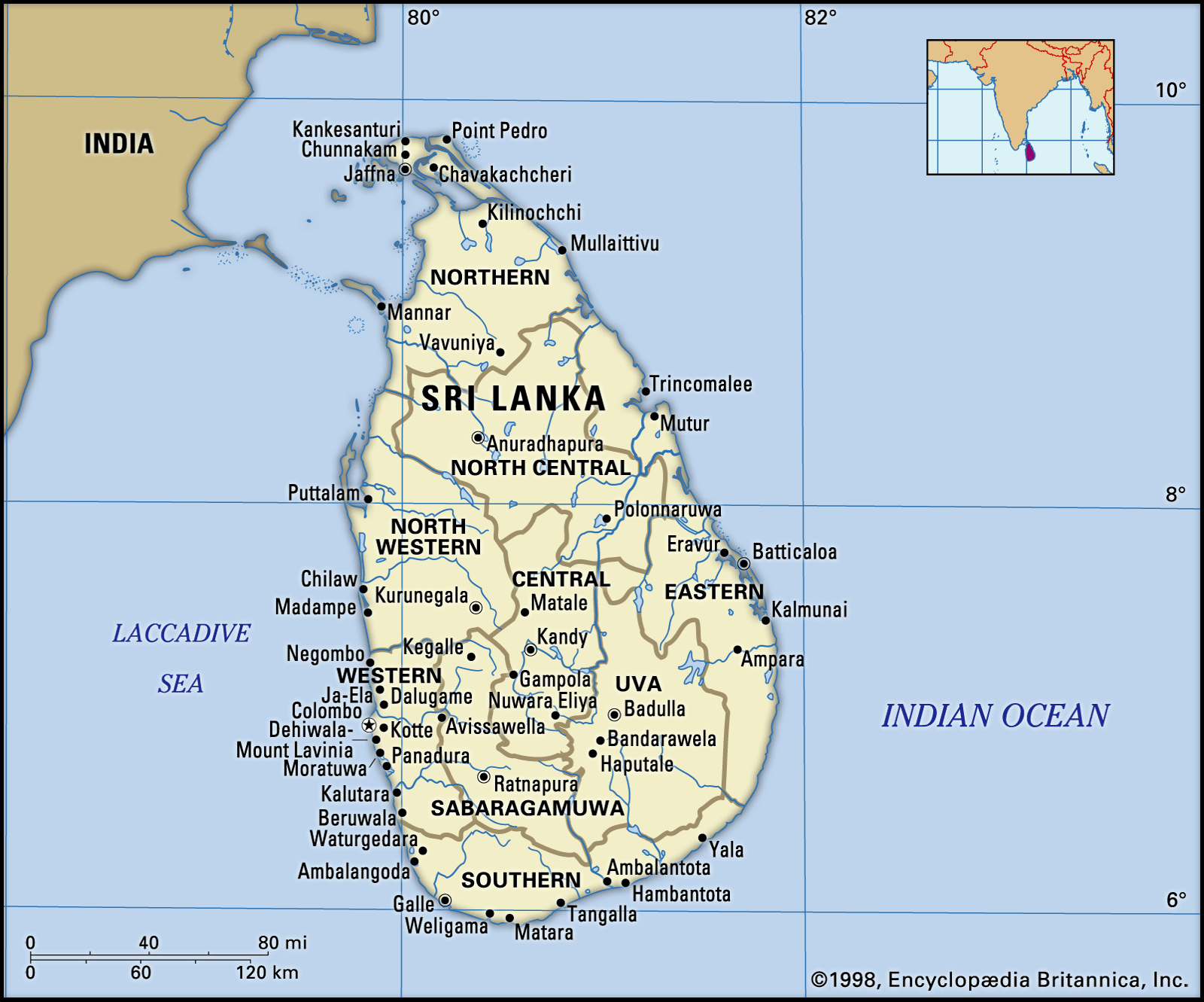 65000 км²/20.000.000 ст.
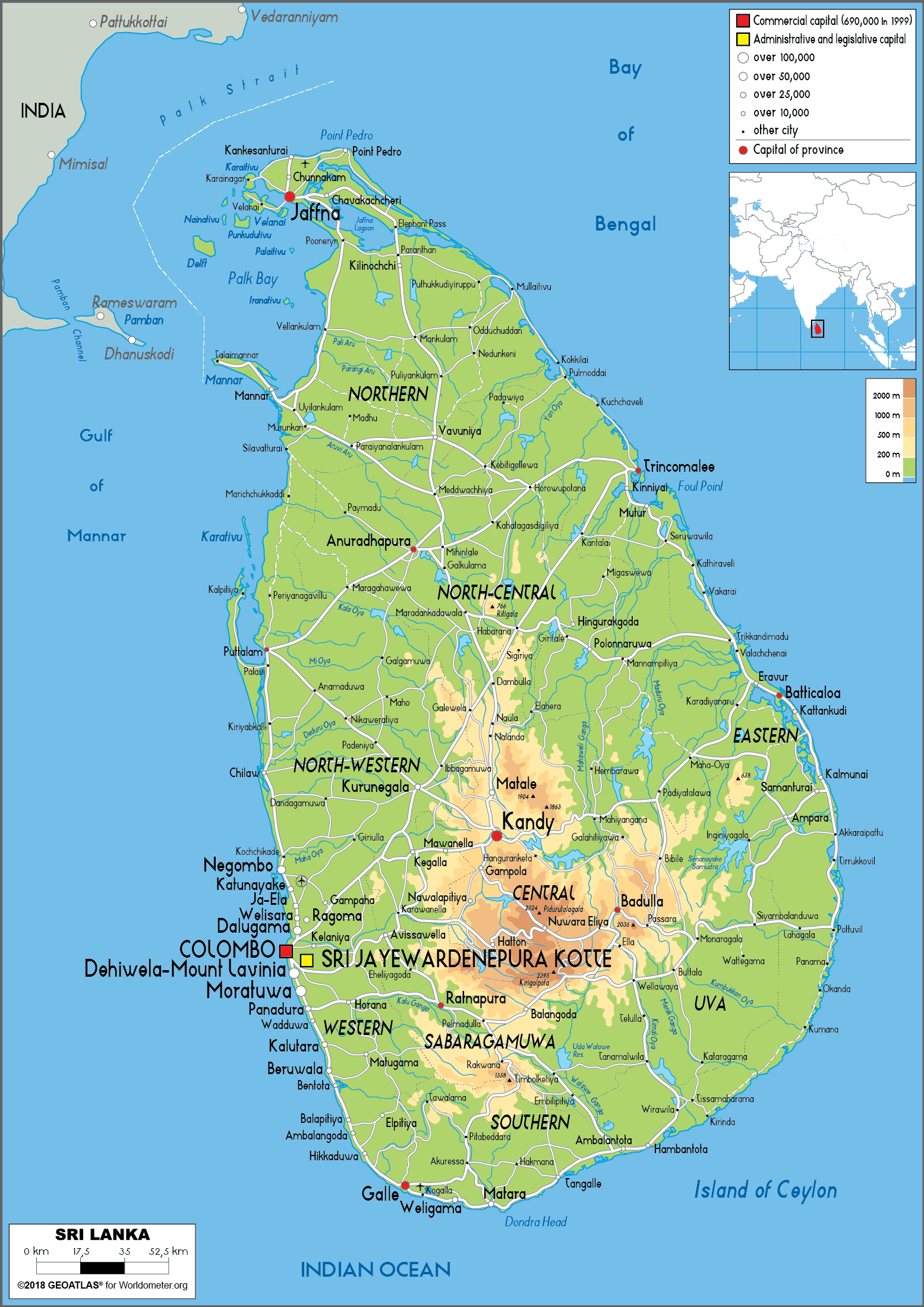 У јужном дијелу
планински масив
од 2500 м висине
Шри Ланка - Коломбо
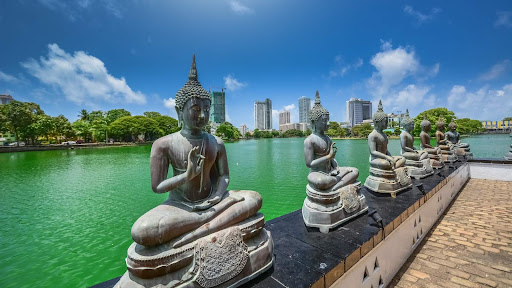 Коломбо – спој старог и новог
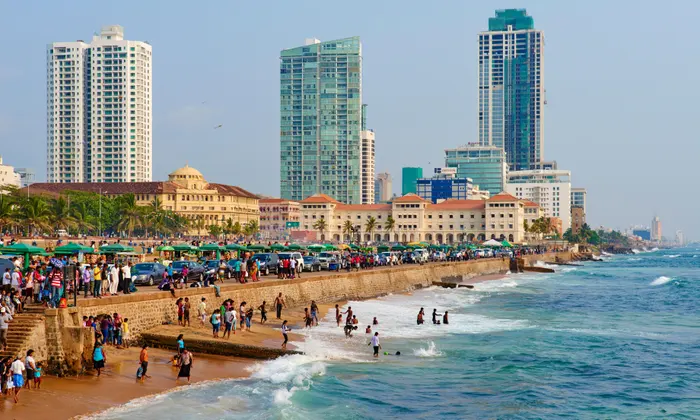 Цејлон – плантаже чаја
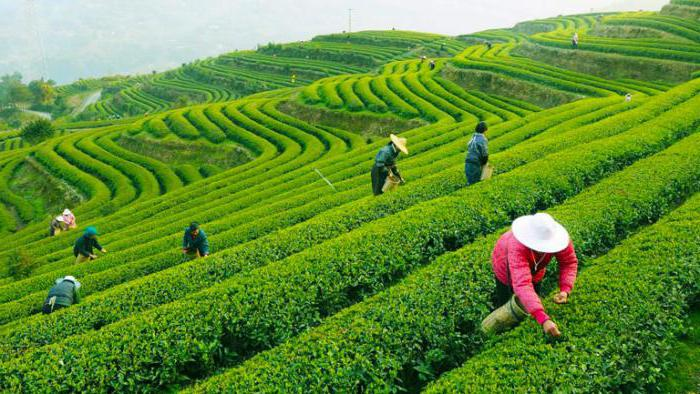 Будистички храм на острву
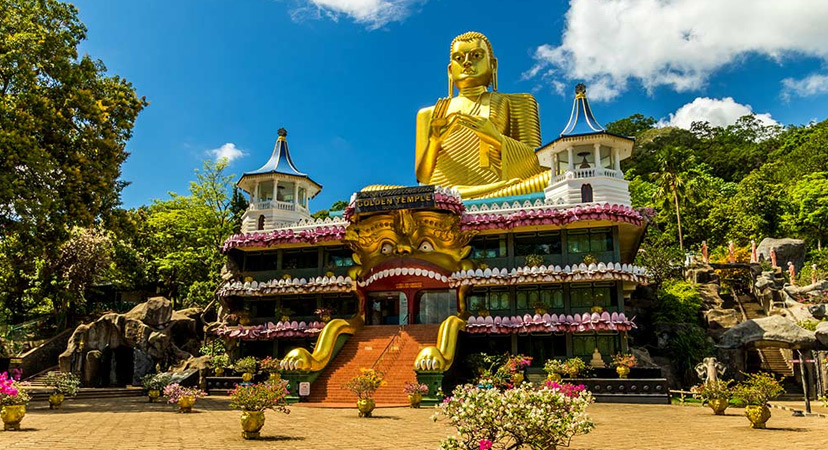 Шри Ланка – најљепше плаже на свијету
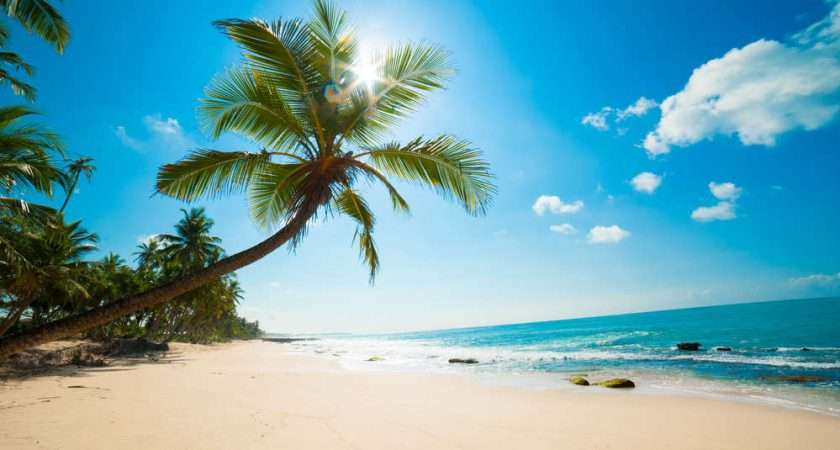 Шри Ланка – туристичка одмаралишта
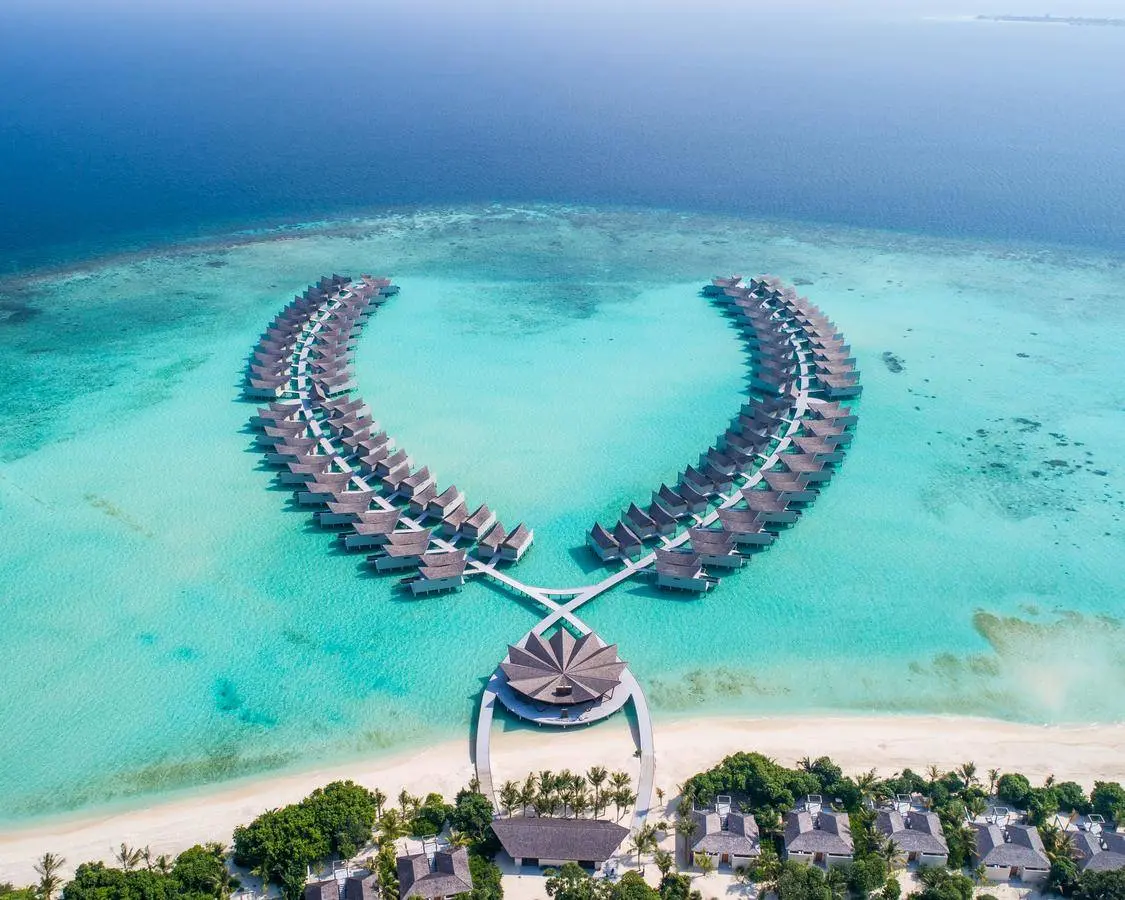 Тропски туристички комплекси
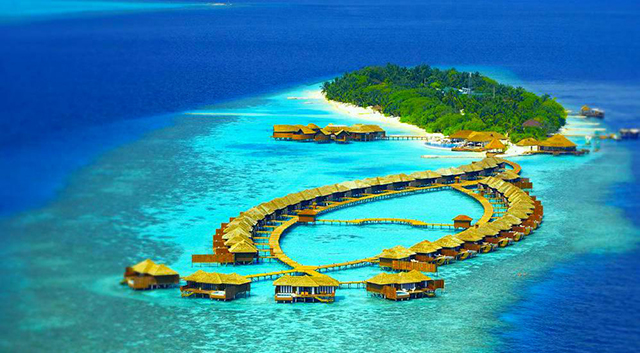 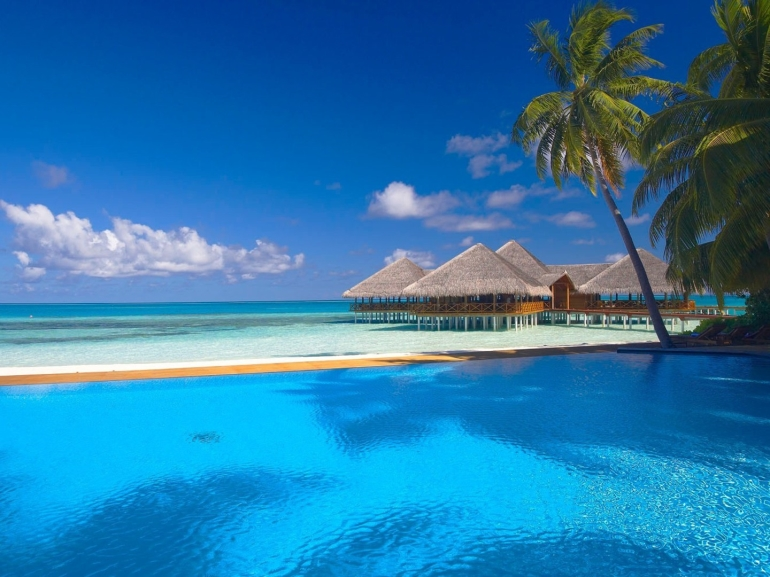